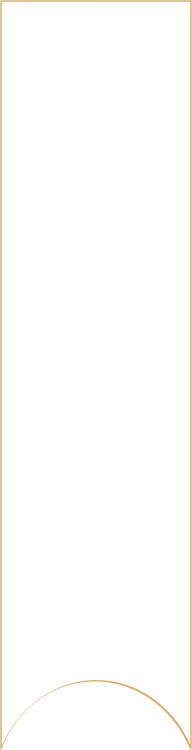 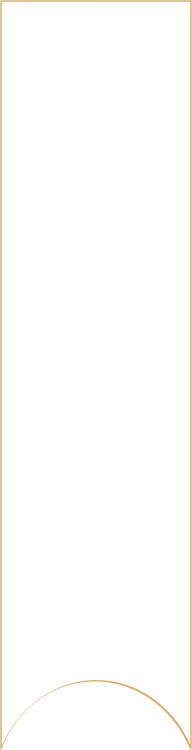 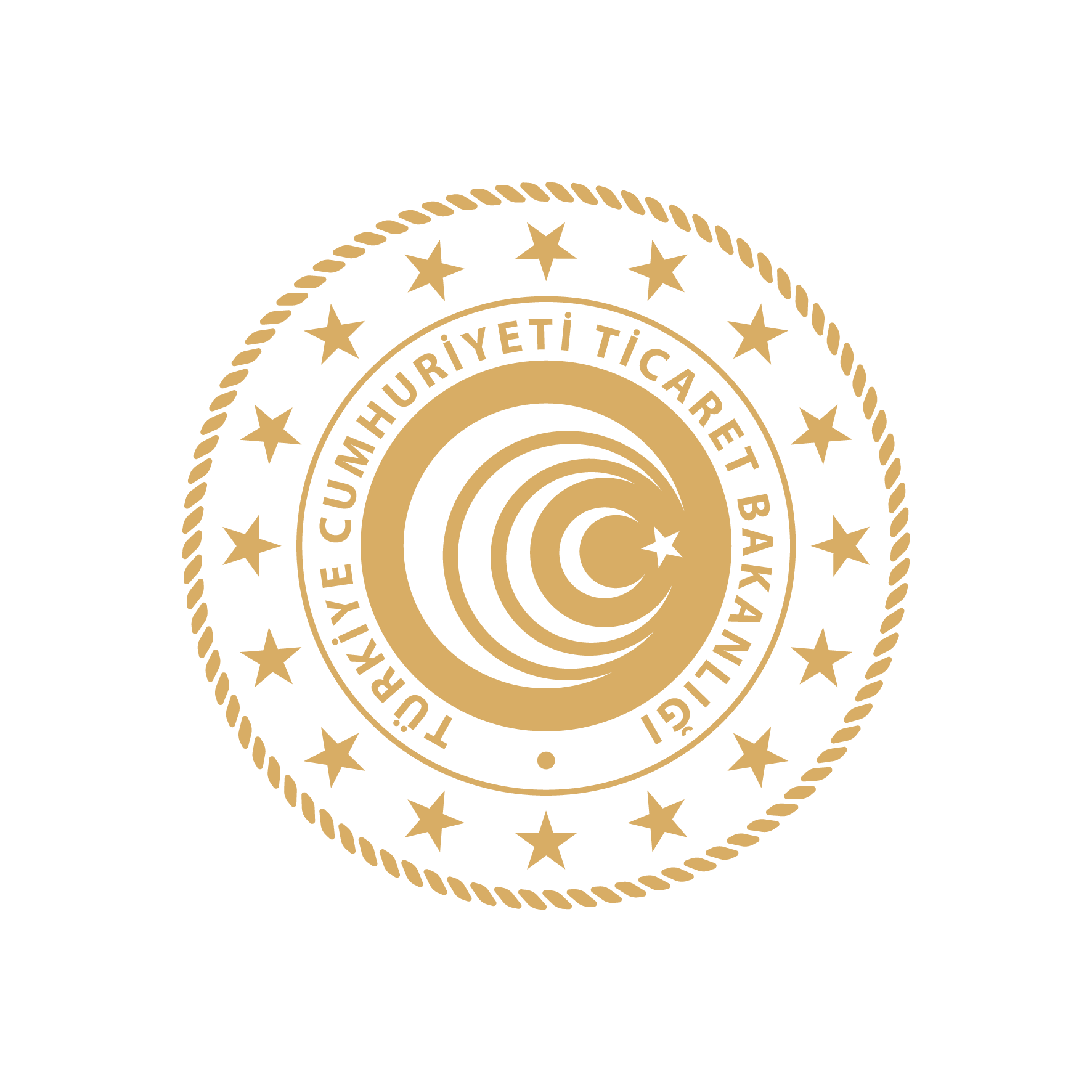 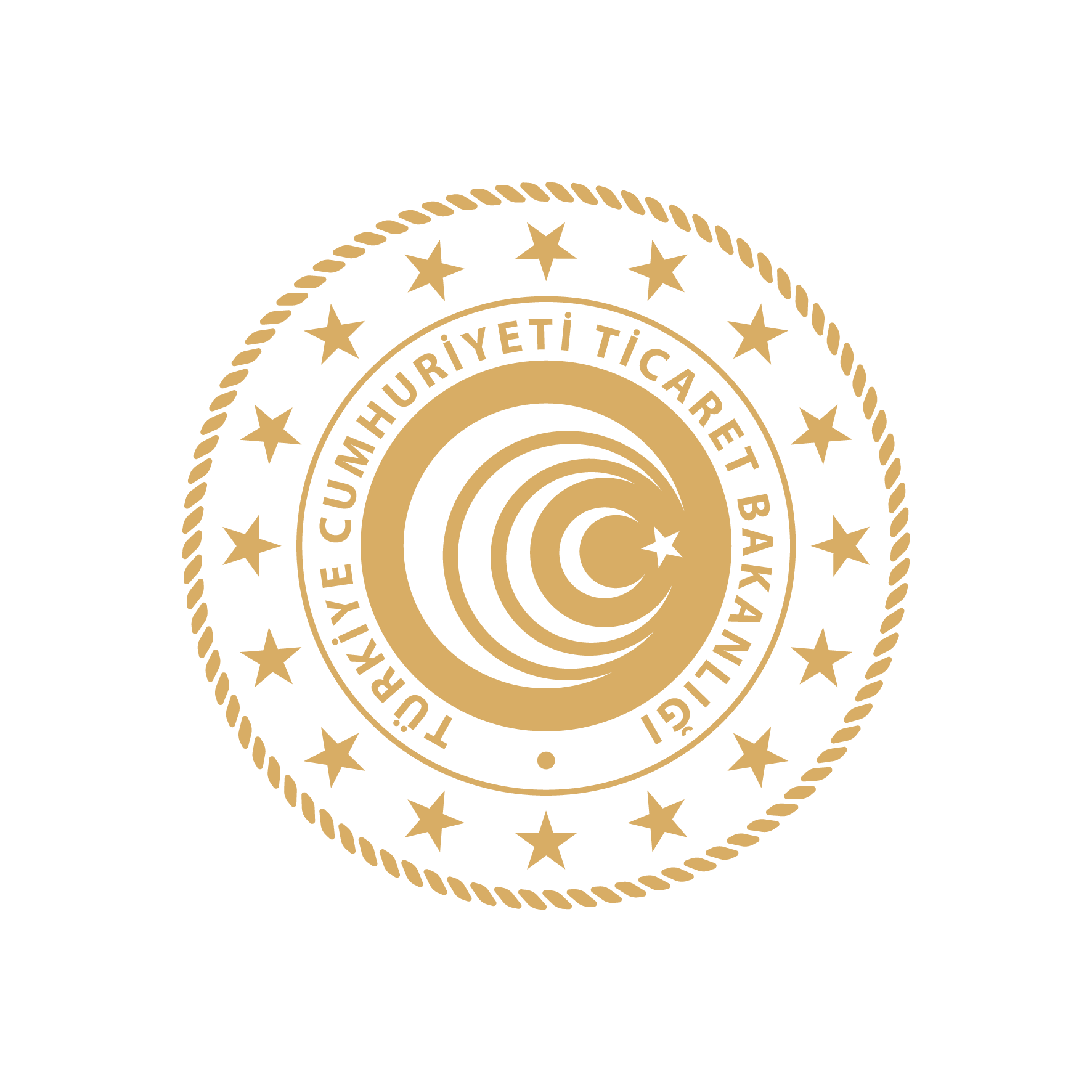 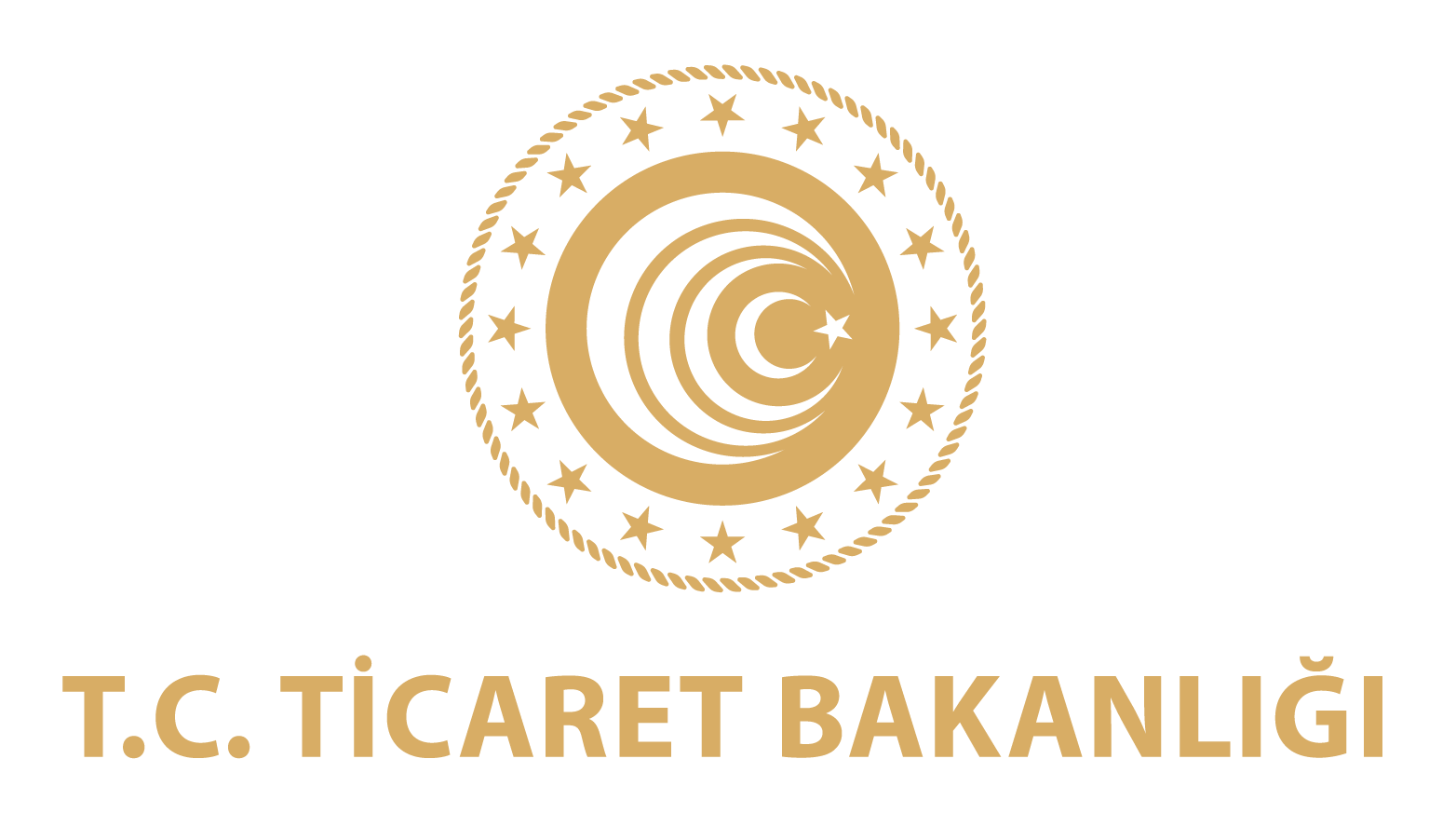 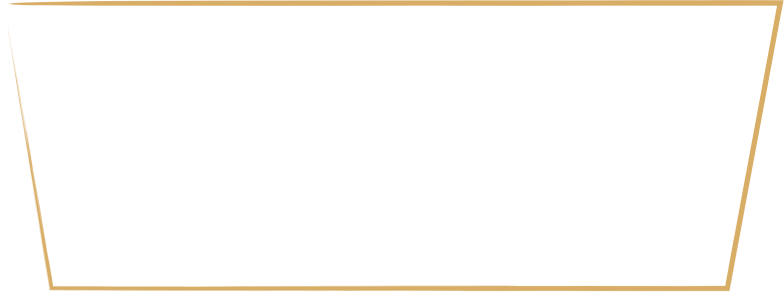 YENİ NESİL İHRACAT DESTEKLERİ
İHRACAT 
GENEL MÜDÜRLÜĞÜ
İHRACAT 
GENEL MÜDÜRLÜĞÜ
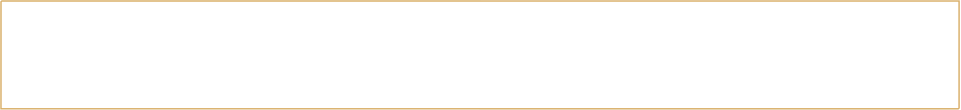 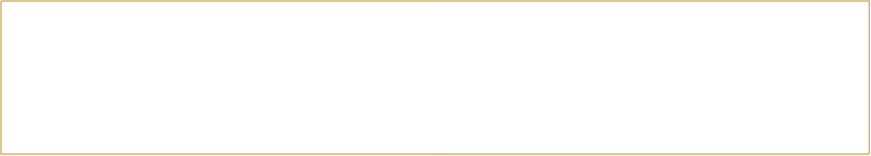 İhracata yönelik mevcut ve yeni destek programları bütüncül olarak tek çatı altında
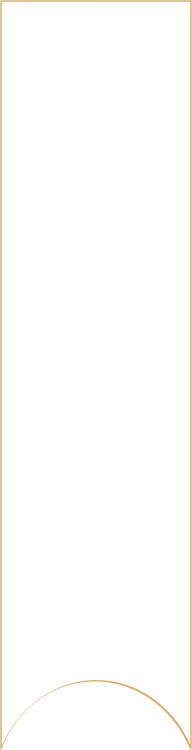 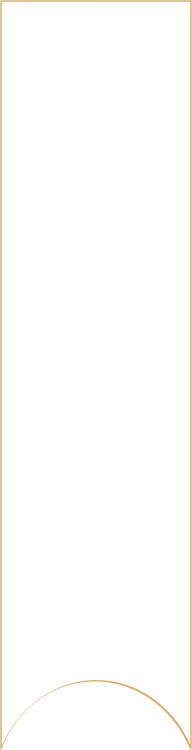 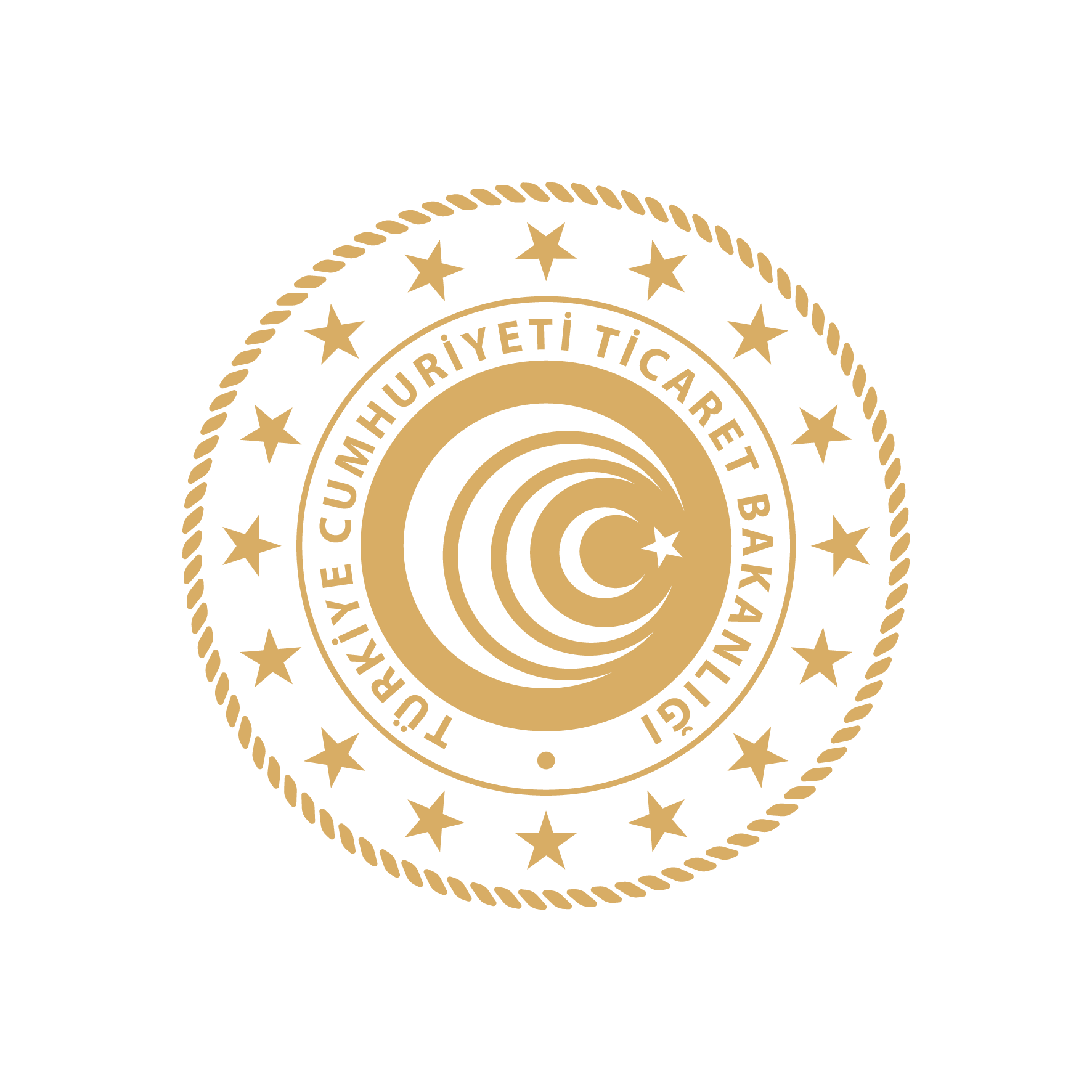 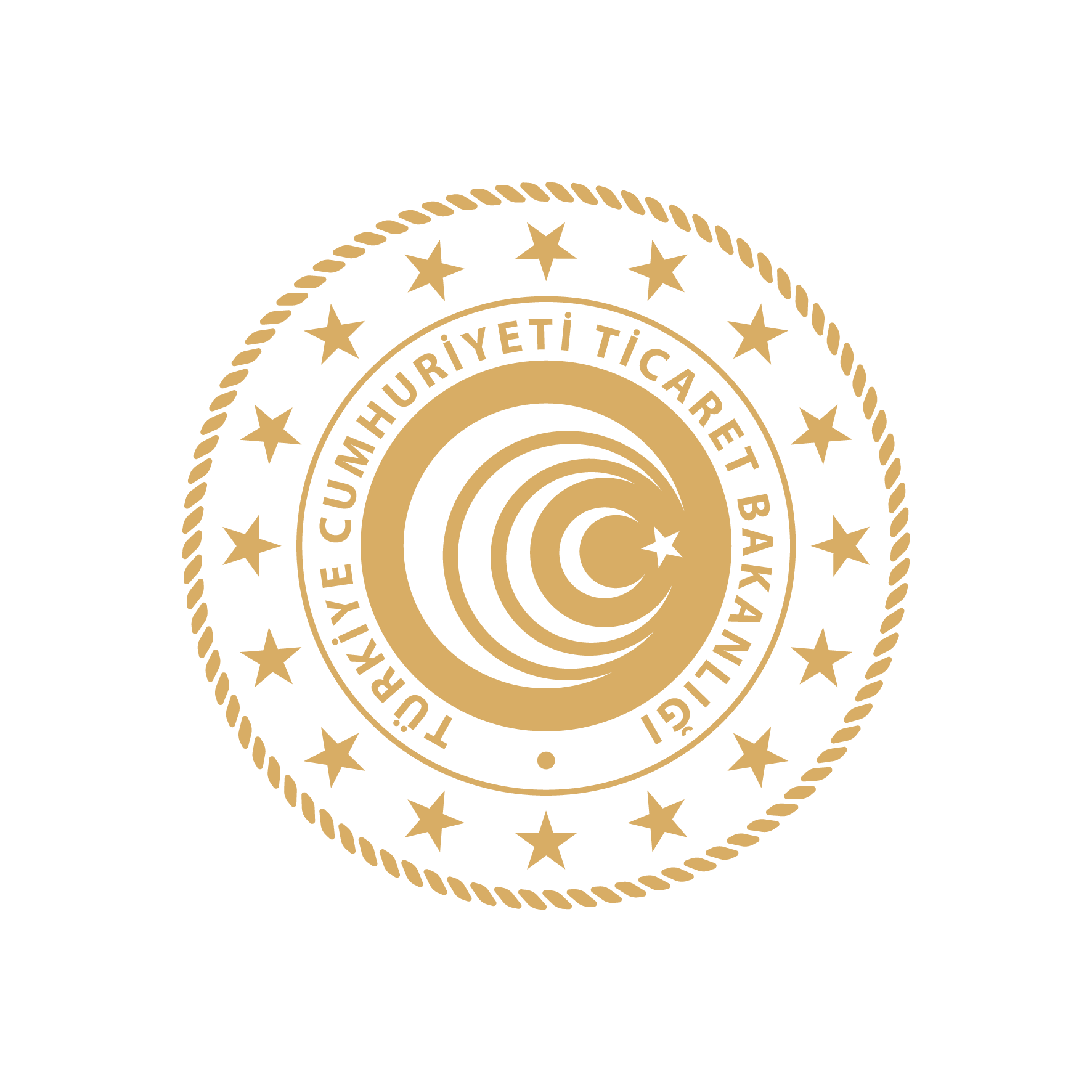 YENİ NESİL İHRACAT DESTEKLERİ
İhracat desteklerimizi yeni bir bakış açısıyla kurguladık
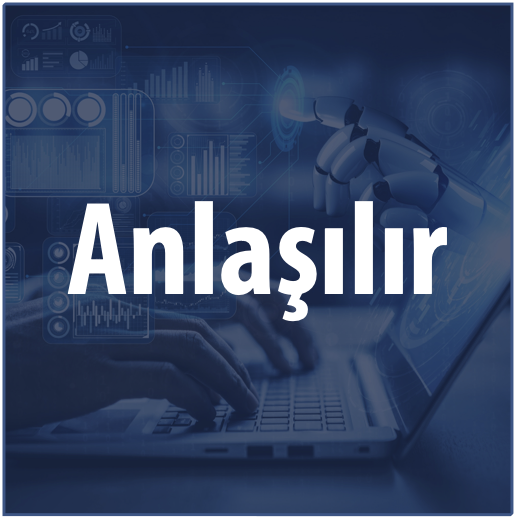 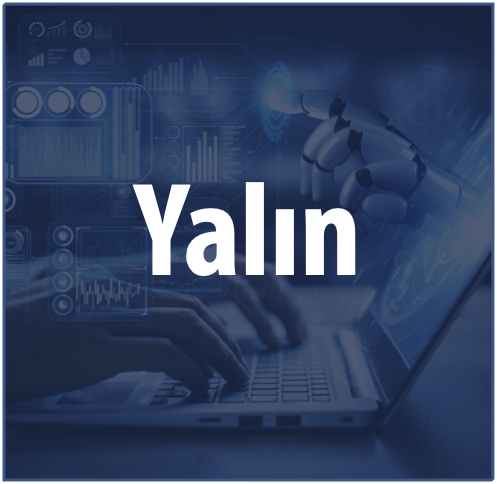 14 farklı mevzuat  (yaklaşık 200 sayfa) ile düzenlenen tüm destekler Çerçeve Üst bir Kararda toplandı.
Uygulamaya yönelik hususlar Genelgeler ile düzenlenerek güncel dinamiklerin hızlı bir şekilde mevzuata yansıtılması amaçlandı.
Destek oranları %50 ya da %75 olarak düzenlenerek sadeleştirildi.
İhracatçı sayımızın artırılması, e-ihracatın yaygınlaştırılması amacıyla Yeni Nesil Destekler tasarlandı.
İHRACAT 
GENEL MÜDÜRLÜĞÜ
İHRACAT 
GENEL MÜDÜRLÜĞÜ
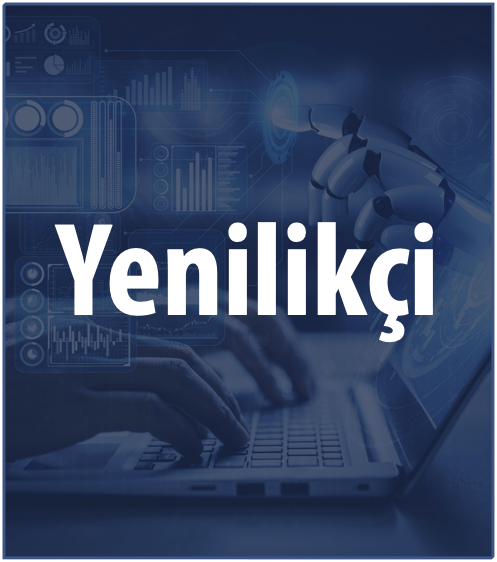 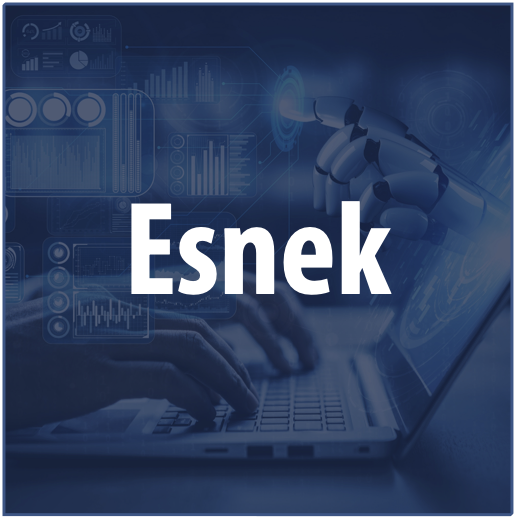 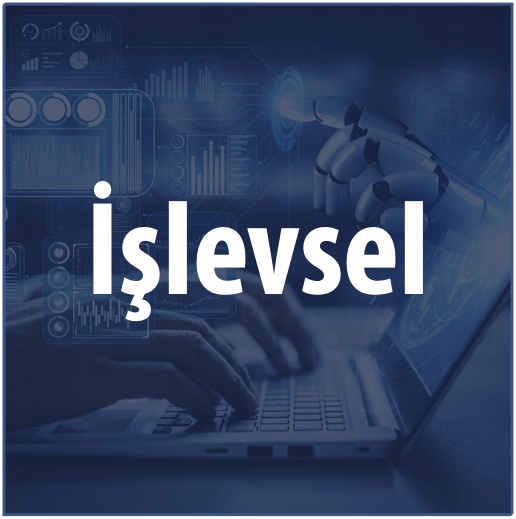 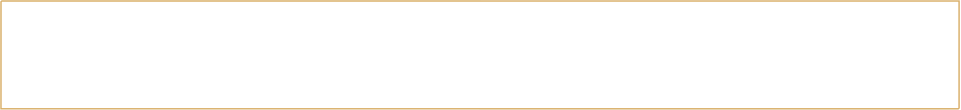 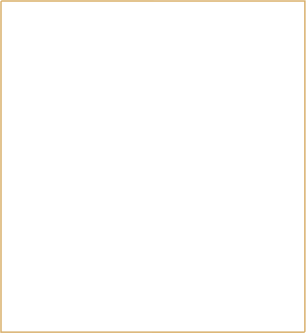 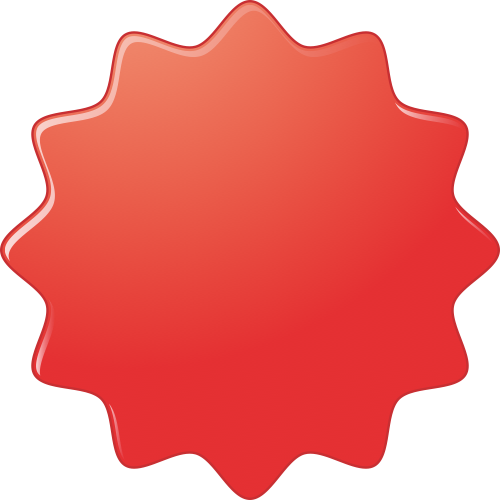 İŞBİRLİĞİ 
KURULUŞLARINA 
YÖNELİK 
DESTEKLER
YENİ NESİL İHRACAT DESTEKLERİ
UR-GE Projesi Desteği,
Pazara Giriş Rapor Desteği,
Sanal Fuara Katılım Desteği,
Sektörel Heyet Destekleri,
Sanal Ticaret Heyeti Desteği,
Tanıtım Projesi Desteği
Marka ve TURQUALITY® Destek 
Programı
Gemi ve Yat Sektöründe Faaliyet Gösteren Şirketlere Tasarım Desteği
5973 Sayılı İhracat Destekleri Hakkında Karar
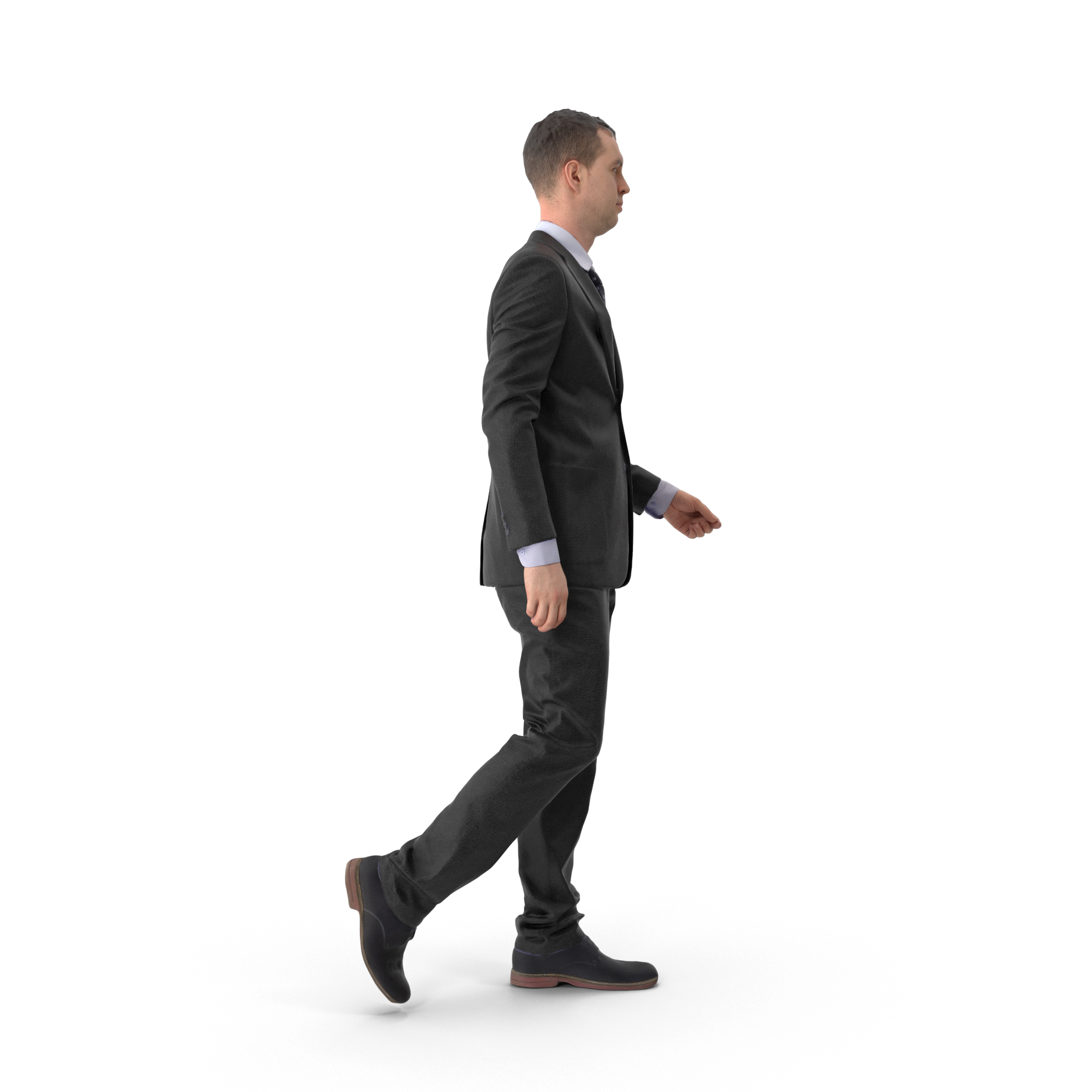 Tasarım ve Ürün Geliştirme Projesi Desteği
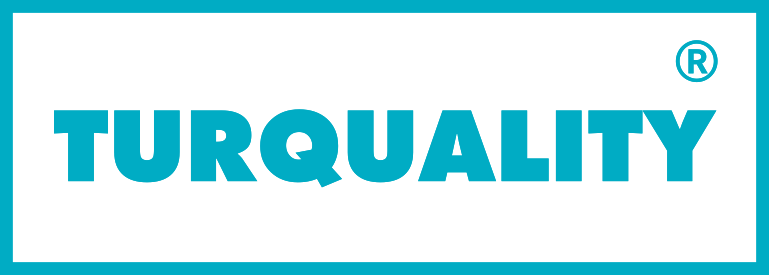 İhracat Kredi Sigortası Tazmin Desteği
Tasarımcı Şirket/ Tasarım Ofisi Desteği
Proje Bazlı İhracat Sigorta Desteği
Yurt Dışı Şirket ve Yurt Dışında Yerleşik Şirkete Ait Marka Alım Desteği
Eximbank’ın Uyguladığı Faiz Oranı ile CIRR Arasındaki Farkın Desteklenmesi
Birim Kira Desteği
Tanıtım Desteği
Yurt Dışı Fuar Desteği
Yurt Dışı Marka Tescil Faaliyetlerinin Desteklenmesi
Küresel Tedarik Zinciri Yetkinlik Projesi Desteği
Yurt İçi Fuar Desteği
Yurt Dışı Pazar Araştırması Desteği
Pazara Giriş Belgelerinin Desteklenmesi
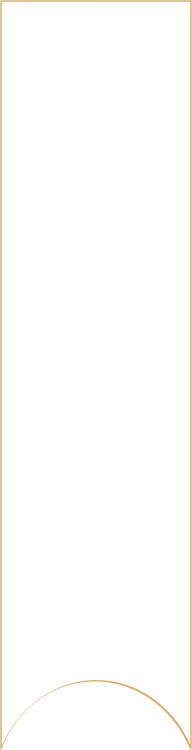 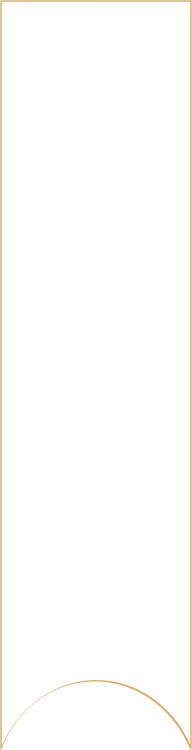 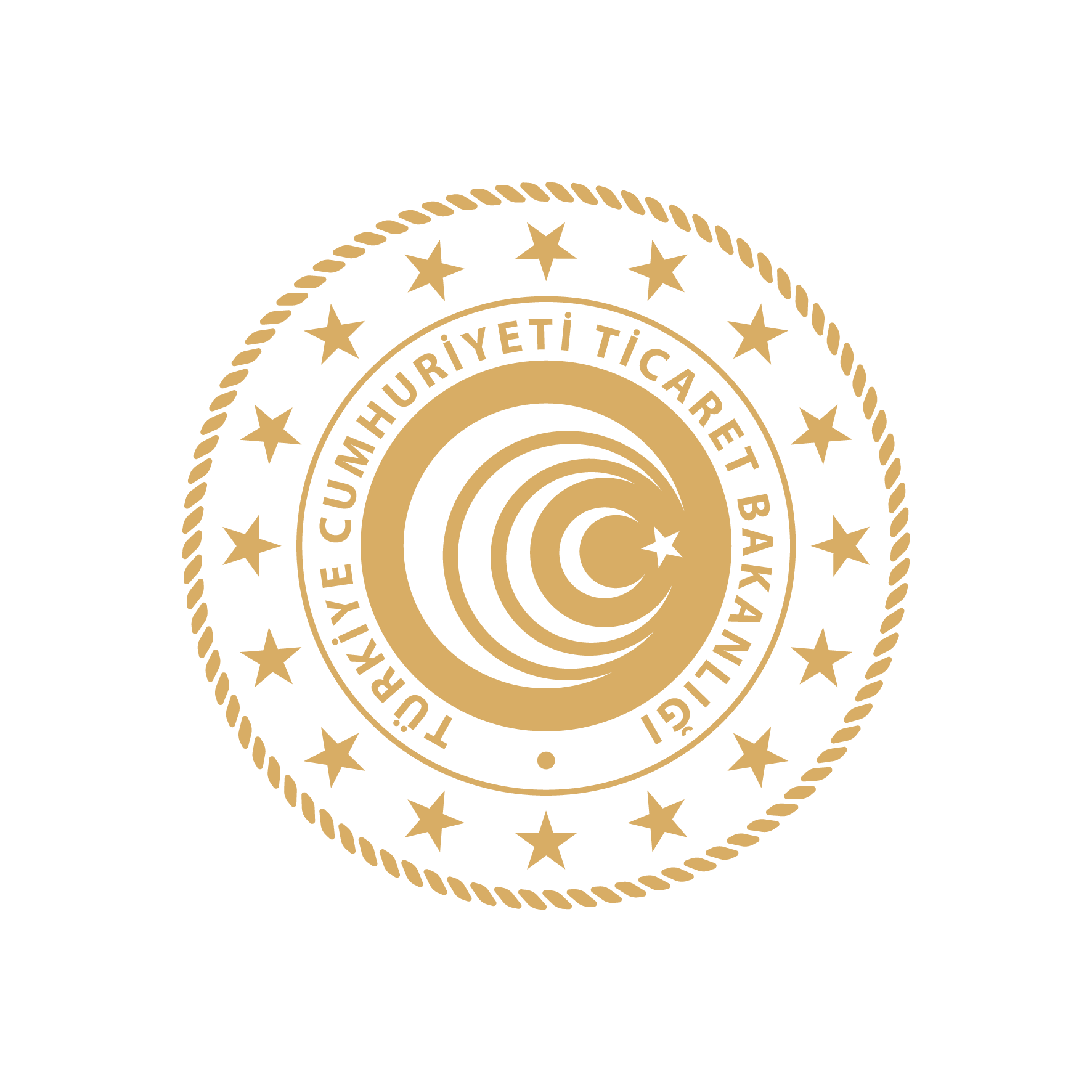 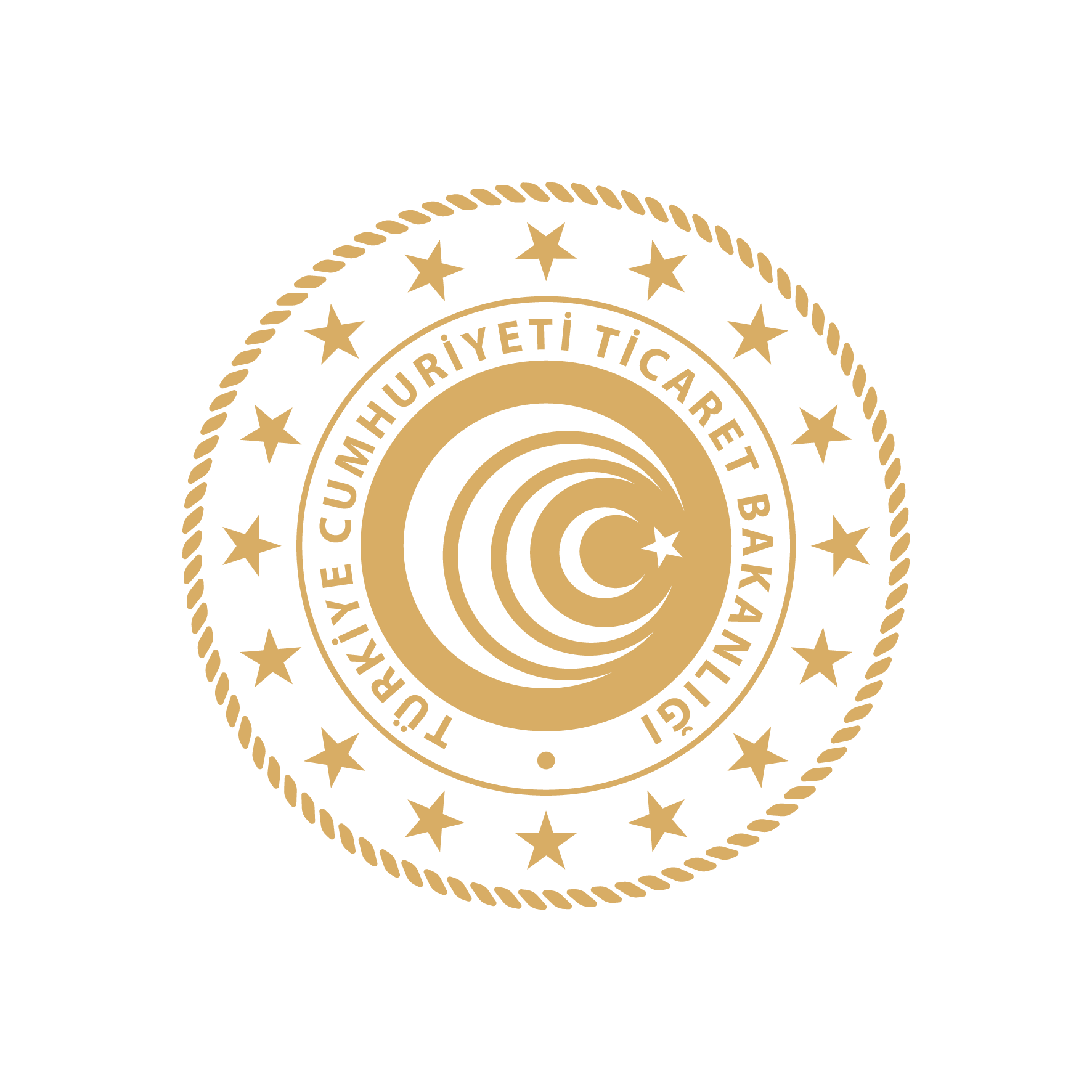 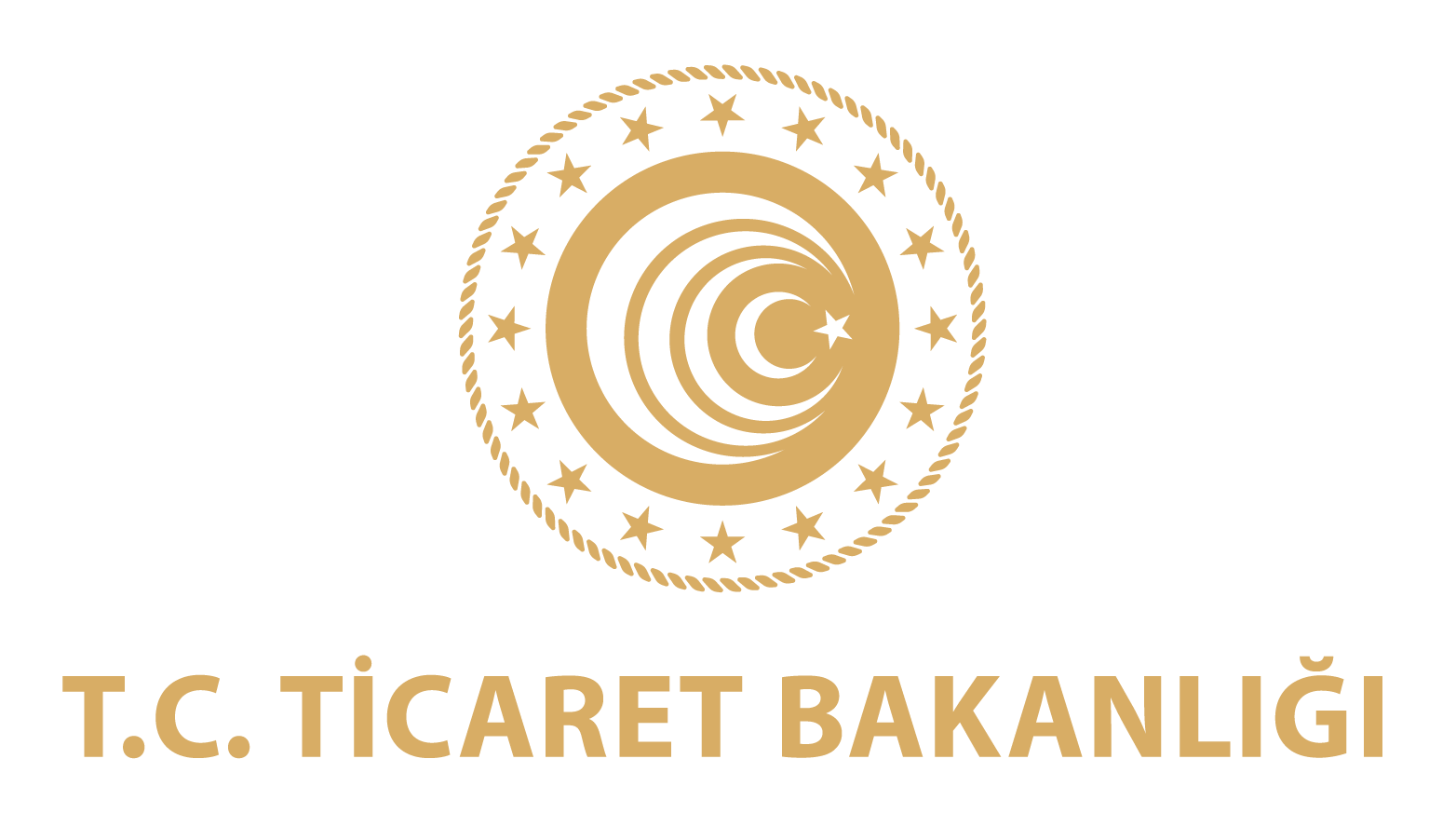 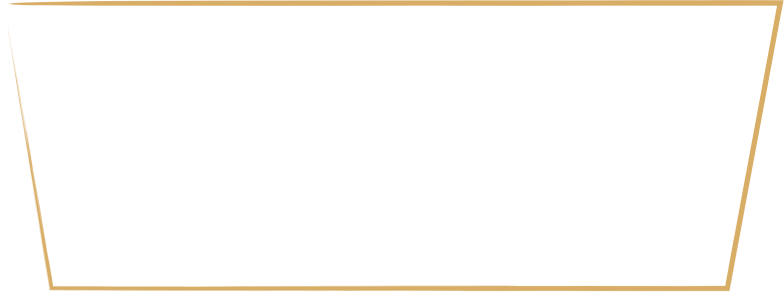 KOBİ VE KÜMELENME DESTEKLERİ DAİRE BAŞKANLIĞI
İHRACAT 
GENEL MÜDÜRLÜĞÜ
İHRACAT 
GENEL MÜDÜRLÜĞÜ
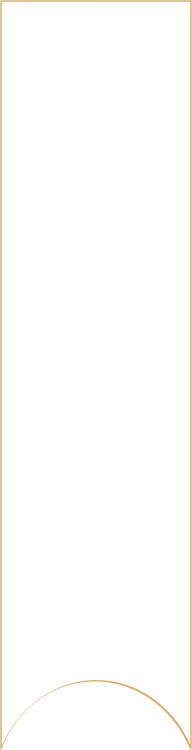 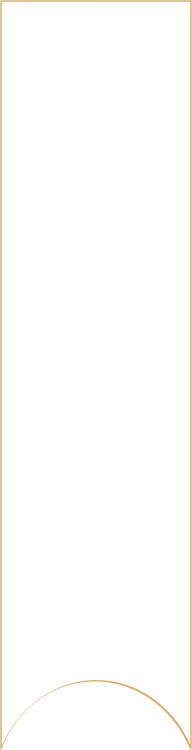 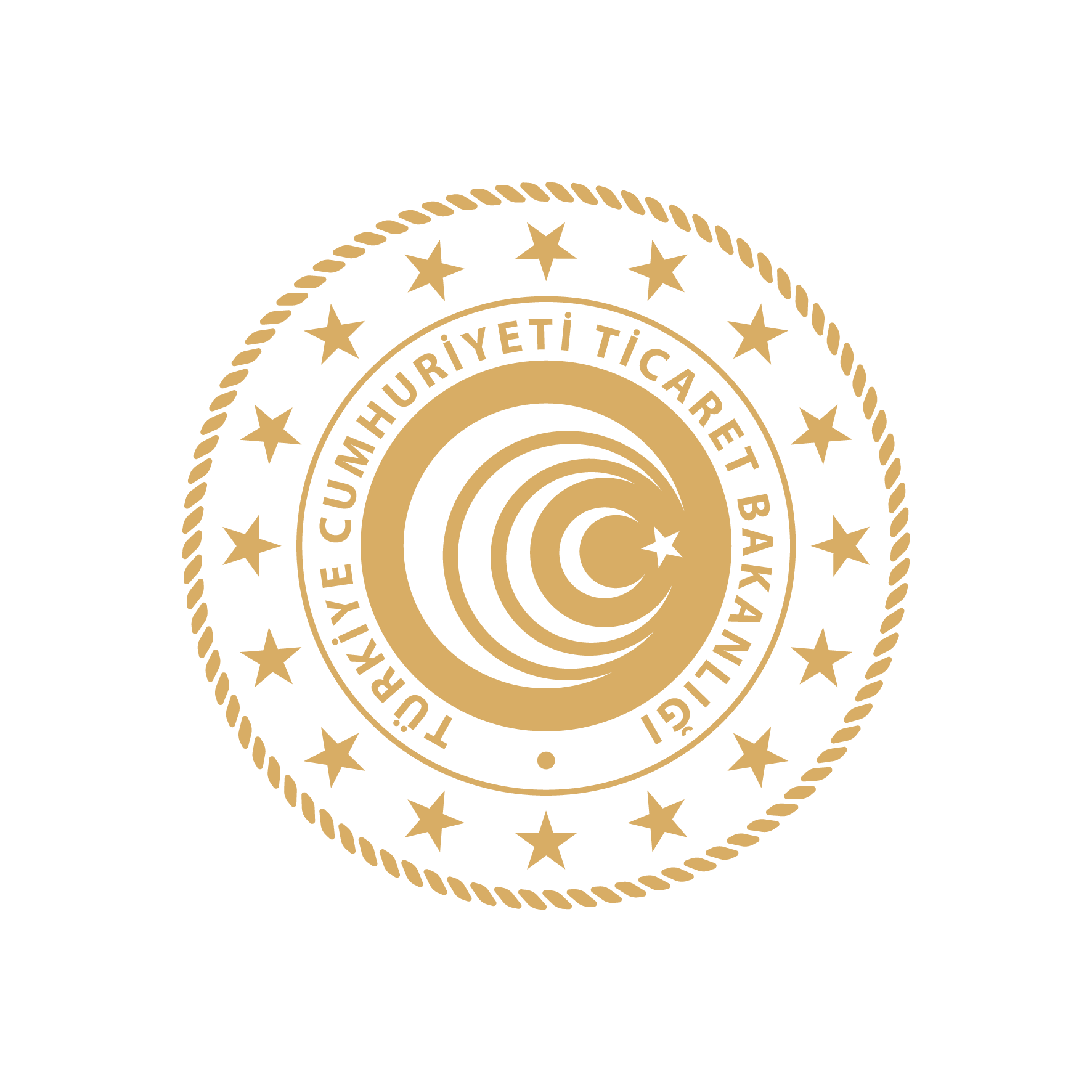 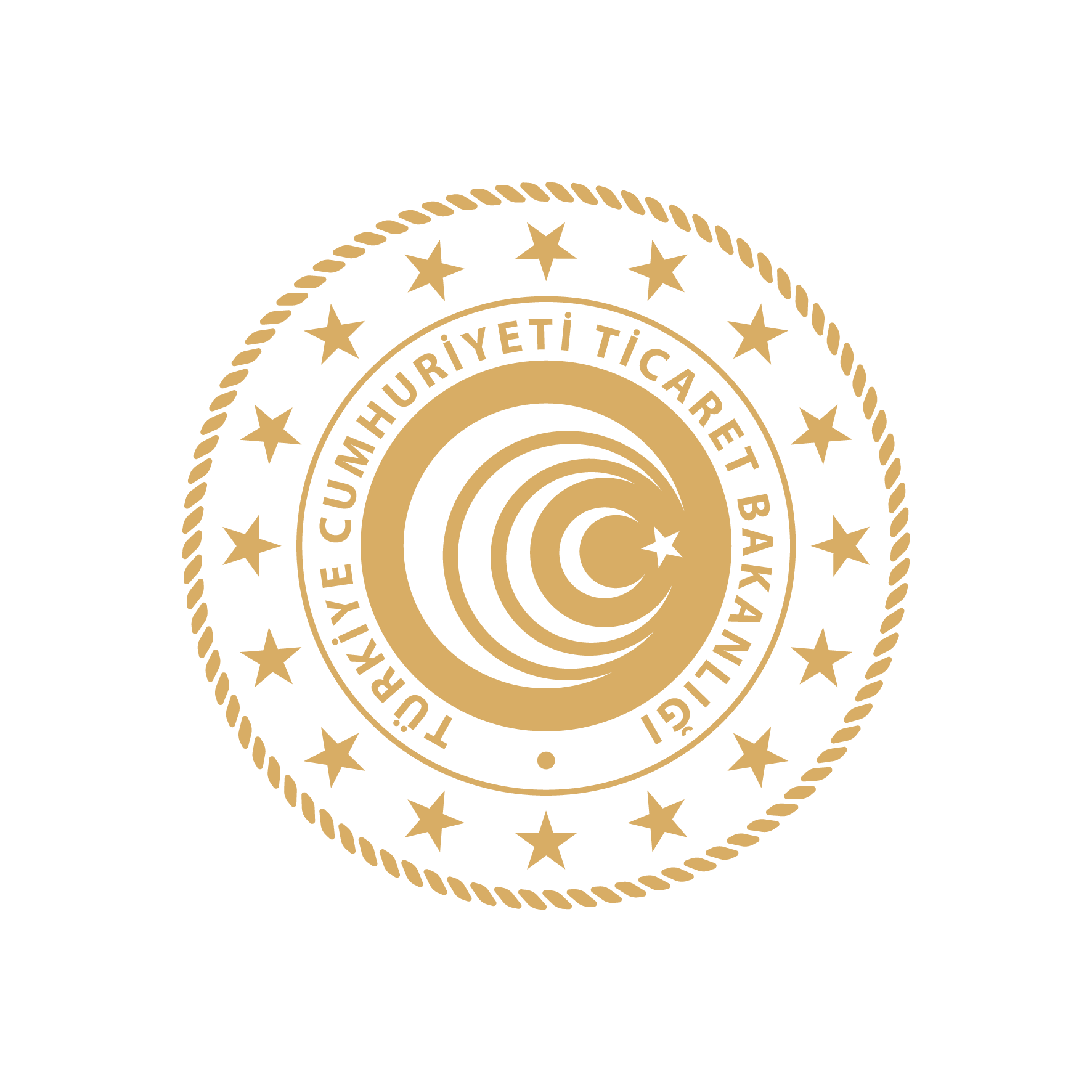 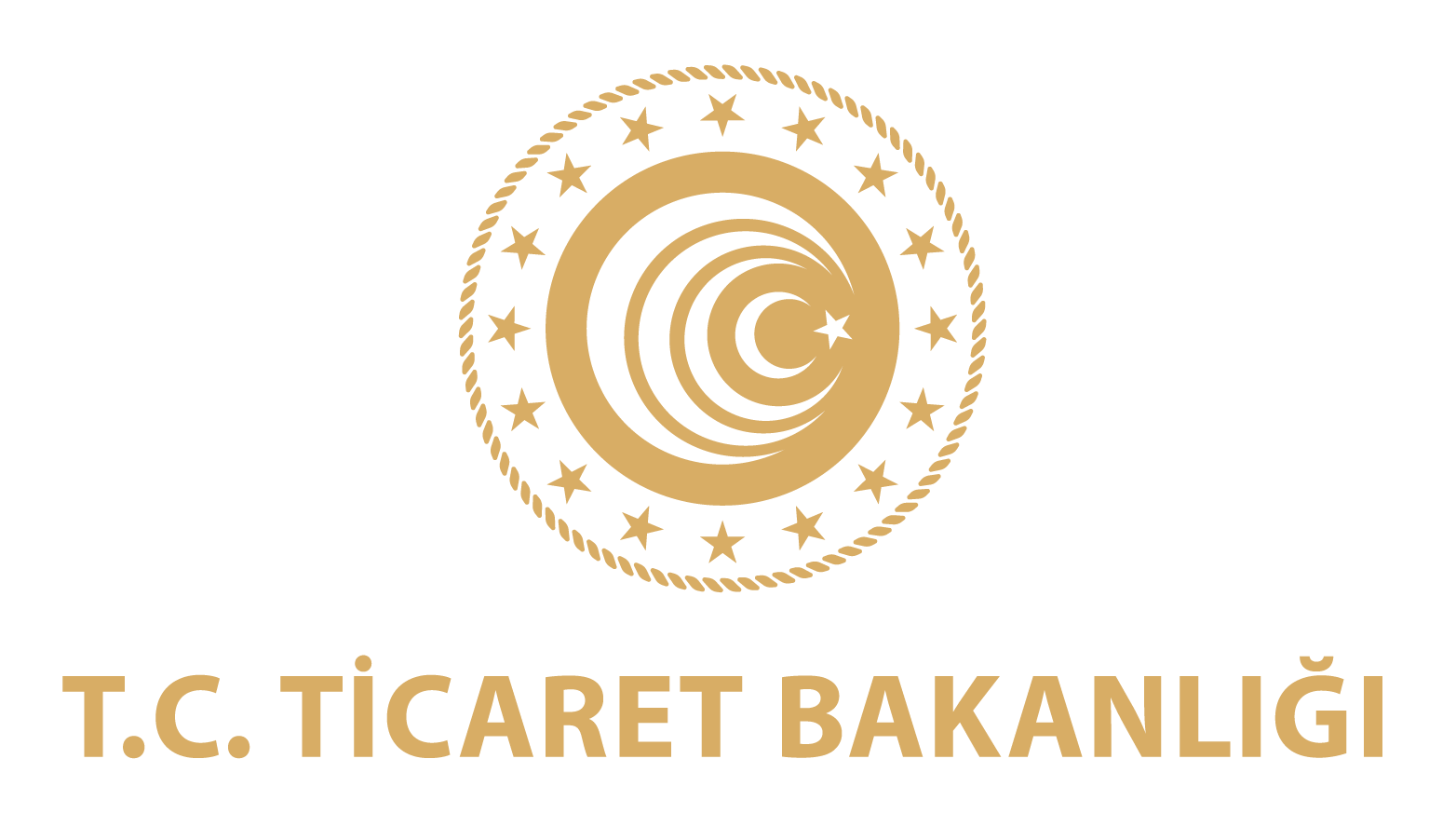 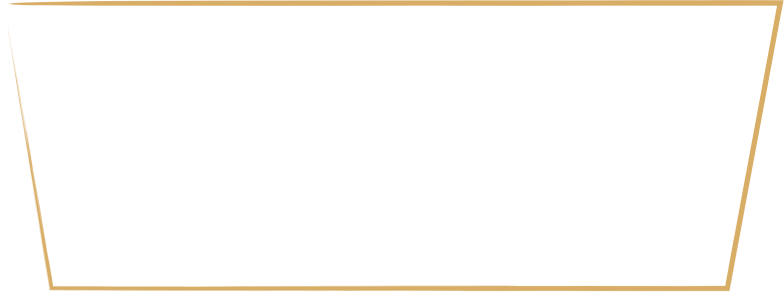 PAZARA GİRİŞ PROJESİ HAZIRLAMA DESTEĞİ
İHRACAT 
GENEL MÜDÜRLÜĞÜ
İHRACAT 
GENEL MÜDÜRLÜĞÜ
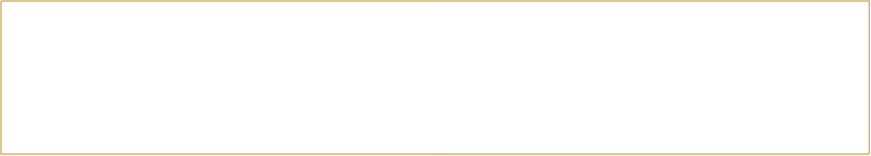 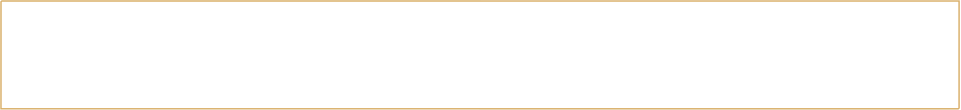 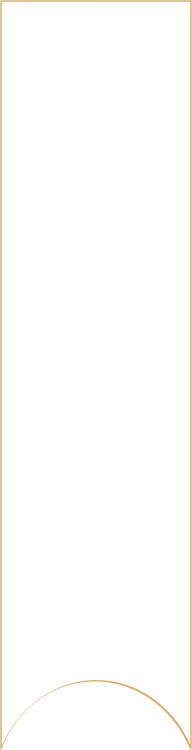 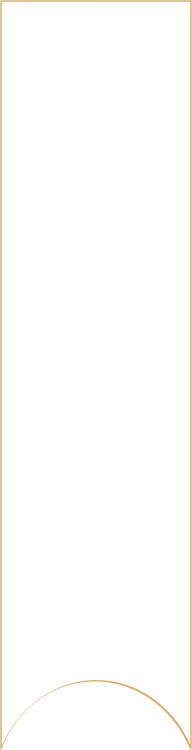 Şirketlerin sürdürülebilir ihracat artışını sağlama odaklı hedef pazar, yurt dışı pazarlara yönelik finansman ve fiyatlandırma stratejisi, pazarlama ve kanal stratejisi ve bunlara dair aksiyon planı ve bütçelerini içeren pazara giriş projesi hazırlık sürecine dair alacakları danışmanlık ve rapor giderlerini ifade eder.

Şirketin mevcut durum / değer zinciri / rekabet analizi
Hedef Pazar Analizi
Her hedef Pazar için
	* Pazara Giriş Stratejisi
	* E-ihracat Stratejisi

İHRACAT PLANI : Takvimlendirilmiş faaliyetler, bütçe ve devlet yardımları
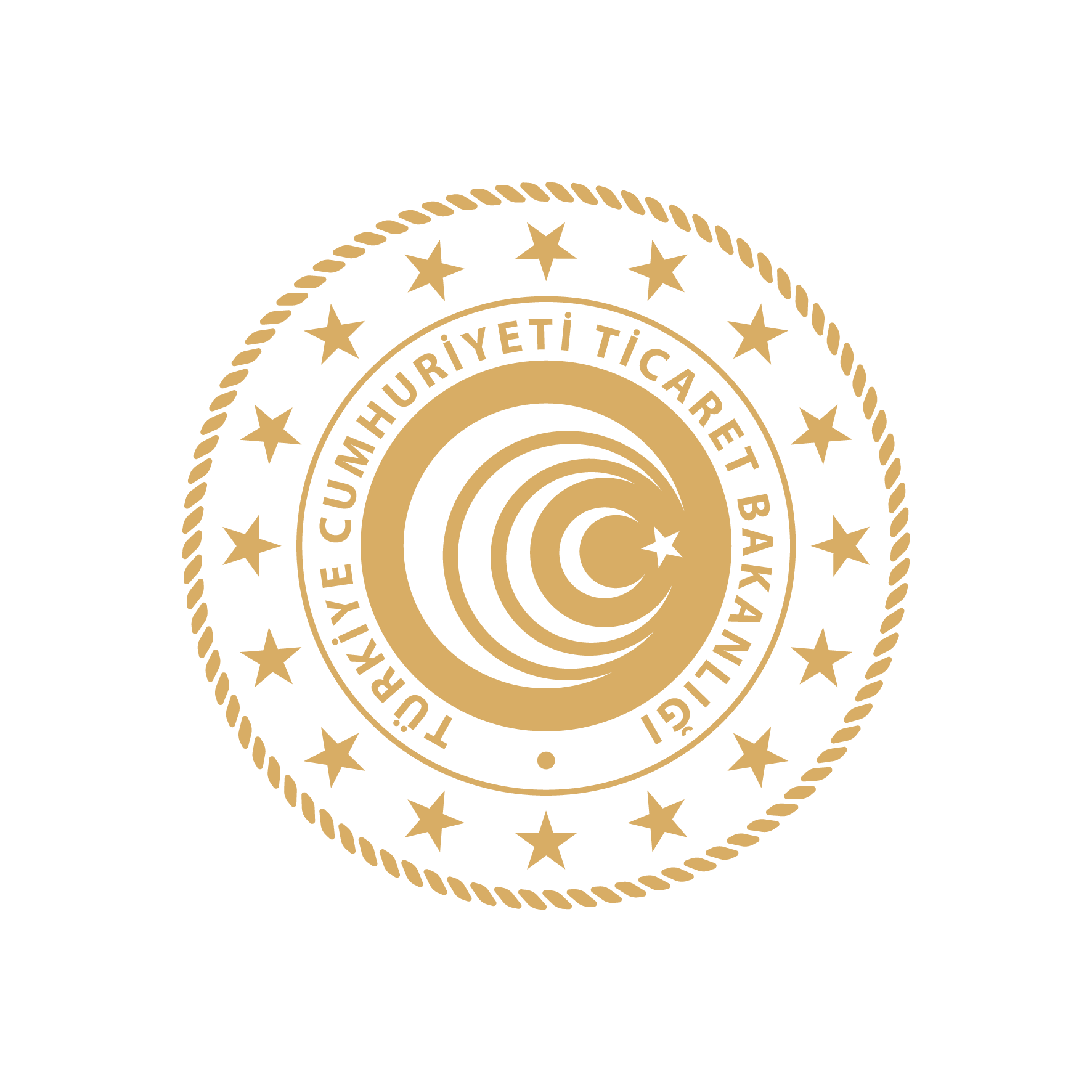 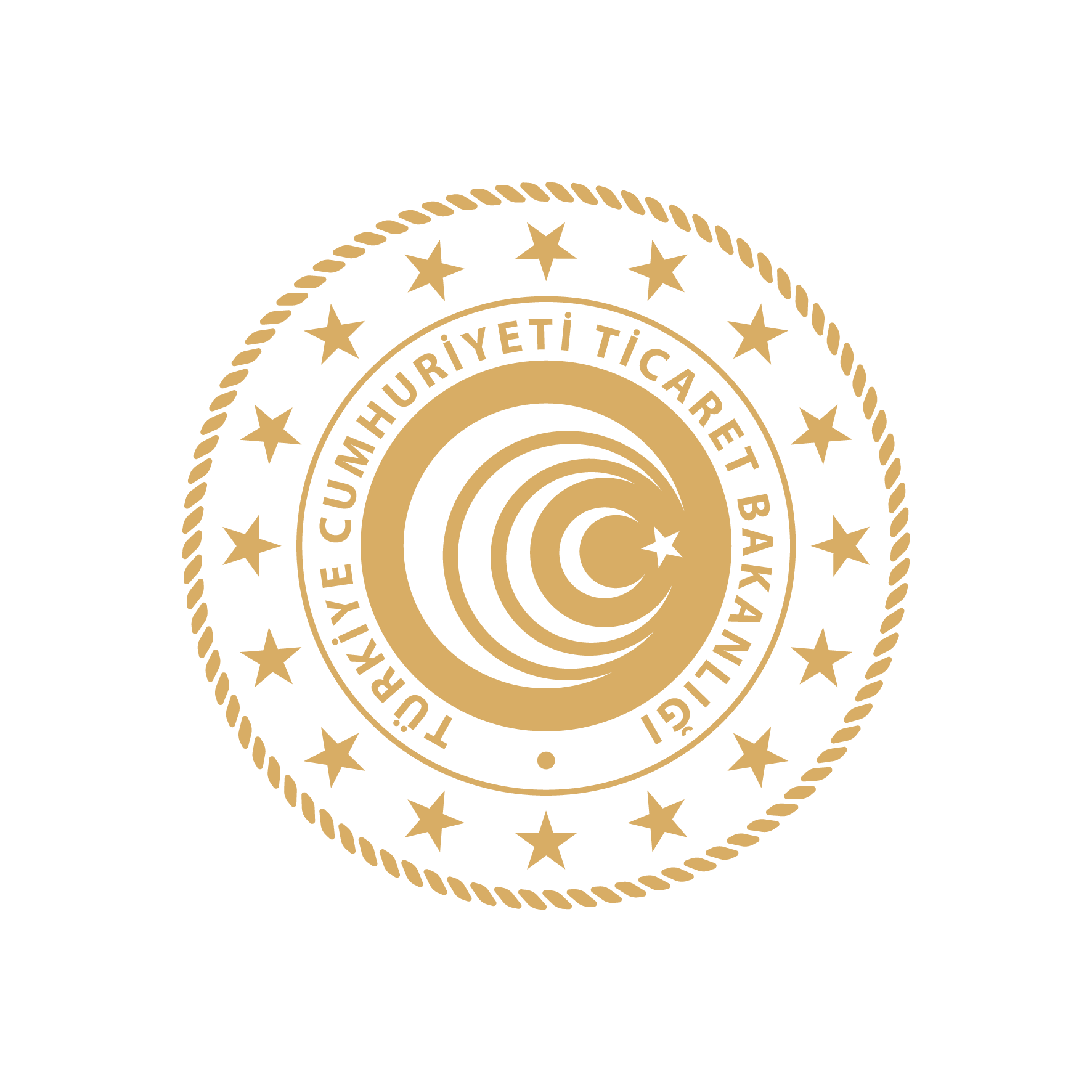 PAZARA GİRİŞ PROJESİ HAZIRLAMA DESTEĞİ
İHRACAT 
GENEL MÜDÜRLÜĞÜ
İHRACAT 
GENEL MÜDÜRLÜĞÜ
Pazara Giriş Projesi Hazırlama Desteği 

Destek Oranı : % 50 
 361.000 TL / Proje başına
Şirket Başına 2 Proje

Ön Onaylı projeler desteklenir.
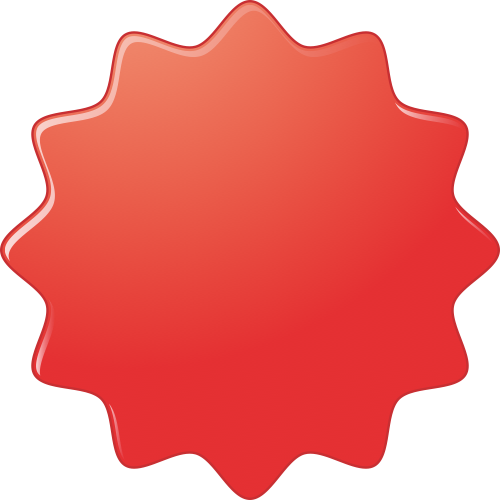 PREFİNANSMAN
YENİ DESTEK
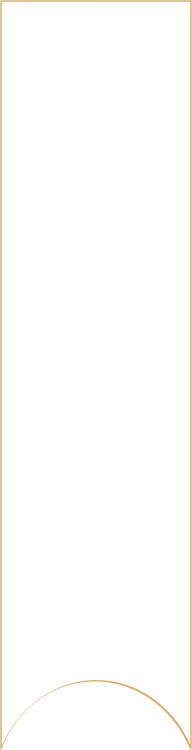 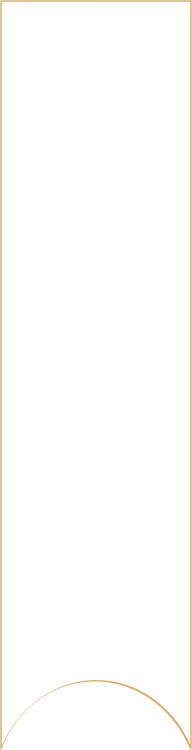 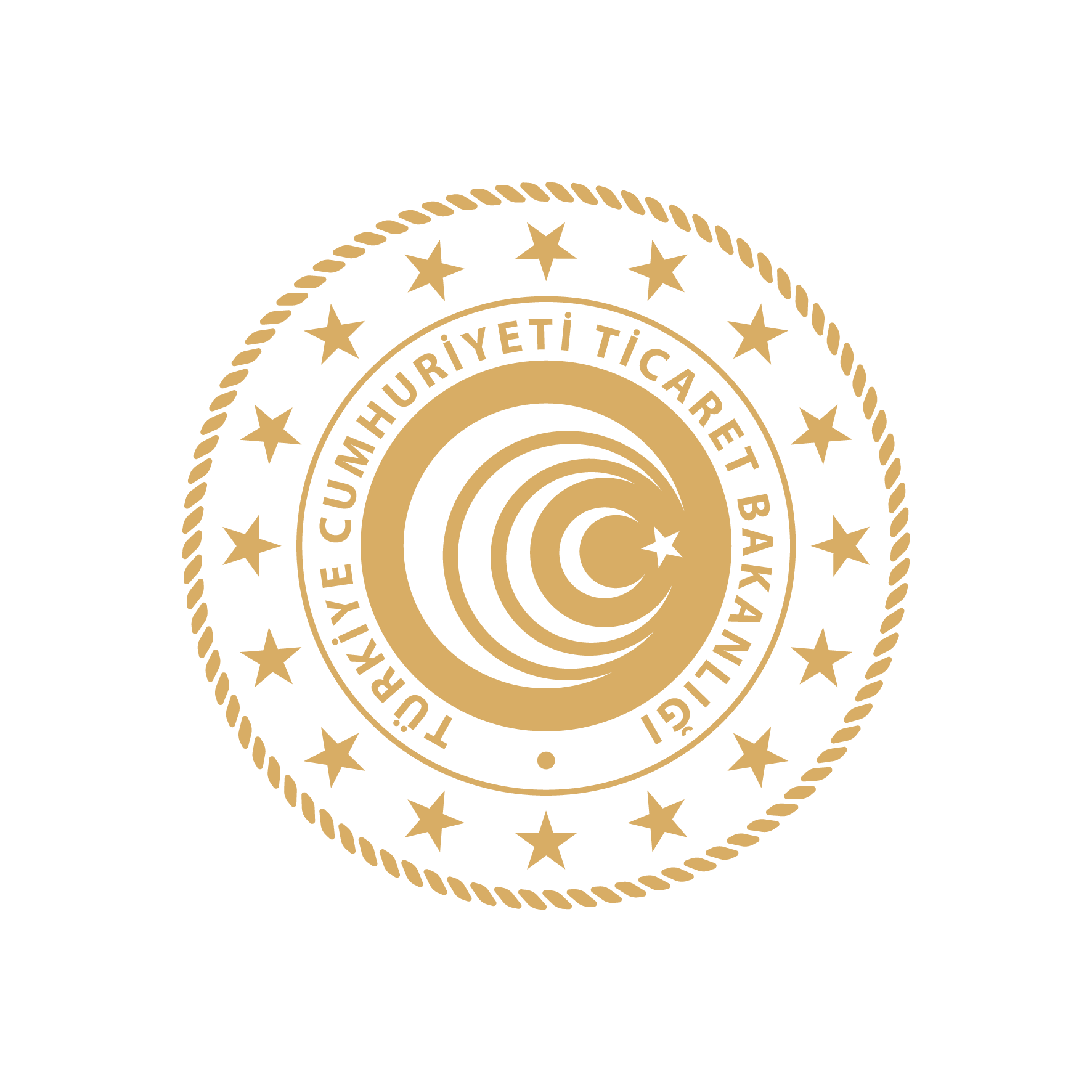 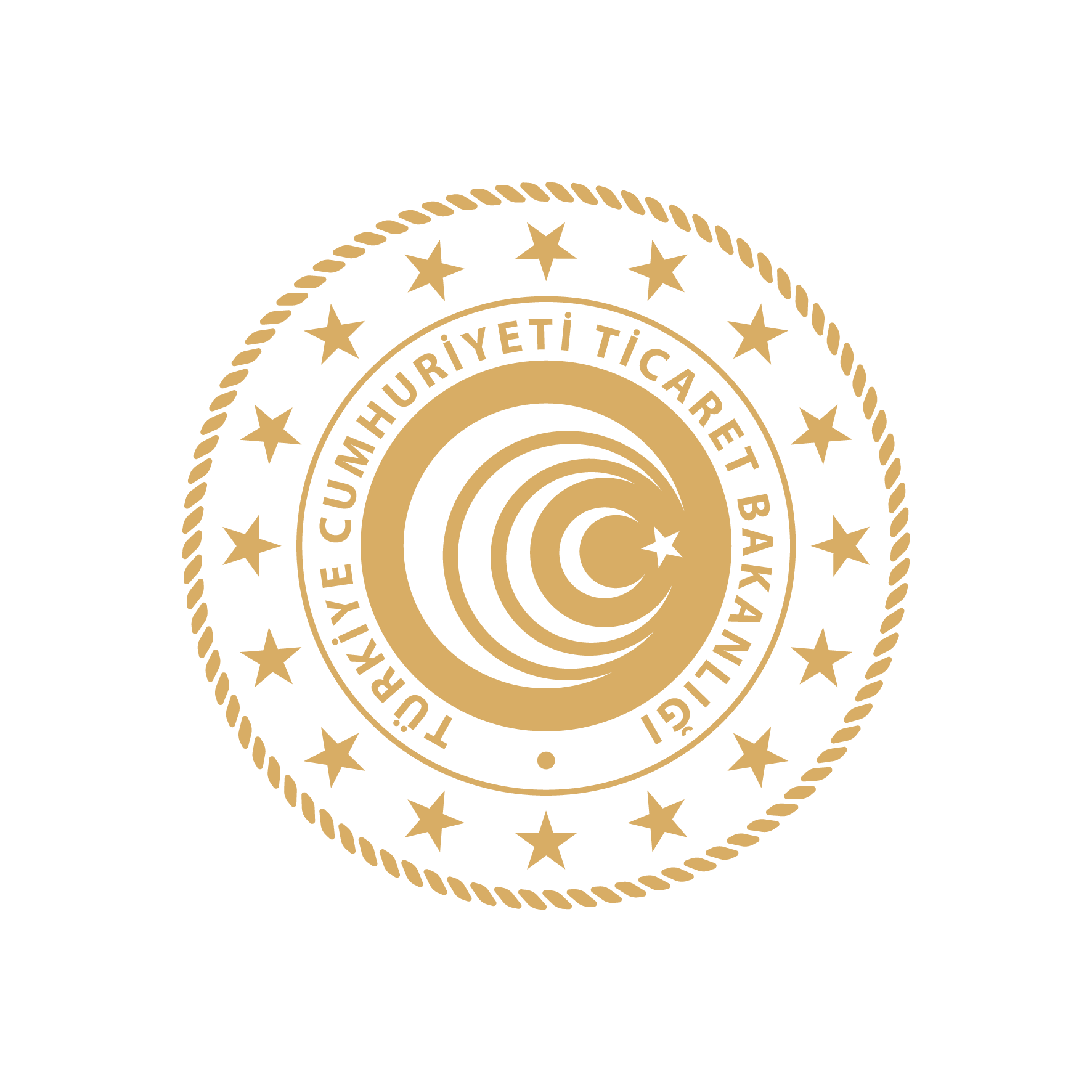 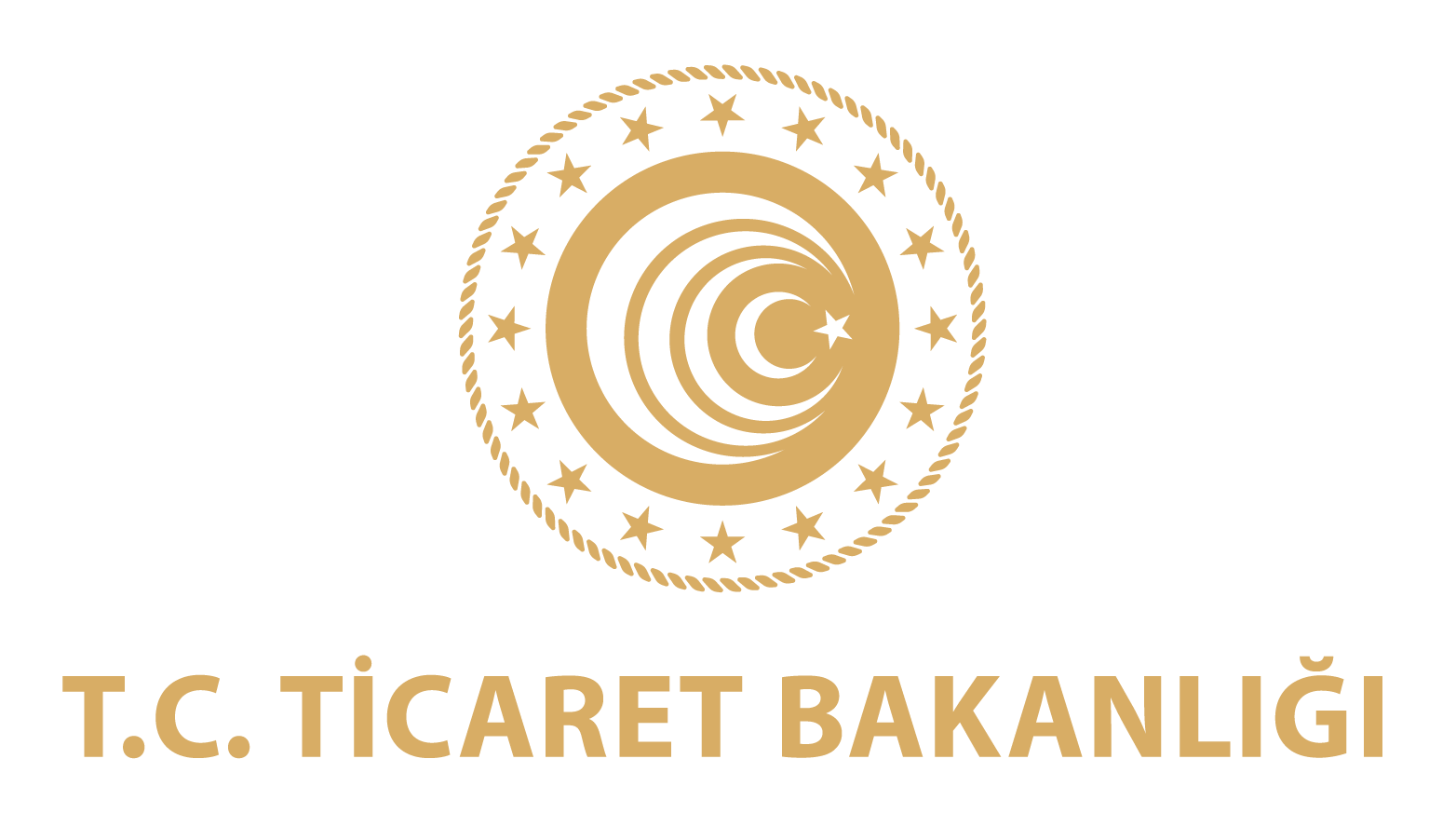 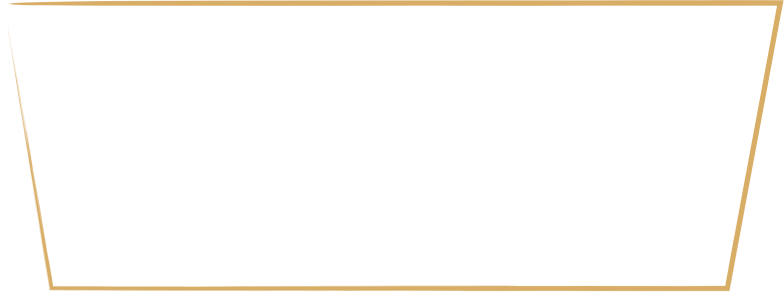 YURT DIŞI PAZAR ARAŞTIRMASI DESTEĞİ
İHRACAT 
GENEL MÜDÜRLÜĞÜ
İHRACAT 
GENEL MÜDÜRLÜĞÜ
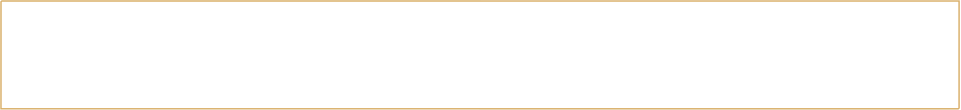 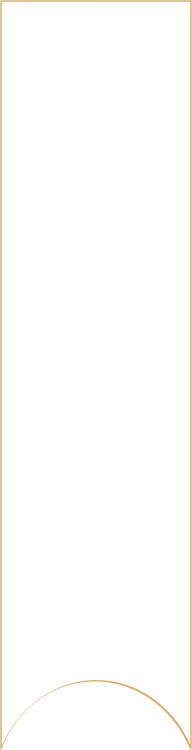 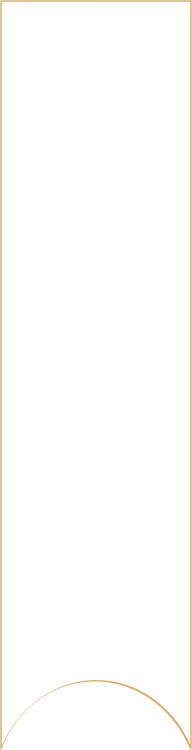 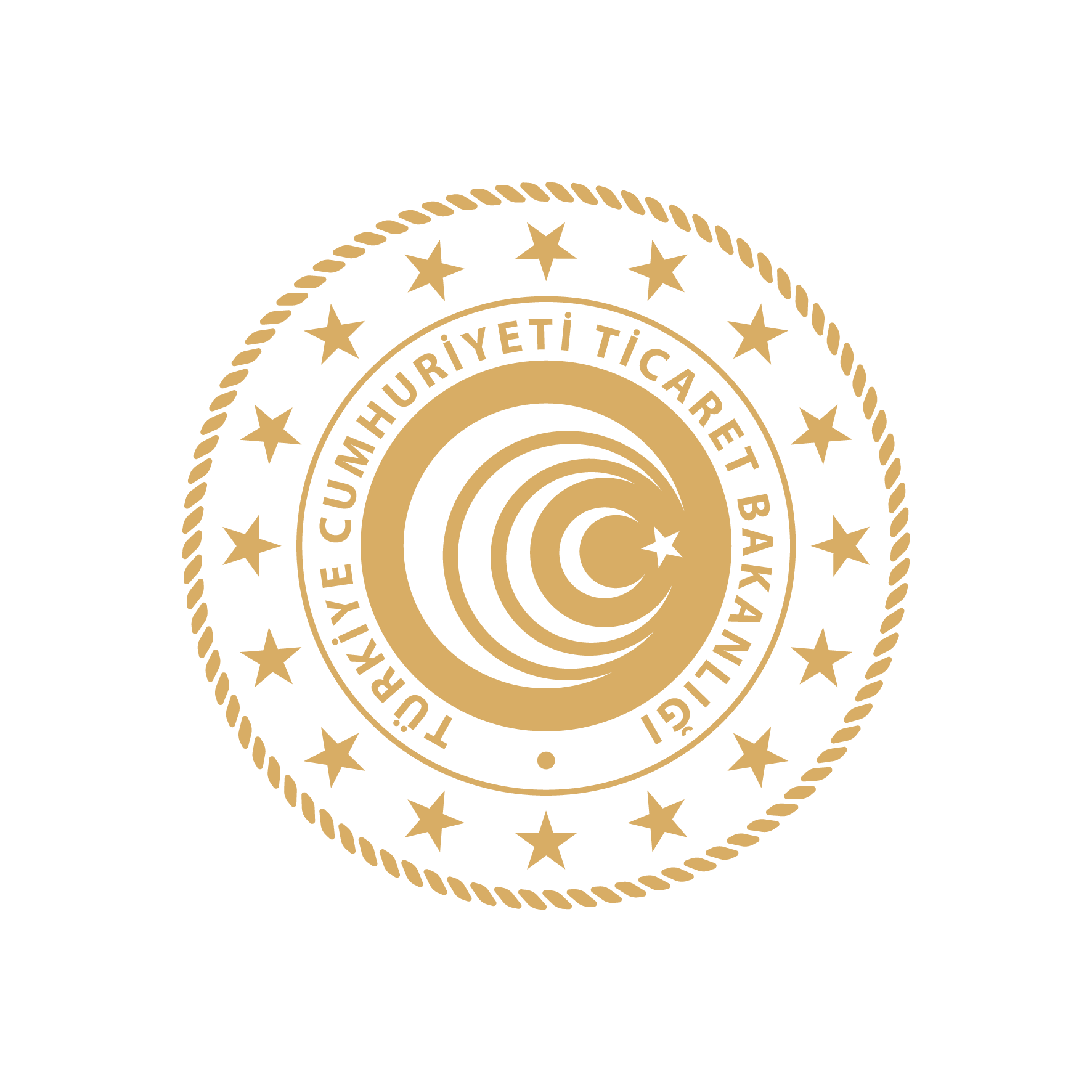 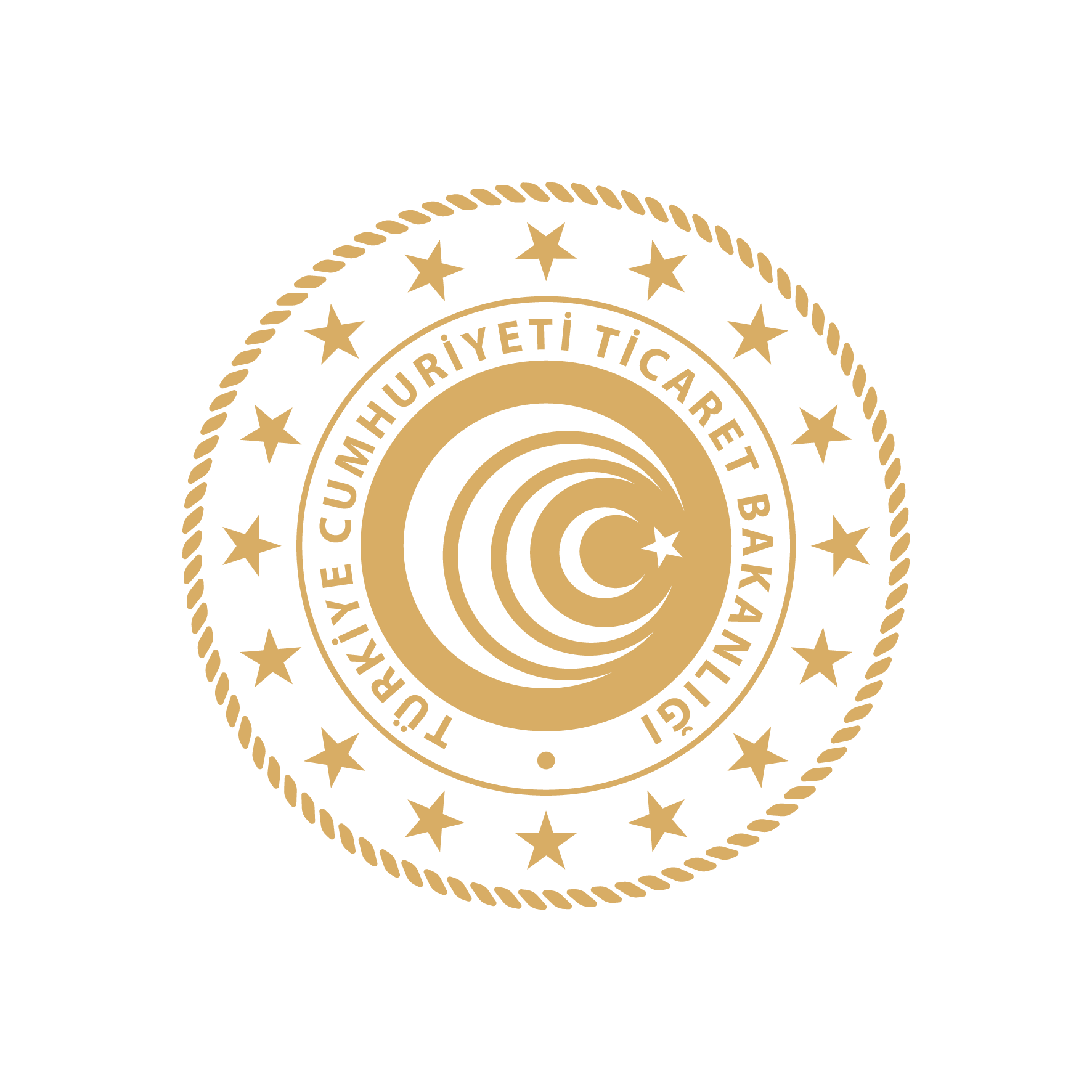 YURT DIŞI PAZAR ARAŞTIRMASI DESTEĞİ
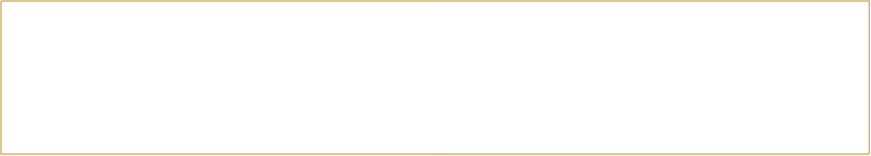 Yurt dışı iş görüşmesi ziyaretleri kapsamında;
Ulaşım ve konaklama masrafları

En fazla 10 gün
1 seferde 3 ülke

Yıllık 5 adet
Toplamda 20 adet
İHRACAT 
GENEL MÜDÜRLÜĞÜ
İHRACAT 
GENEL MÜDÜRLÜĞÜ
Destek Oranı : % 50 
Faaliyet Başına: 180.000 TL
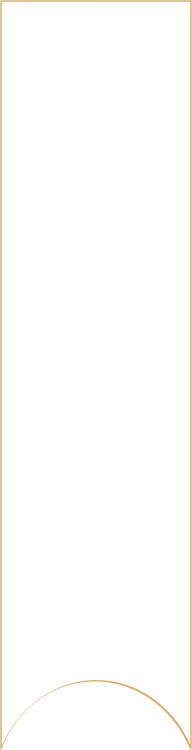 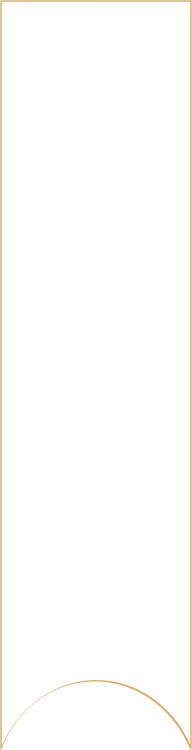 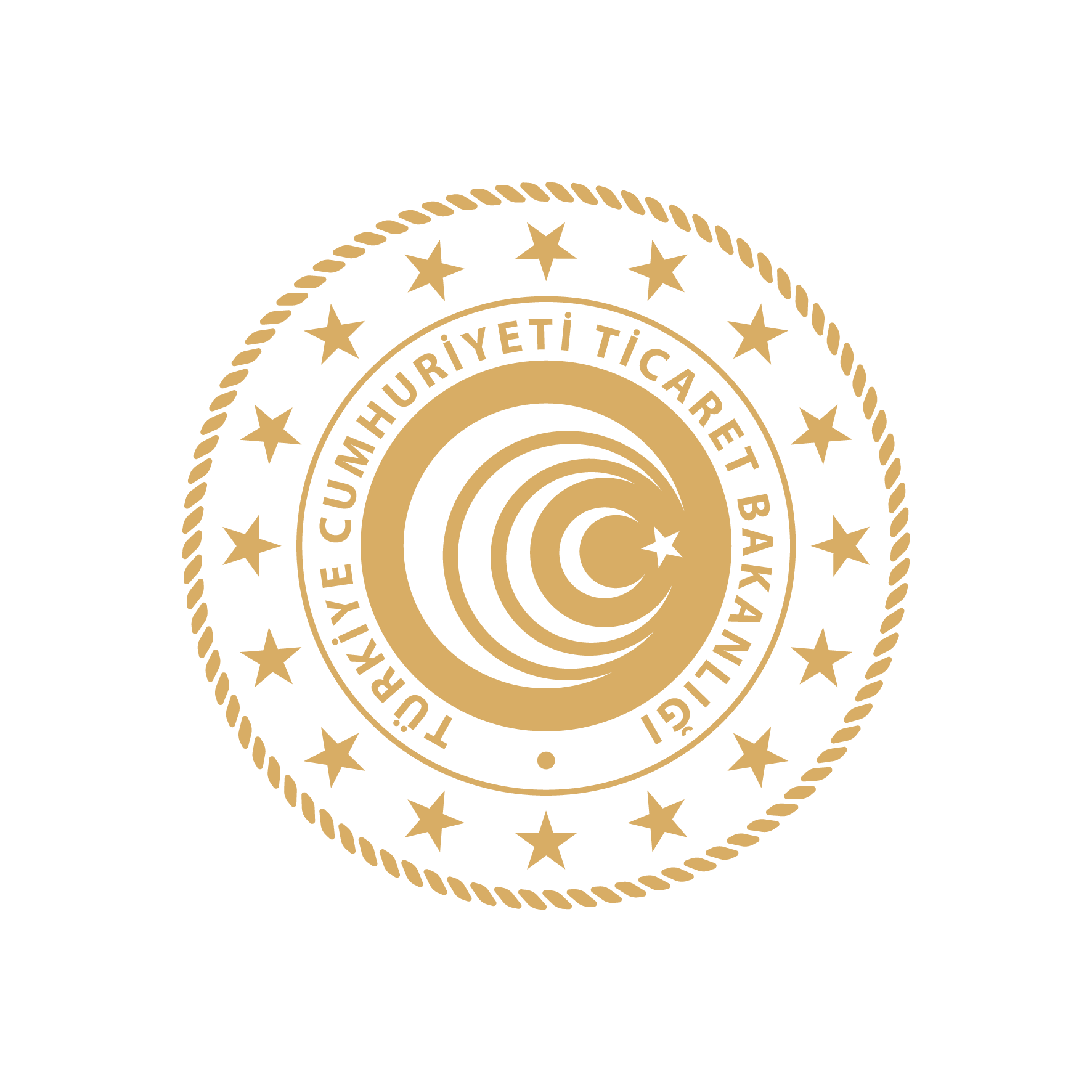 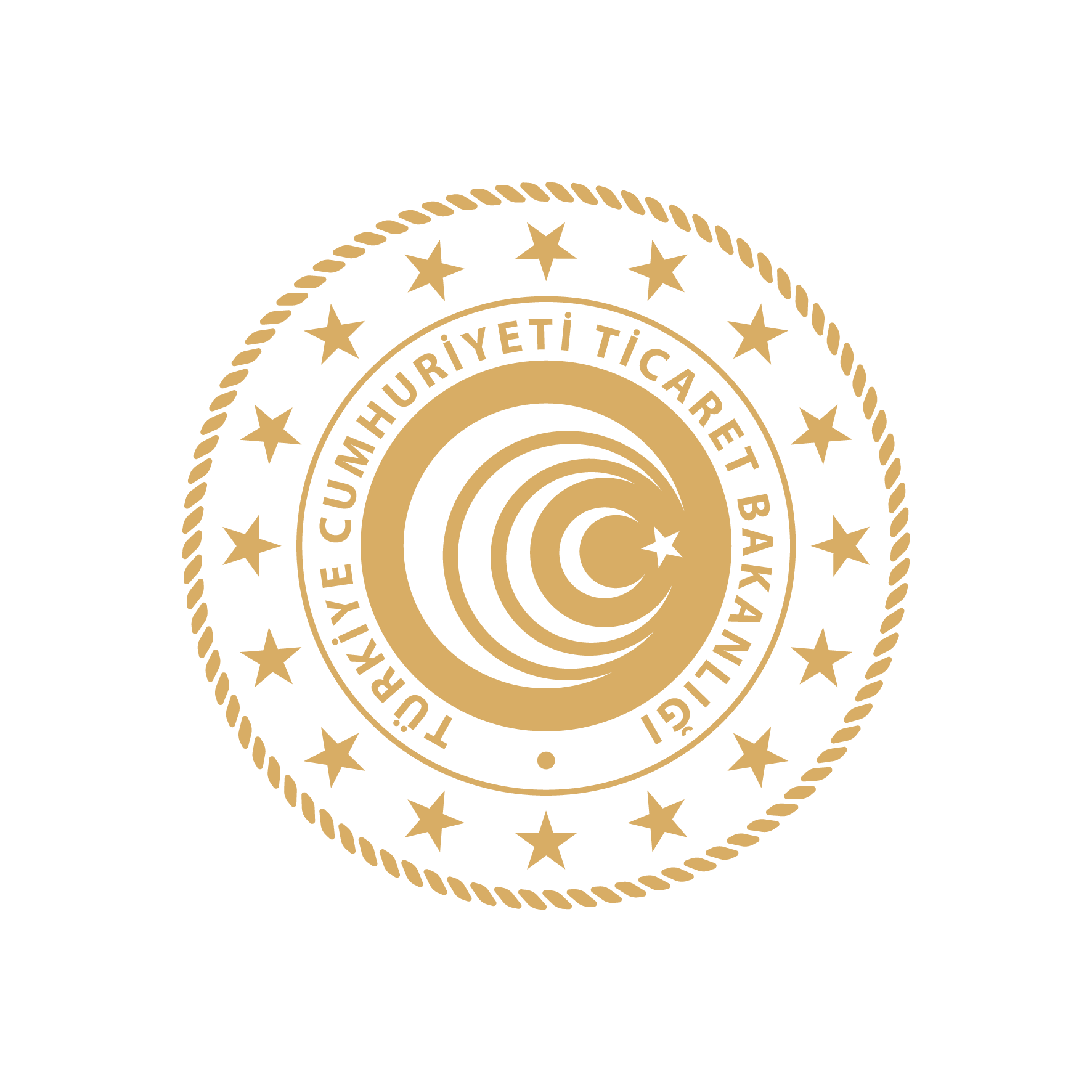 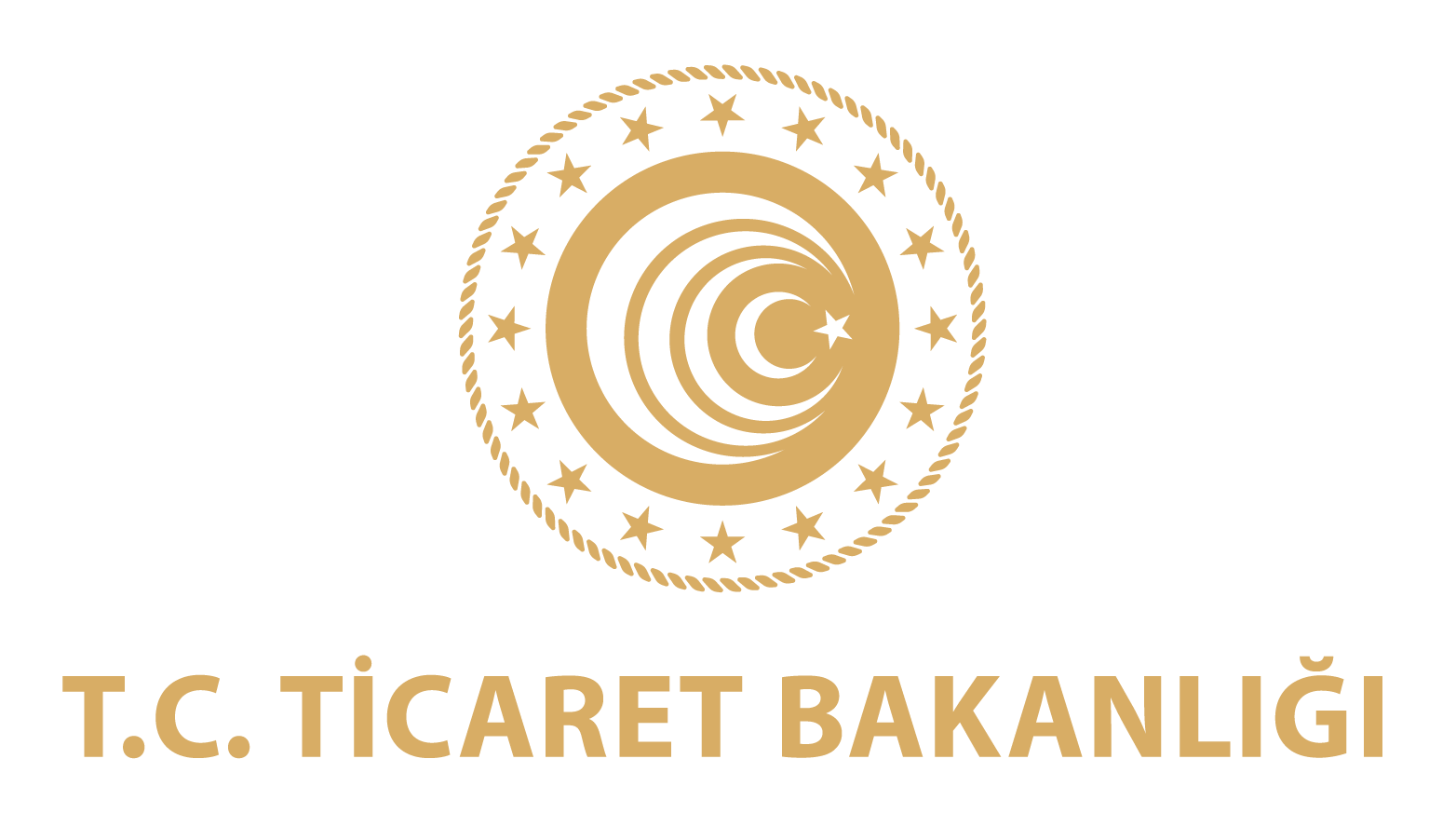 YURT DIŞI MARKA TESCİL DESTEĞİ
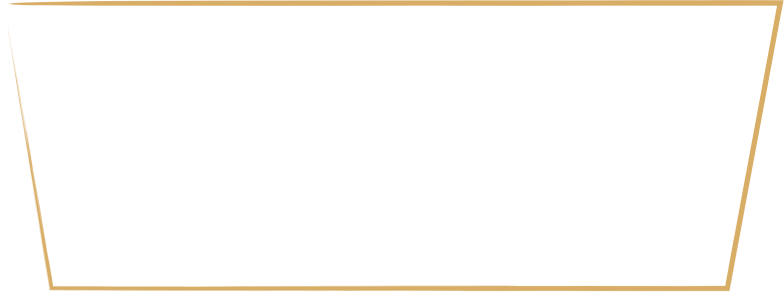 İHRACAT 
GENEL MÜDÜRLÜĞÜ
İHRACAT 
GENEL MÜDÜRLÜĞÜ
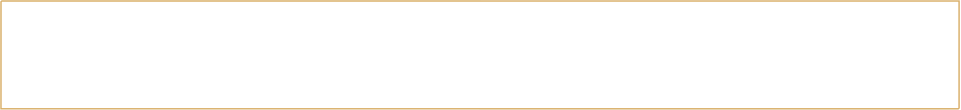 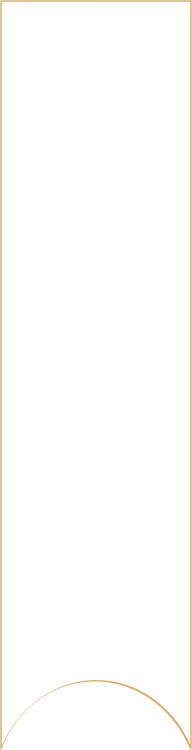 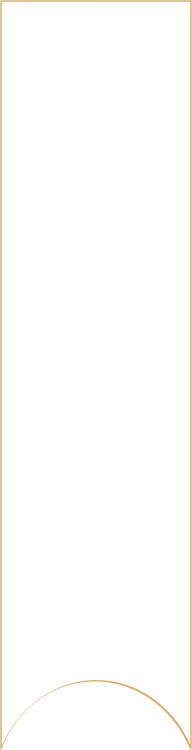 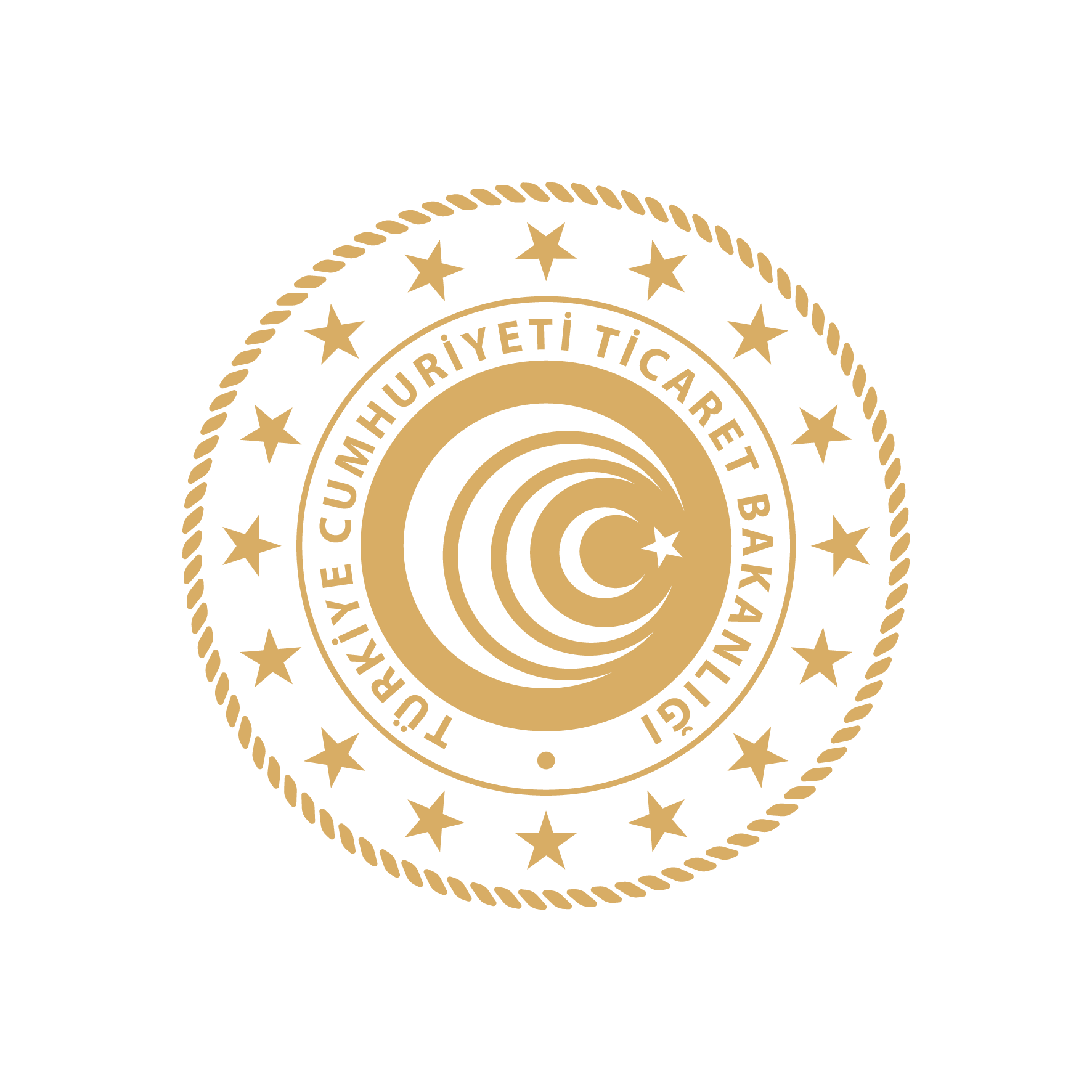 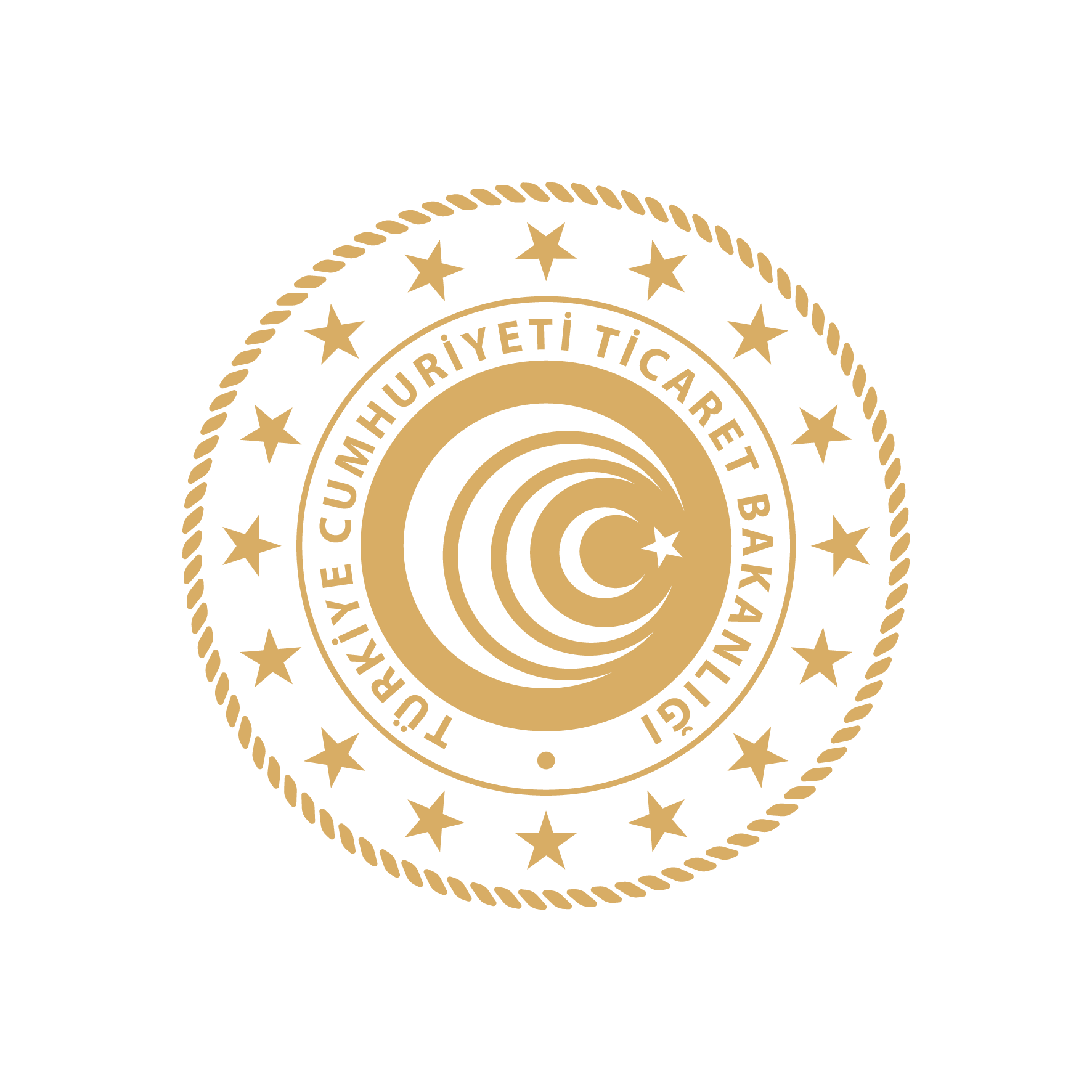 YURT DIŞI MARKA TESCİL DESTEĞİ
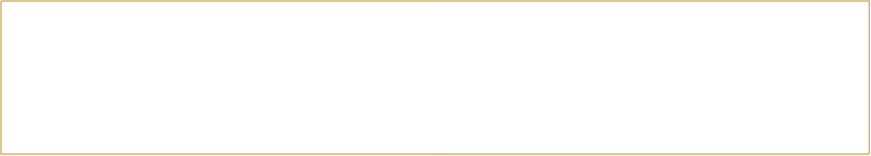 Yurt içi marka tescil belgesine sahip olunan markaların

Yurt dışı tescili giderleri
(marka/patent bürosu hizmet, danışmanlık giderleri, markanın o ülkede başka bir şirket adına tescil ettirilip ettirilmediğine ilişkin olarak yapılacak araştırma, inceleme, avukatlık ile ilgili bütün zorunlu giderleri )
Yurt dışı tescilin korunması giderleri
(Yurt dışında tescil ettirilmiş markalarının korunmasına ilişkin avukatlık giderleri)
İHRACAT 
GENEL MÜDÜRLÜĞÜ
İHRACAT 
GENEL MÜDÜRLÜĞÜ
Destek Oranı : % 50 
Yıllık Limit 1.357.000 TL / Yıl
4 yıl
Hedef Ülkeler: %20
Hedef Sektör: %5
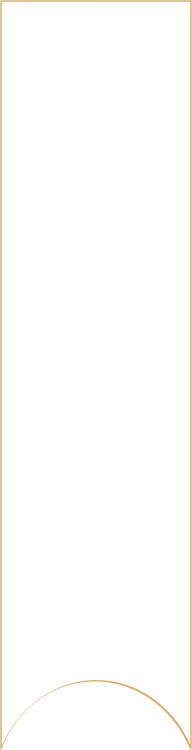 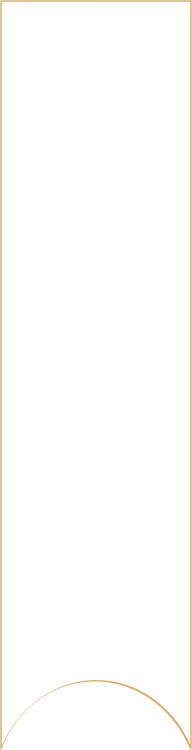 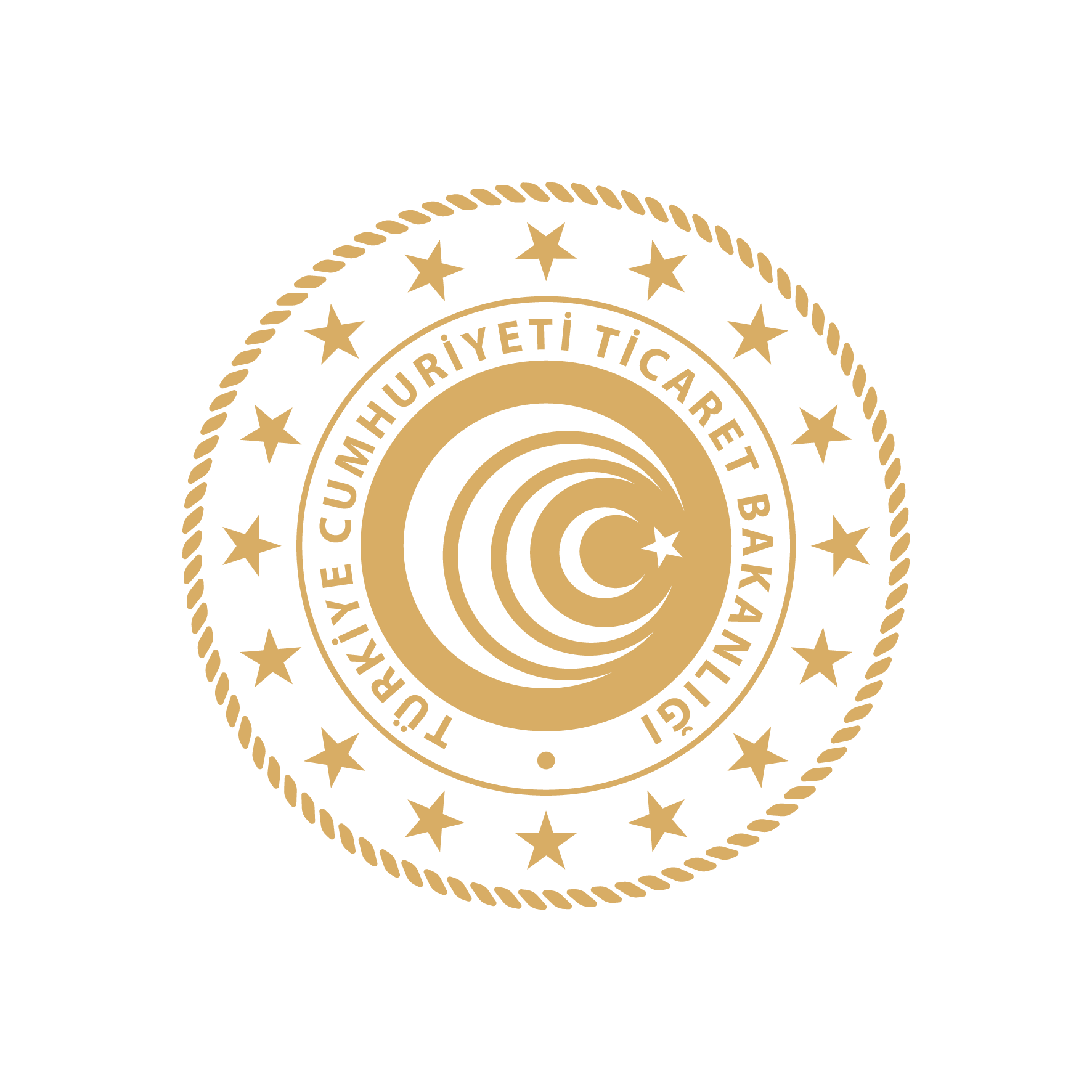 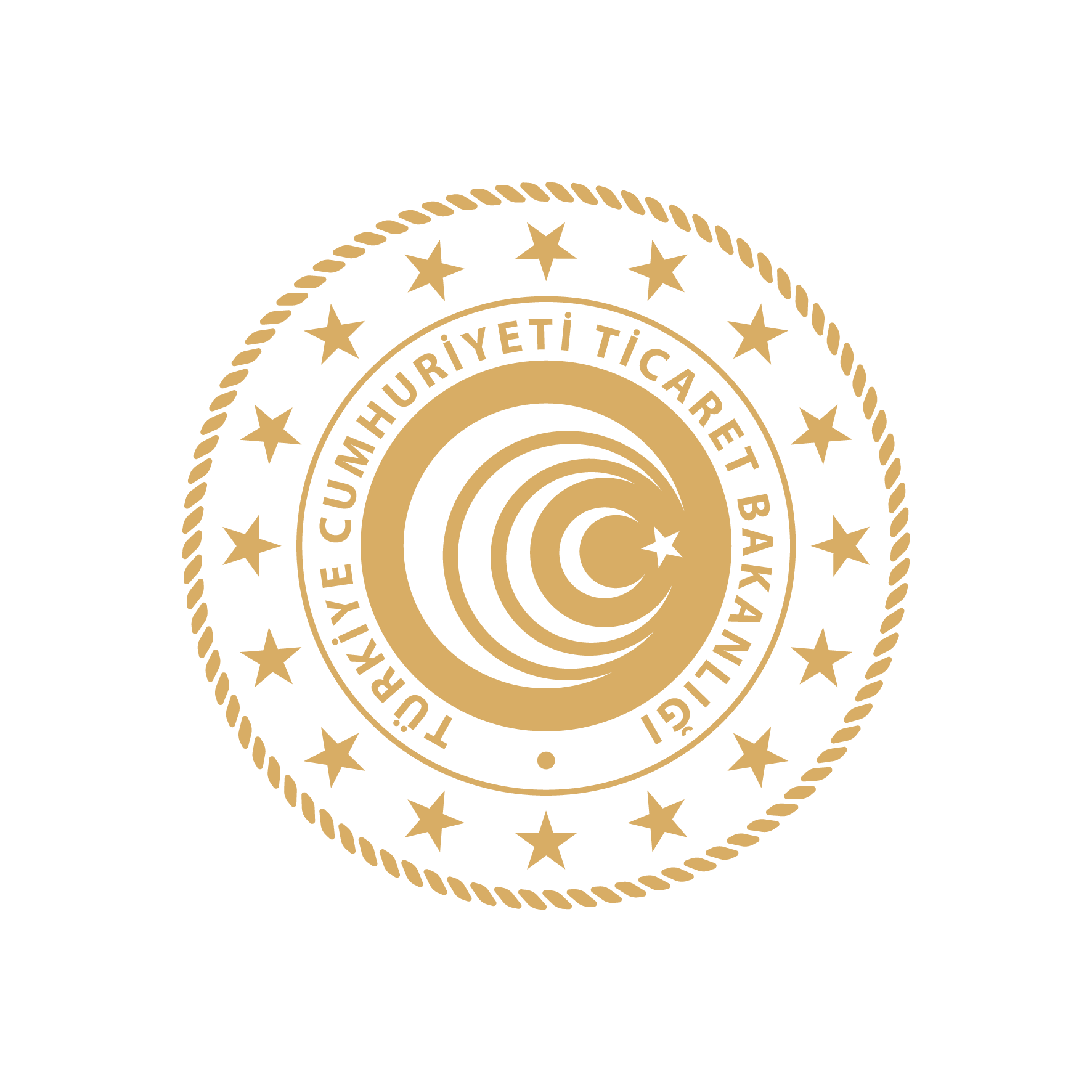 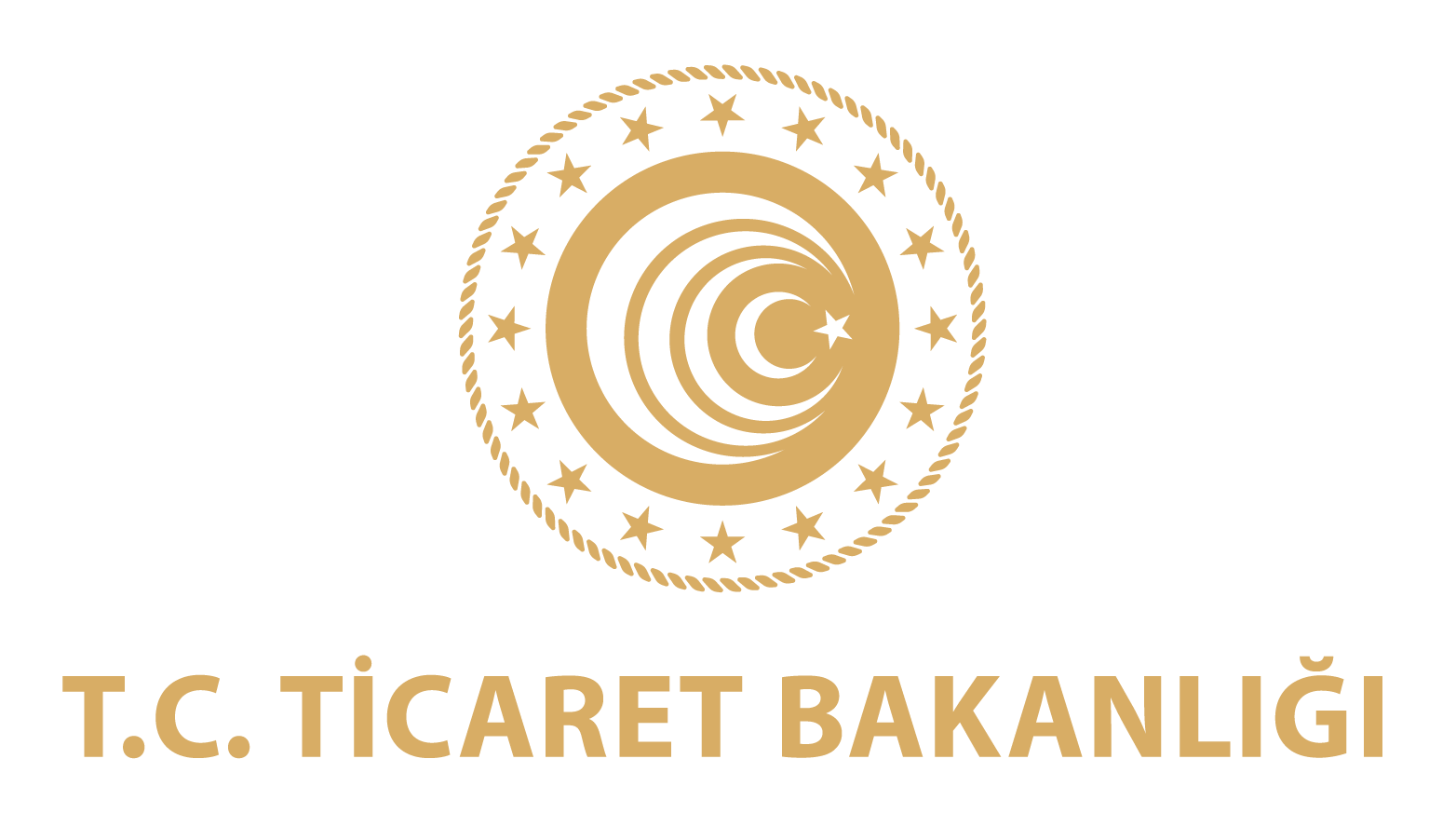 PAZARA GİRİŞ BELGESİ DESTEĞİ
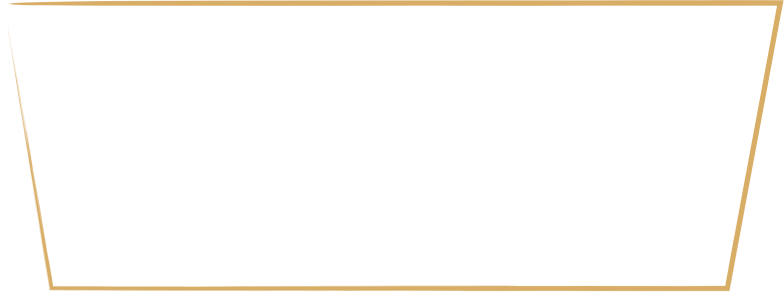 İHRACAT 
GENEL MÜDÜRLÜĞÜ
İHRACAT 
GENEL MÜDÜRLÜĞÜ
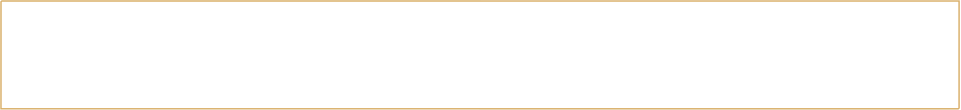 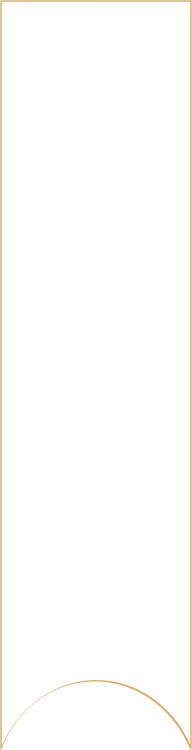 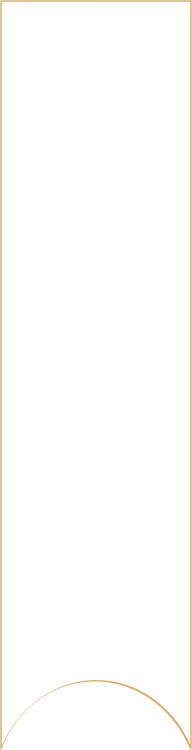 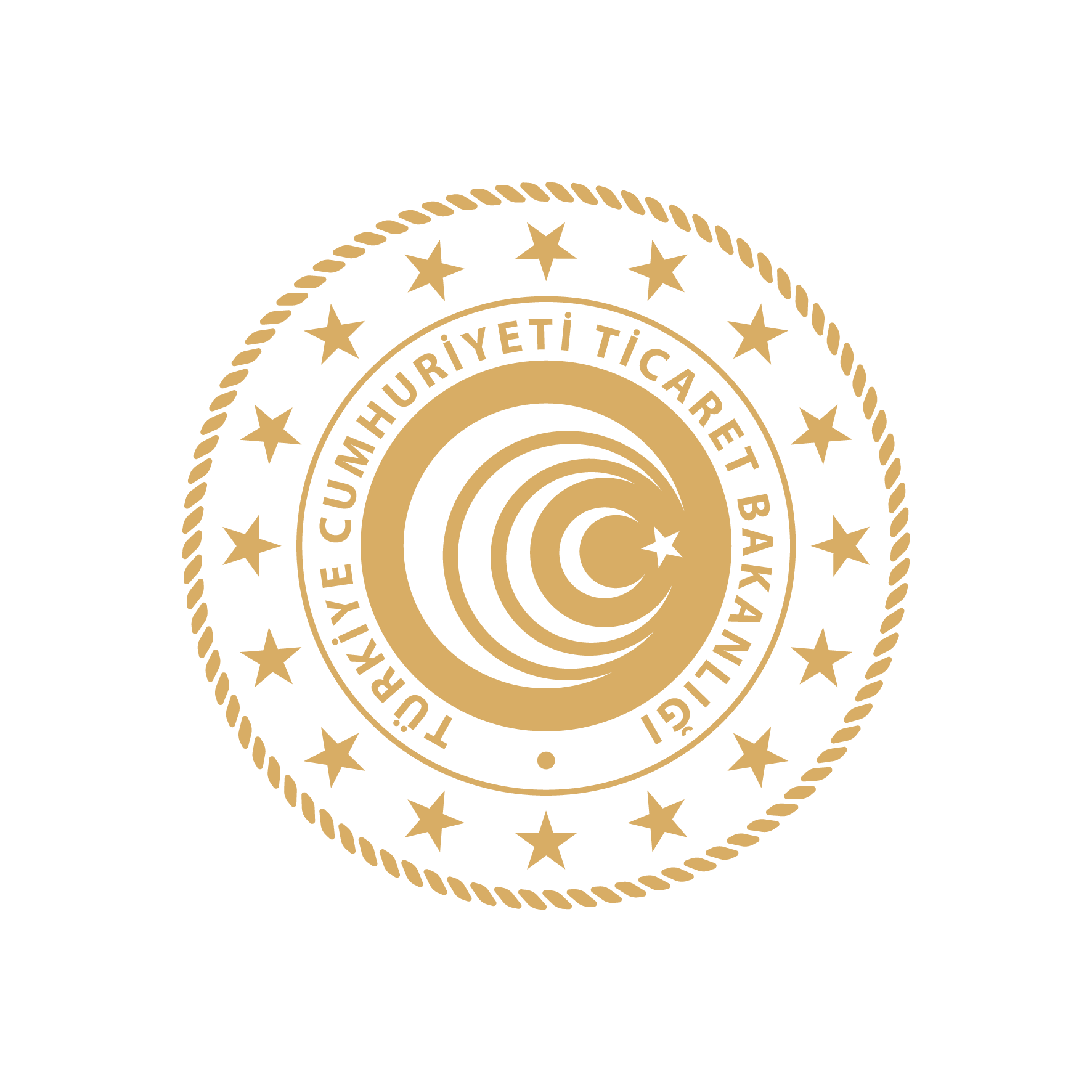 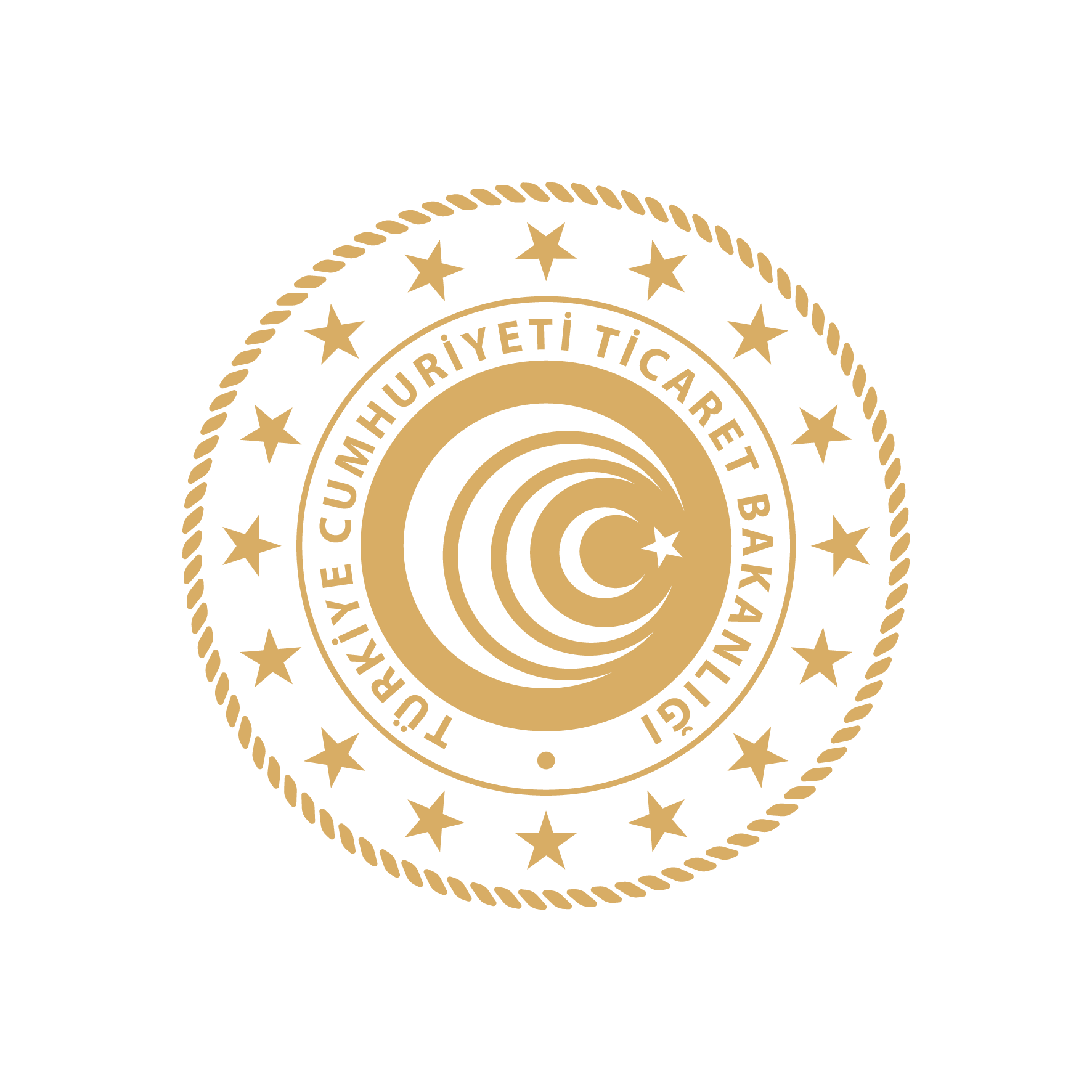 PAZARA GİRİŞ BELGESİ DESTEĞİ
Akredite edilmiş kurum ve/veya kuruluşlardan alınacak;

 Belge/Sertifikalar,
Test/analiz raporu giderleri,
Tarım ürünlerine ilişkin laboratuvar analizleri ve belgelendirme giderleri,
İlaç ruhsatlandırma ve tıbbi cihaz kayıt giderleri desteklenir.
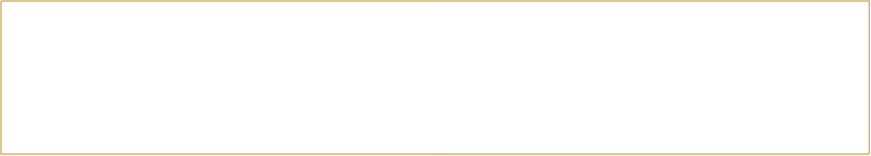 İHRACAT 
GENEL MÜDÜRLÜĞÜ
İHRACAT 
GENEL MÜDÜRLÜĞÜ
Pazara Giriş Belgeleri 
Ruhsatlandırma ve Kayıt İşlemleri Giderleri 

Destek Oranı : % 50 
Yıllık Limit 7.239.000 TL / Yıl
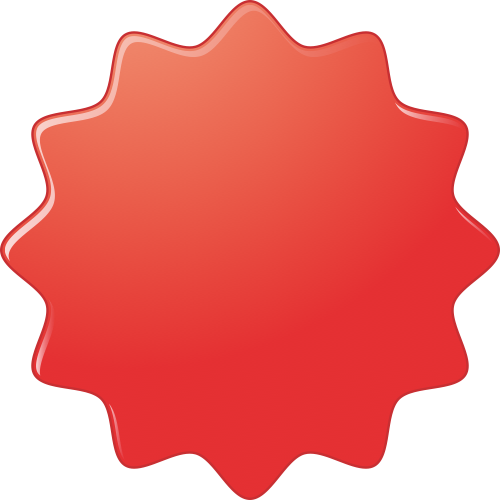 *RUHSATLANDIRMA VE KAYIT GİDERLERİ DESTEK KAPSAMINA ALINDI.
*ÜRÜN BELGELERİNİN YANI SIRA SİSTEM BELGELERİNE İLİŞKİN YENİLEME GİDERLERİ DESTEK KAPSAMINDA ALINDI.
*SONUCUNDA BELGE/SERTİFİKA DÜZENLENMEKSİZİN TÜM TEST/ANALİZ RAPORLARI DESTEK KAPSAMINA ALINDI.
YENİ
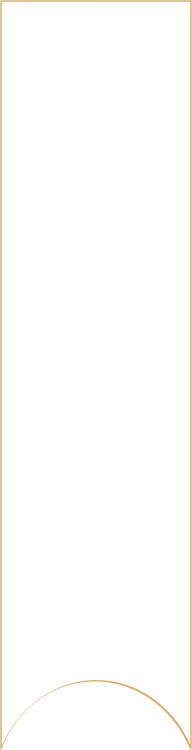 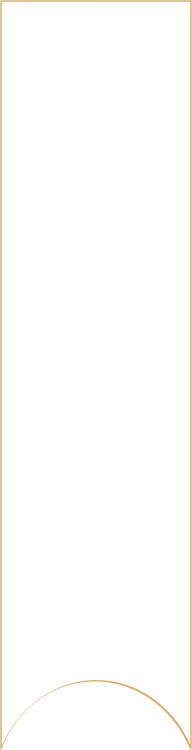 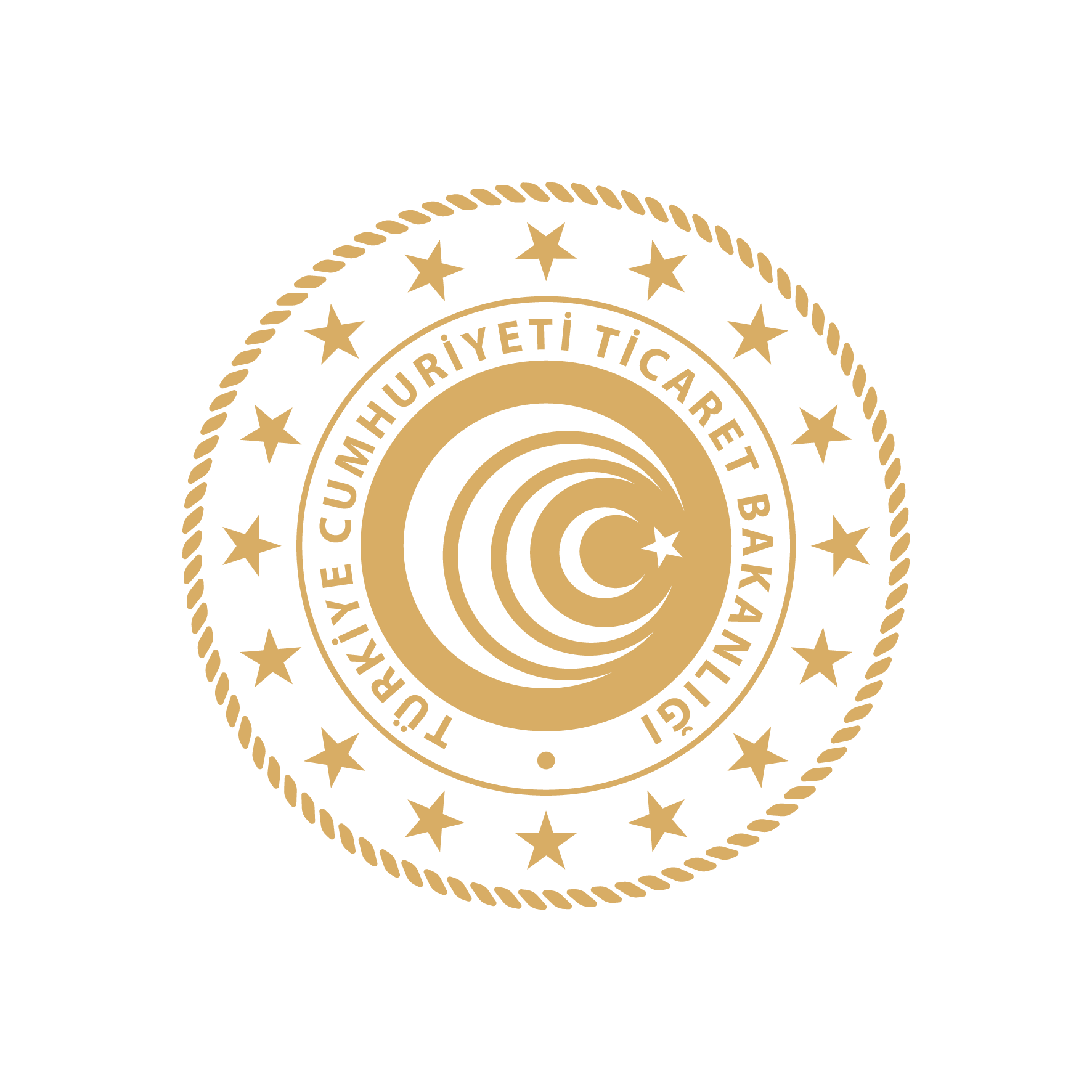 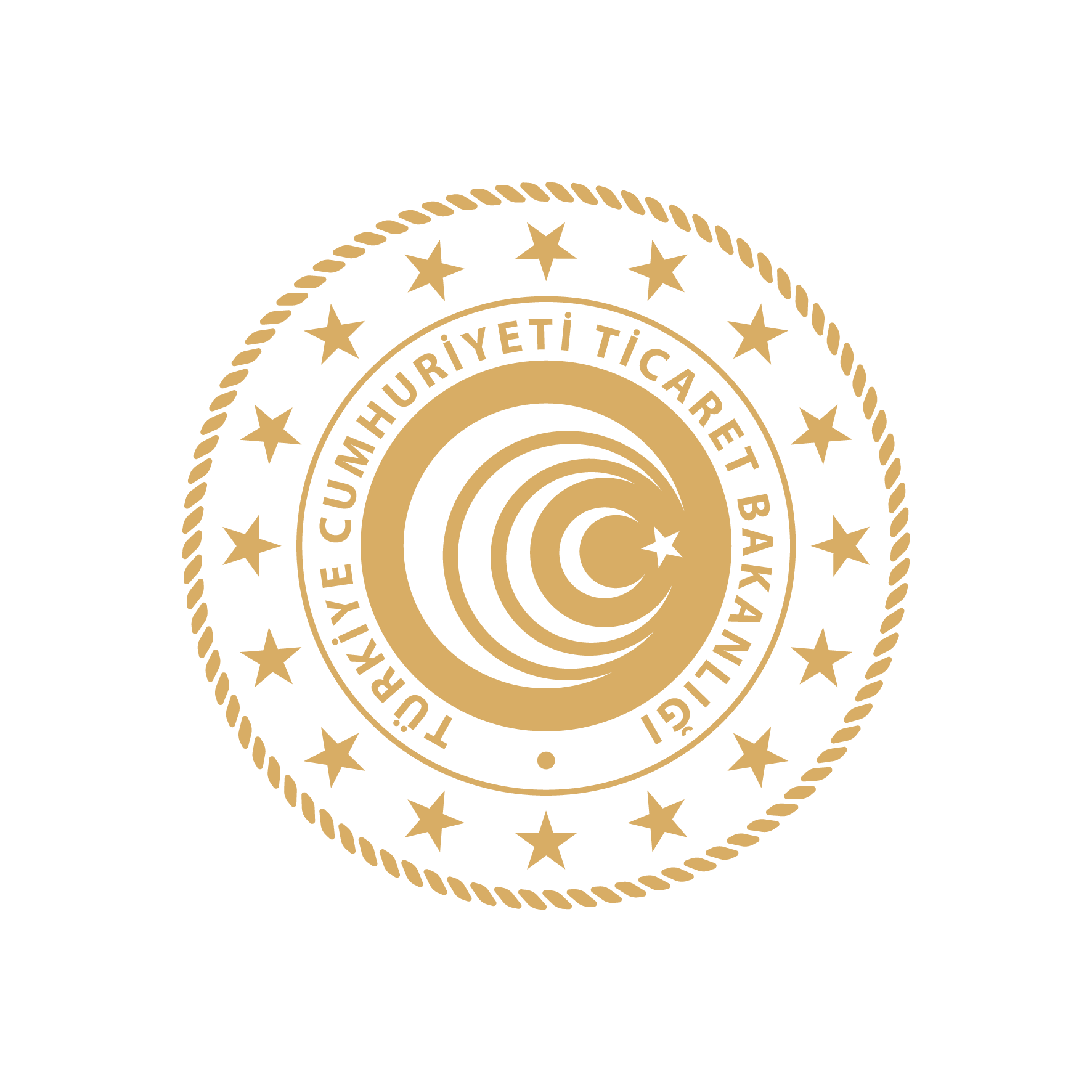 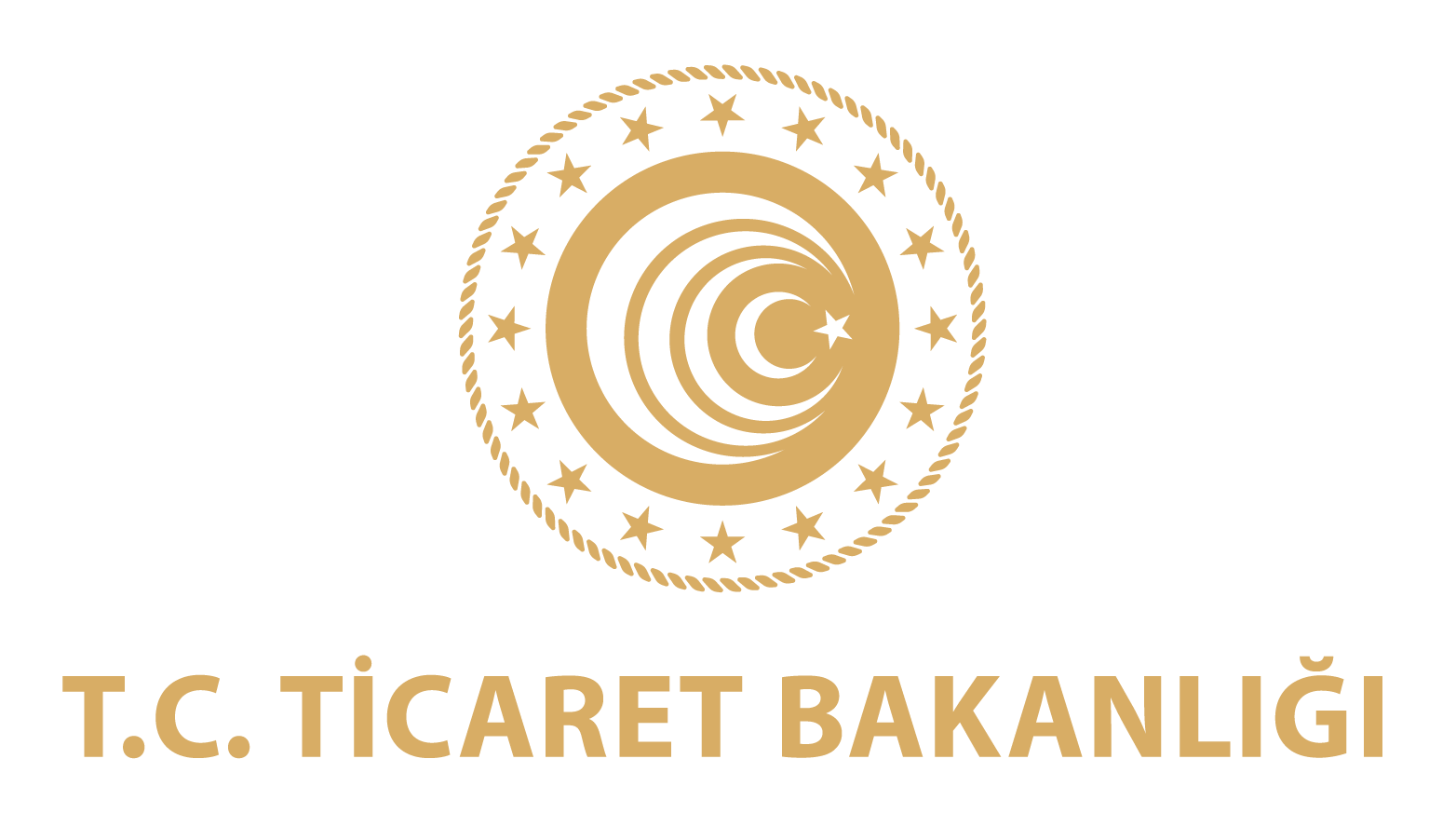 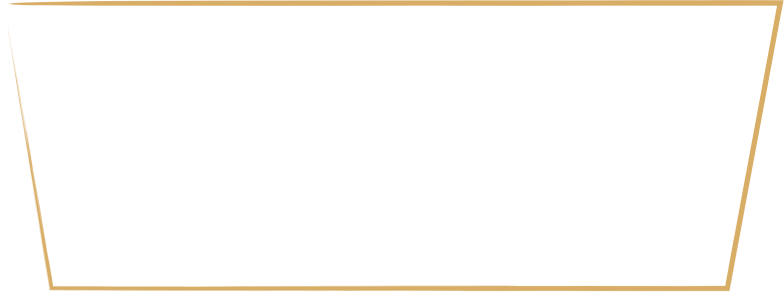 KÜRESEL TEDARİK ZİNCİRİ DESTEĞİ
İHRACAT 
GENEL MÜDÜRLÜĞÜ
İHRACAT 
GENEL MÜDÜRLÜĞÜ
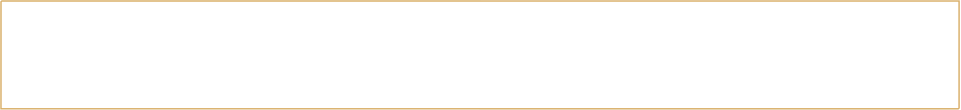 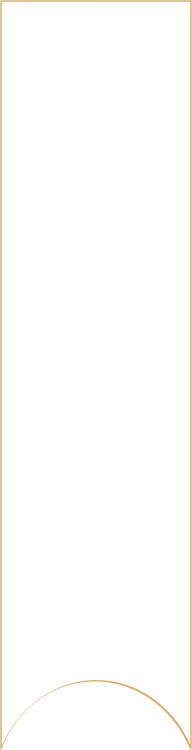 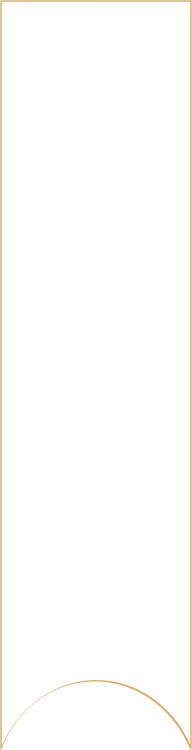 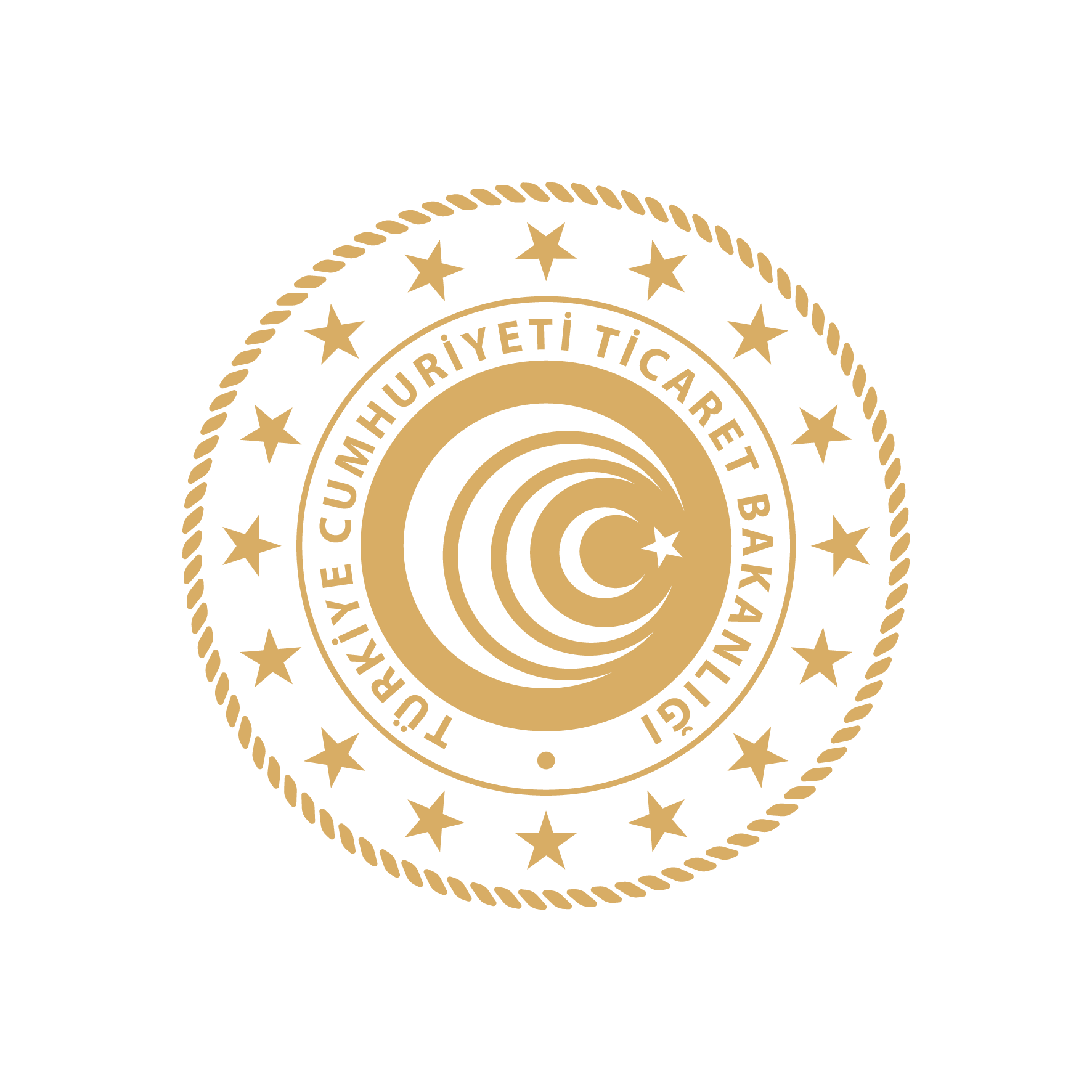 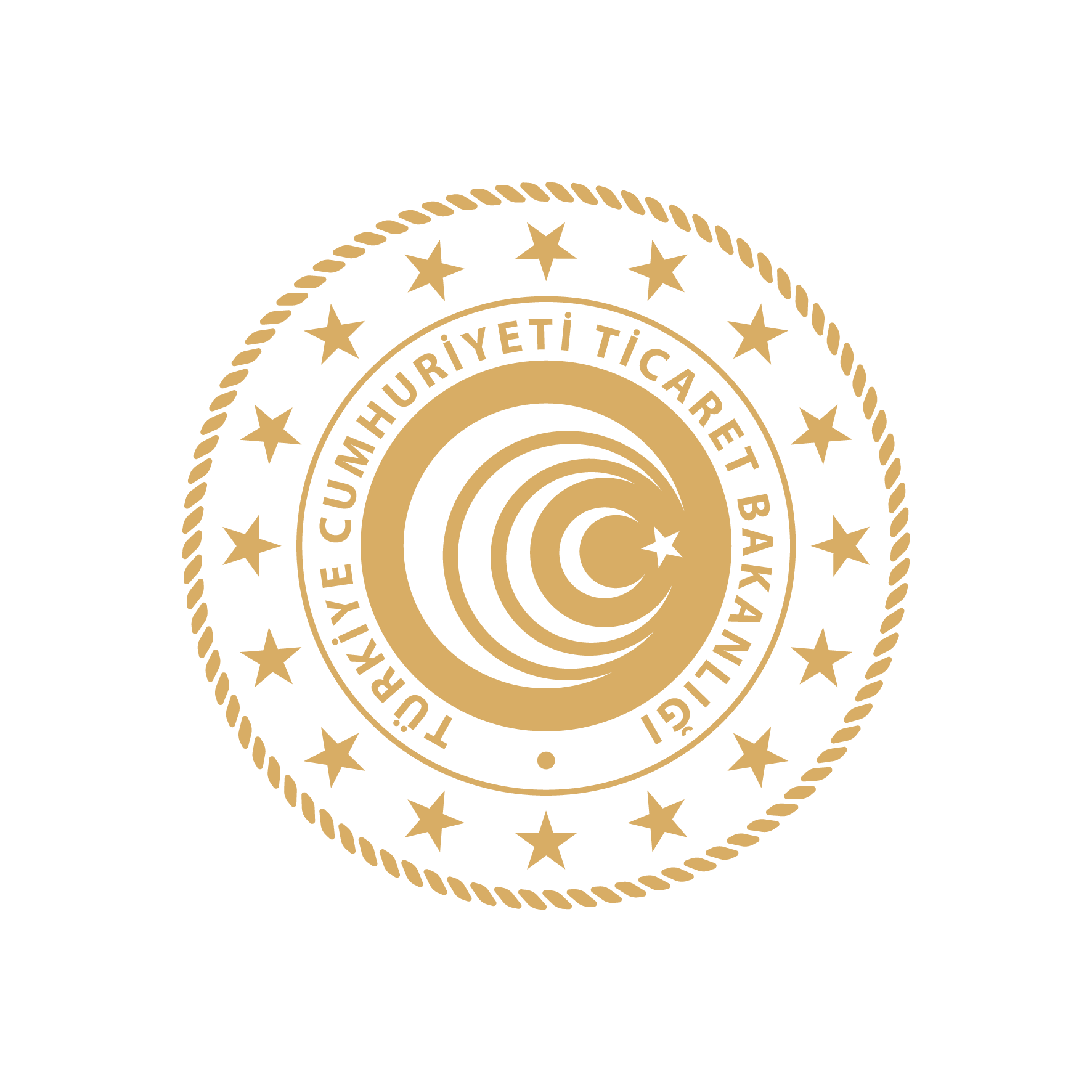 KÜRESEL TEDARİK ZİNCİRİ DESTEĞİ
Üretici firmaların küresel firmaların tedarik zincirine girebilmesini teminen;
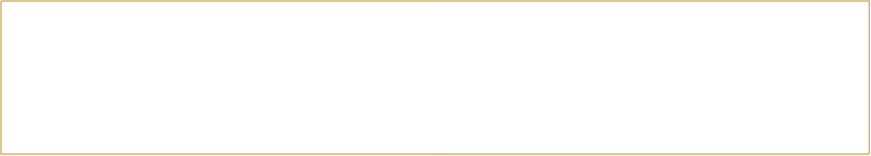 Makine-Ekipman-Donanım Alımı,
Yazılım Alımı,
Eğitim, Danışmanlık, 
Sertifikasyon, Test-Analiz, ürün doğrulama giderleri,

Şirketlerin azami 1 projesi destek kapsamındadır.
Şirketlerin üretici olması gerekmektedir.
Proje süresi 2 yıldır.
Yurt dışı depo kira giderleri
Depolama hizmet giderleri
(Yükleme, boşaltma, elleçleme)



Ülke başına 4 yıl
En fazla 25 birim
İHRACAT 
GENEL MÜDÜRLÜĞÜ
İHRACAT 
GENEL MÜDÜRLÜĞÜ
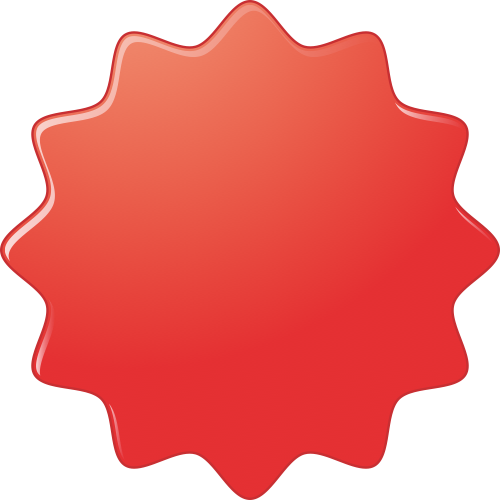 Küresel Tedarik Zinciri Depo Kira
Destek Oranı: %50
Destek Miktarı: 7.239.000 TL/Yıl
Hedef Ülkeler: %20
Hedef Sektör: %5
Küresel Tedarik Zinciri Projeleri

Destek Oranı : % 50 
Destek Miktarı: 27.149.000 TL / Proje
YENİ
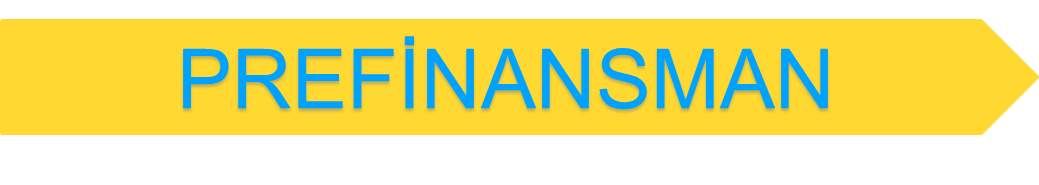 GRUP ŞİRKETLERİ KTZ PROJE DESTEĞİ LİMİTİ KALDIRILDI.
YURT DIŞI DEPO KİRA GİDERLERİ DESTEK KAPSAMINA ALINDI.
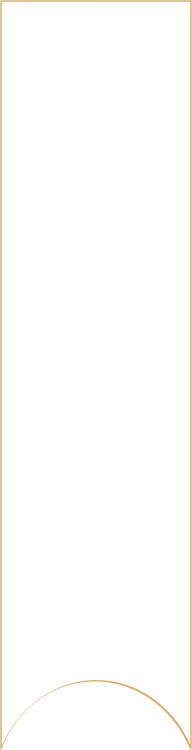 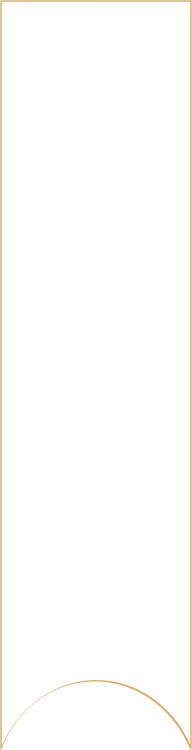 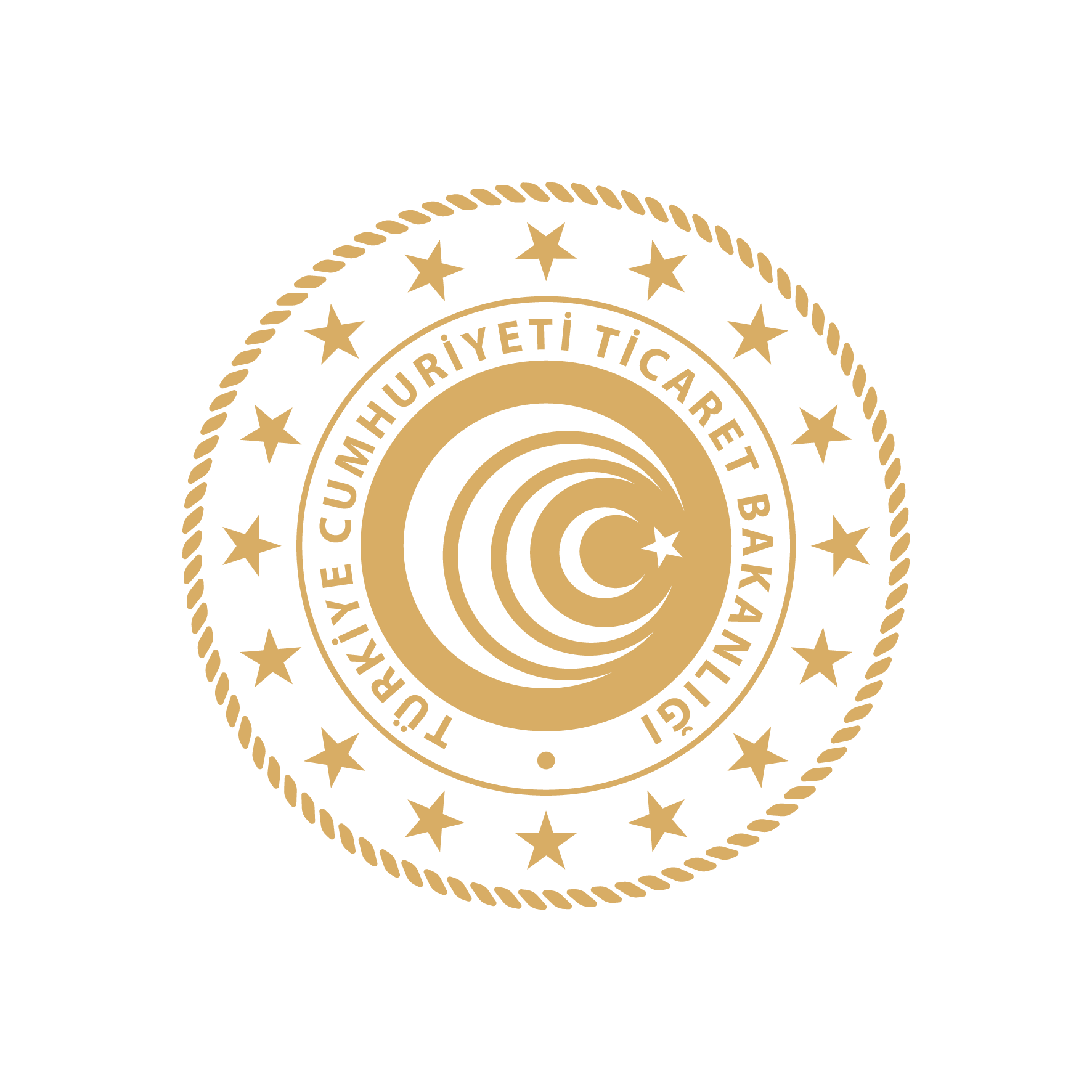 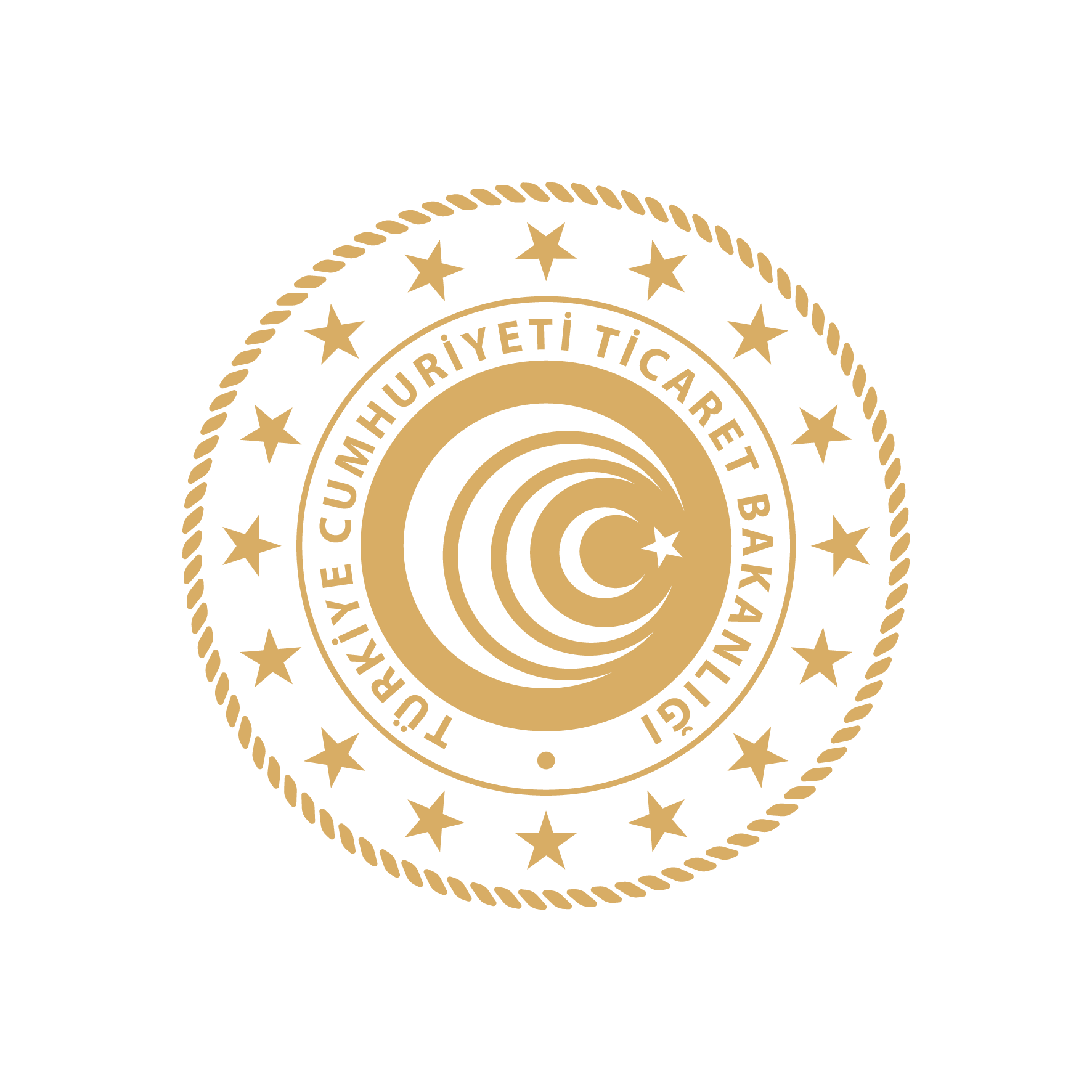 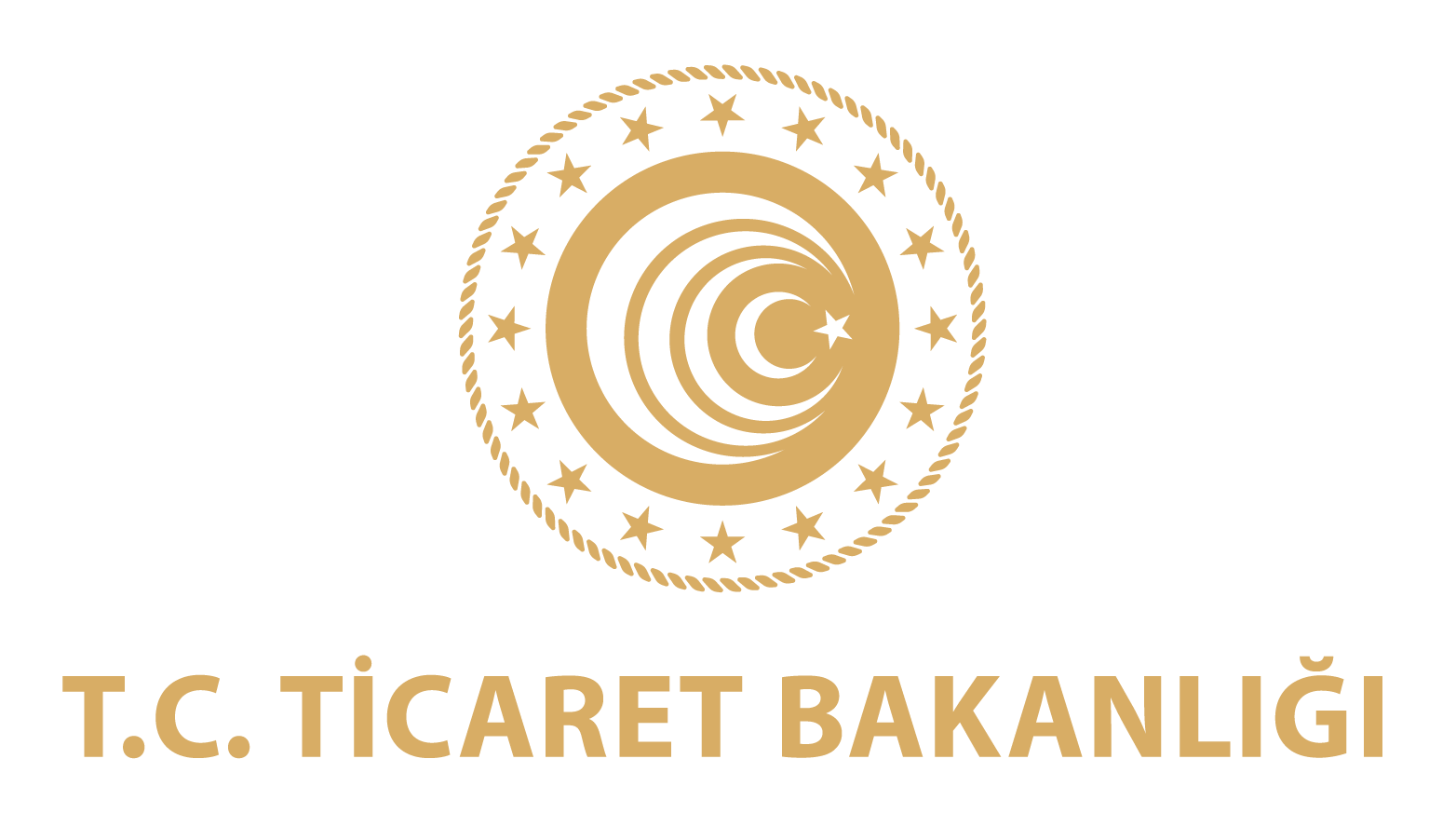 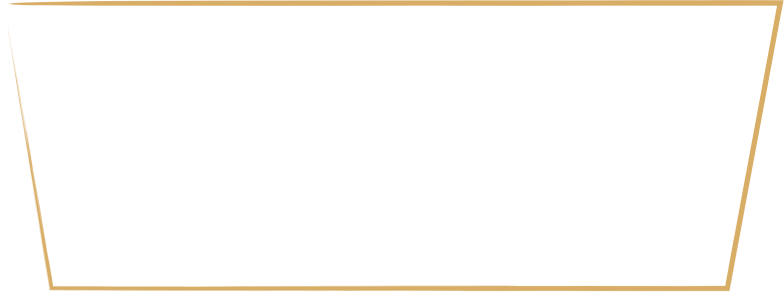 EXIMBANK’IN UYGULADIĞI FAİZ ORANI İLE CIRR ARASINDAKİ FARKIN DESTEKLENMESİ VE EXIMBANK İHRACAT KREDİ SİGORTASI TAZMİN DESTEĞİ
İHRACAT 
GENEL MÜDÜRLÜĞÜ
İHRACAT 
GENEL MÜDÜRLÜĞÜ
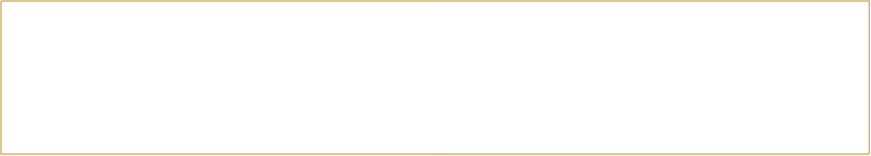 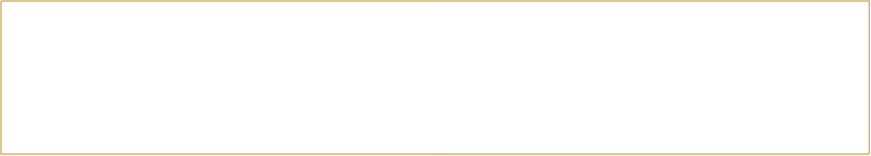 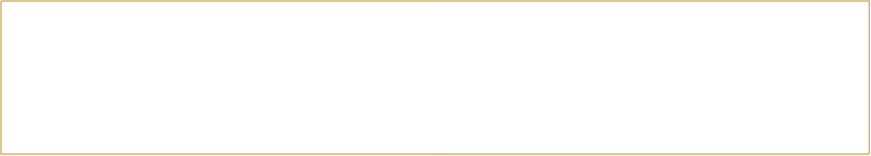 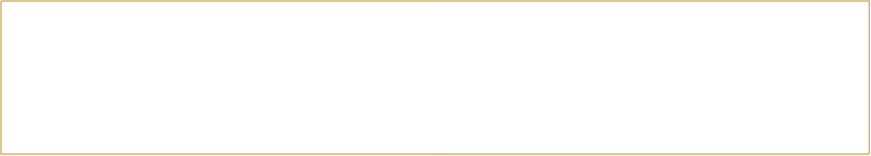 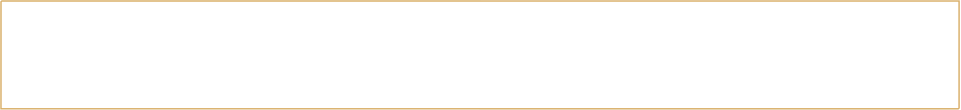 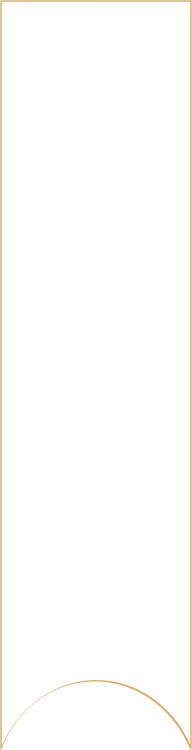 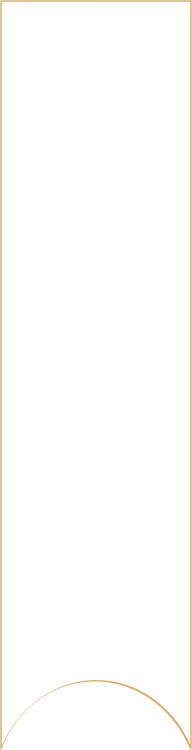 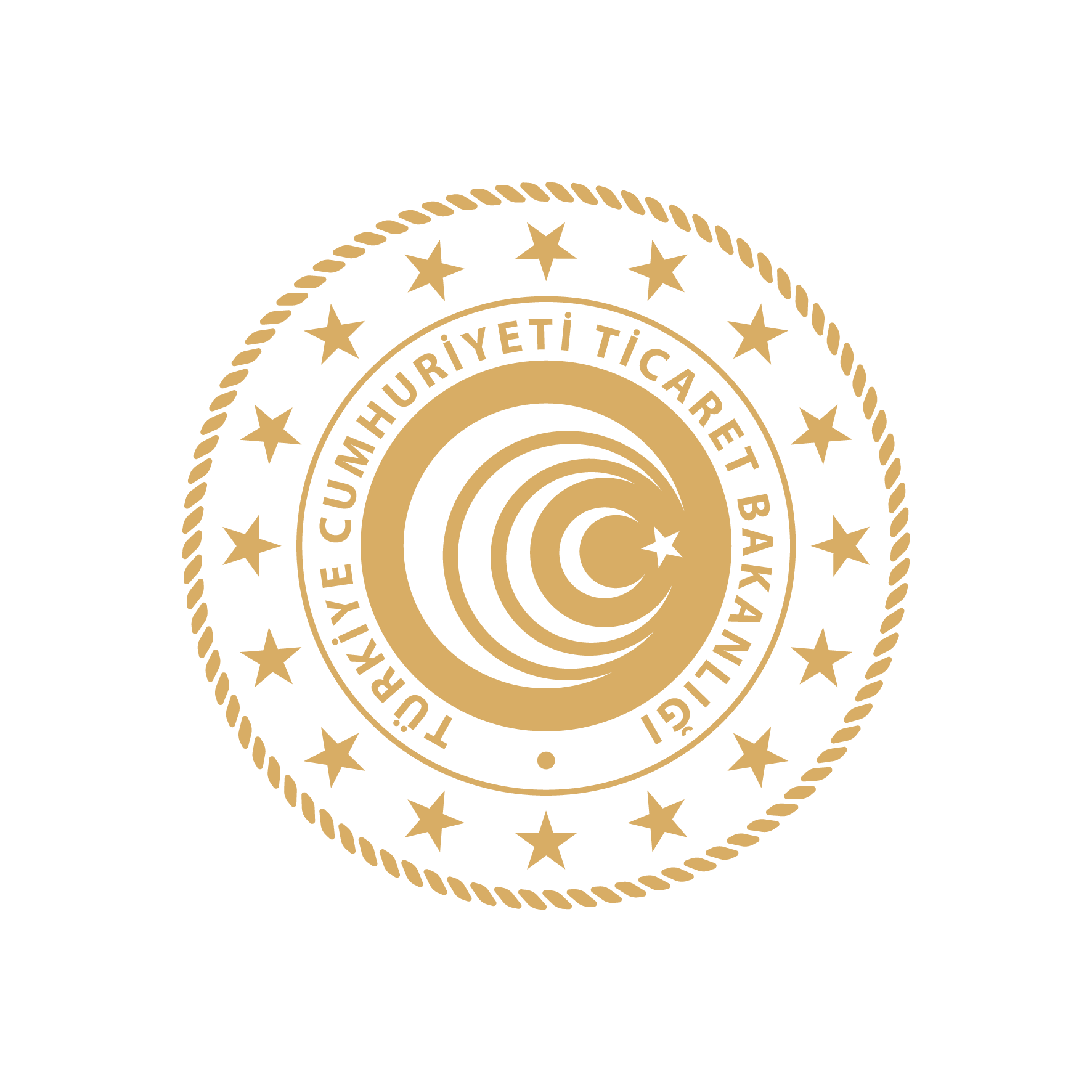 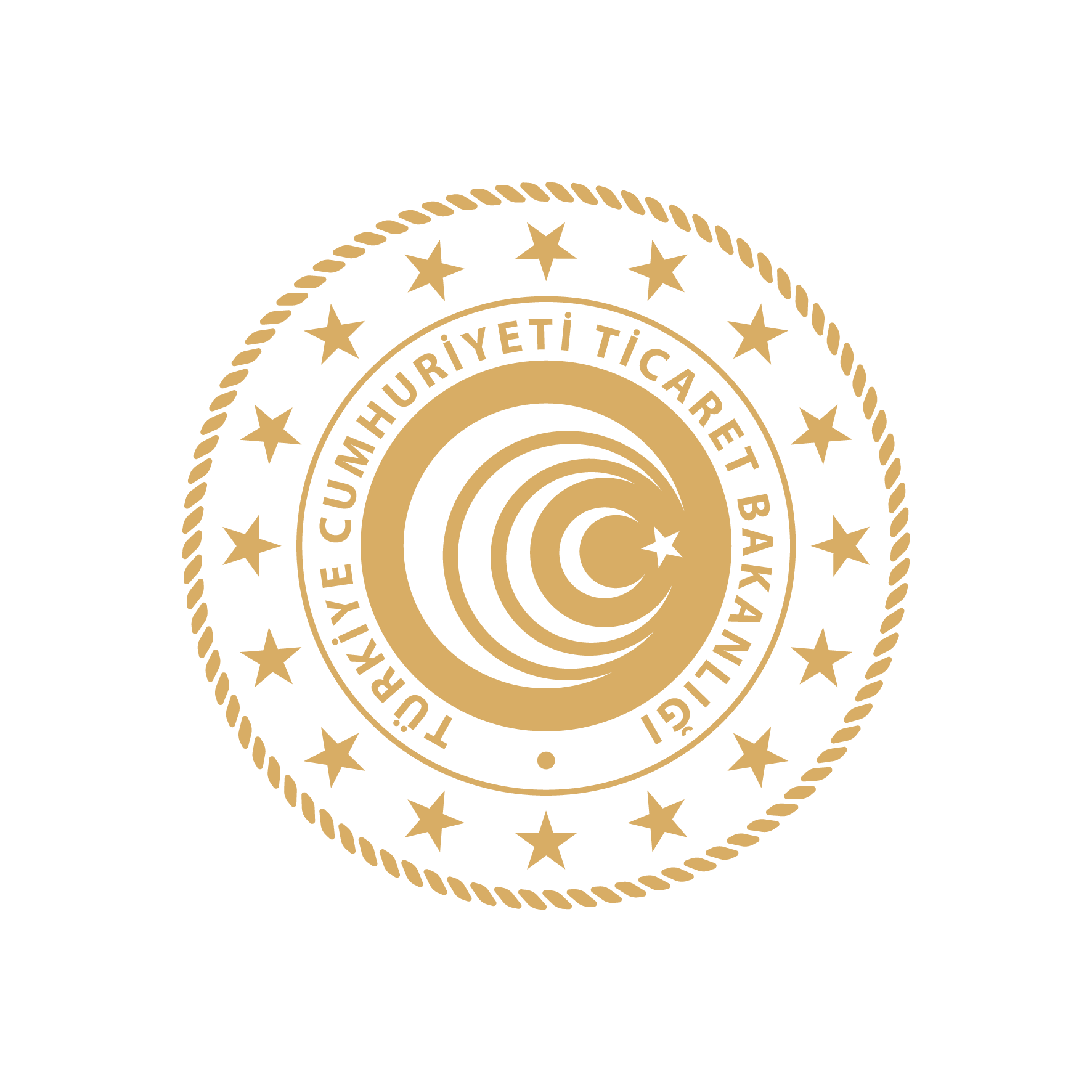 EXIMBANK DESTEKLERİ
İhracatçılarımızın yeni pazarlara ve yeni müşterilere ihracat yaparken üstlendikleri risklerin Eximbank tarafından daha cesaretle sigortalanmasının sağlanması için Türk Eximbank’a sigorta tazmin desteği verilmektedir.
Yurt dışı alıcılara Türkiye’den yatırım/sermaye malı ithalatlarında Türk Eximbank kanalıyla CIRR (Referans Ticari Faiz Oranları) üzerinden kredi verme olanağı sağlanmaktadır.
İHRACAT 
GENEL MÜDÜRLÜĞÜ
İHRACAT 
GENEL MÜDÜRLÜĞÜ
Eximbank ihracat kredi sigortası programları kapsamında özellikle yatırım malı; makine ve teçhizat gibi orta ve uzun vadeli sigortaya konu spesifik nitelikteki mal ihracatının sigortalanmasına yönelik işlemlerde, Eximbank tarafından herhangi bir reasürör bulunamaması ve/veya reasürans tutarının yetersiz olması durumunda, Eximbank tarafından yapılan tazminat ödemelerinin reasüre edilemeyen kısmı %50 oranında ve yıllık 100 milyon TL’ye kadar desteklenir.
Eximbank ihracat kredi sigortası programları dahilinde sigorta kapsamına alınan ve yıllık olarak düzenlenen reasürans anlaşması çerçevesinde reasüre edilen risklerden doğan tazminat ödemeleri neticesinde oluşan zarar rasyosunun takvim yılı bazında %60’ın üzerine çıkması durumunda, bu oranın üzerinde kalan tazminat tutarlarının reasürans anlaşmasında belirlenen Eximbank payına düşen giderleri yıllık 20 milyon TL’ye kadar desteklenmektedir.
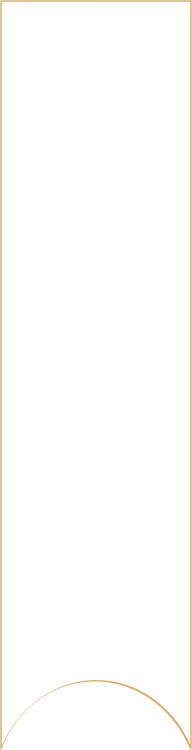 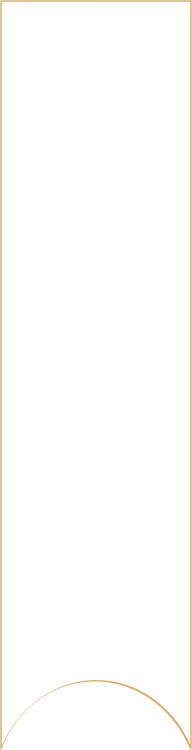 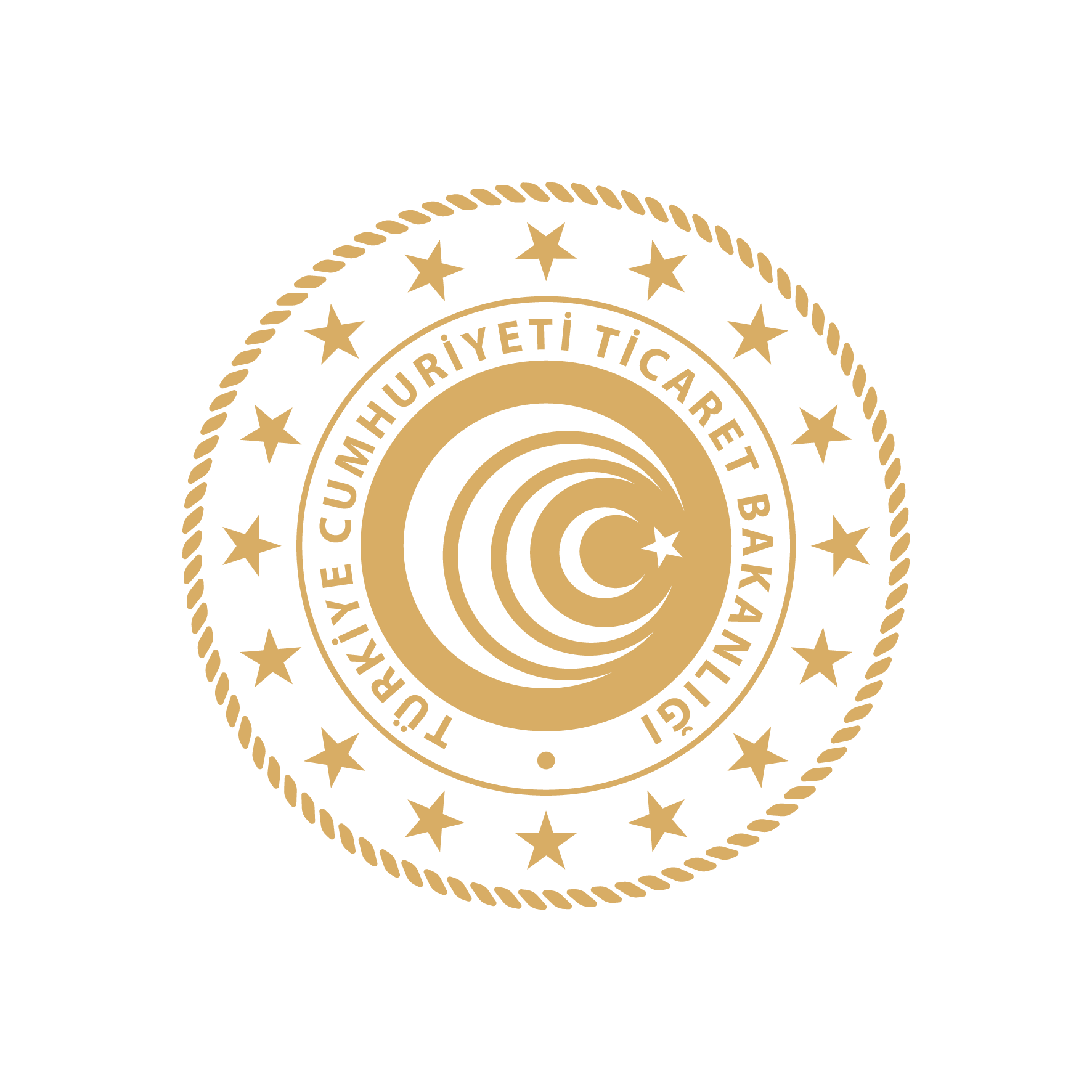 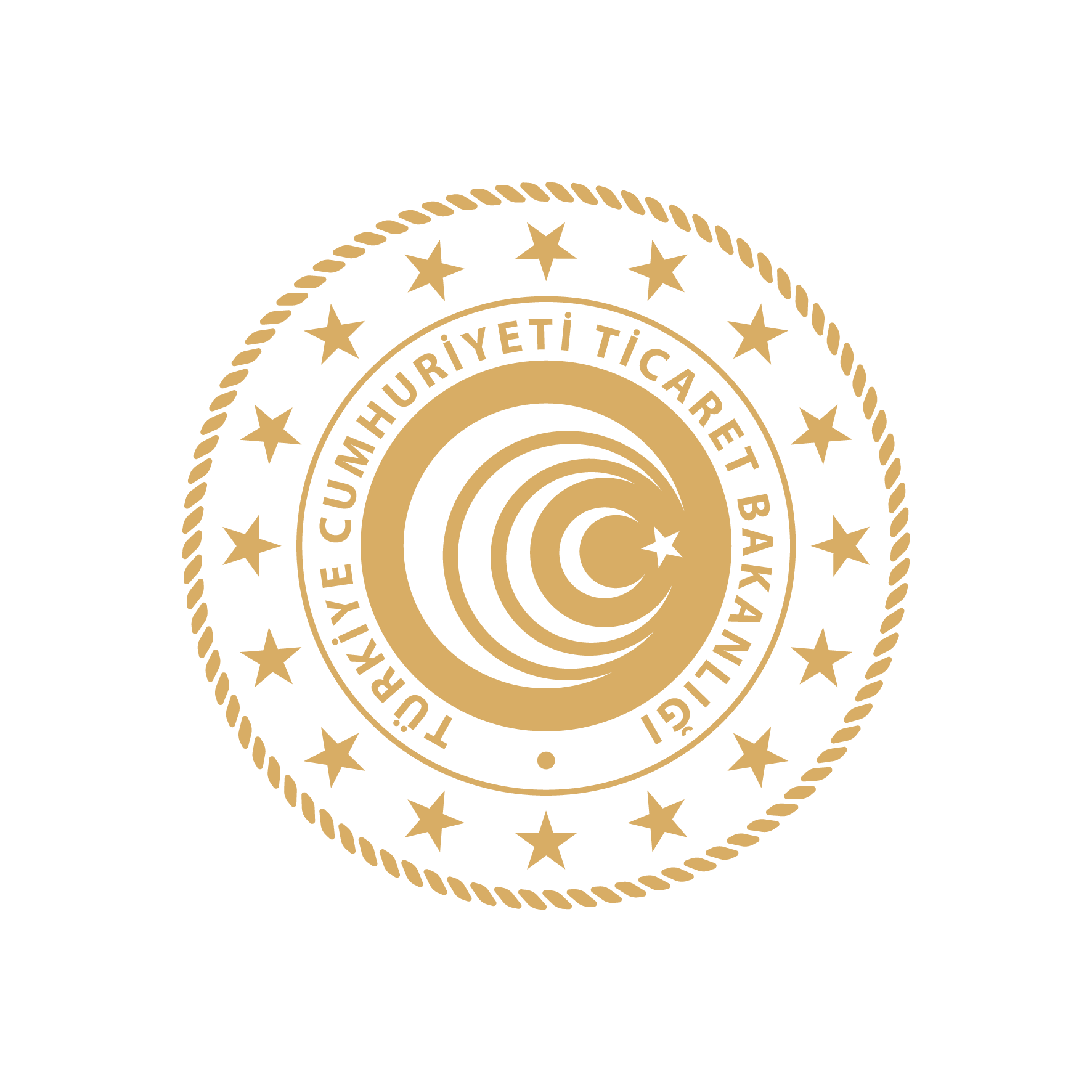 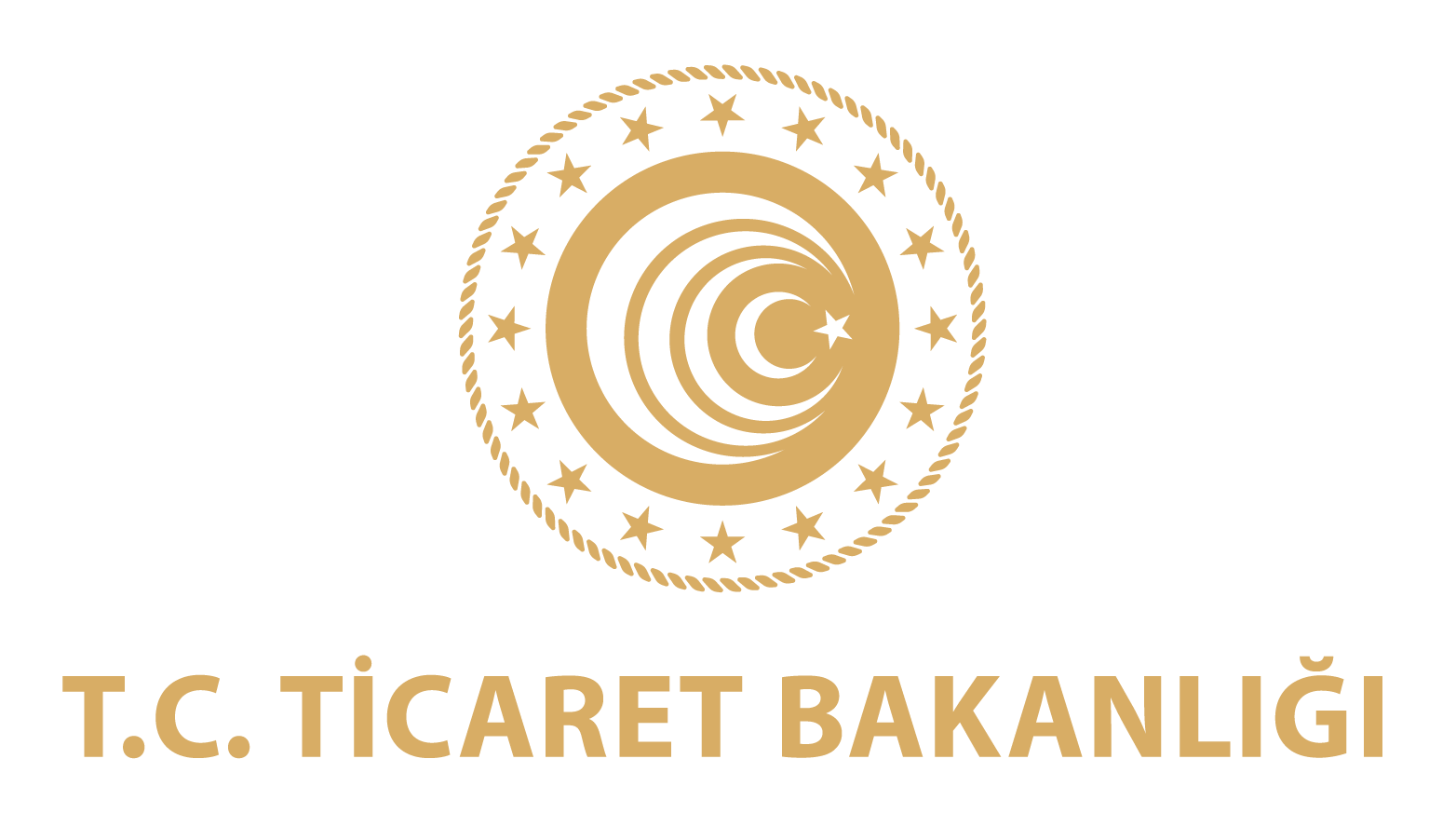 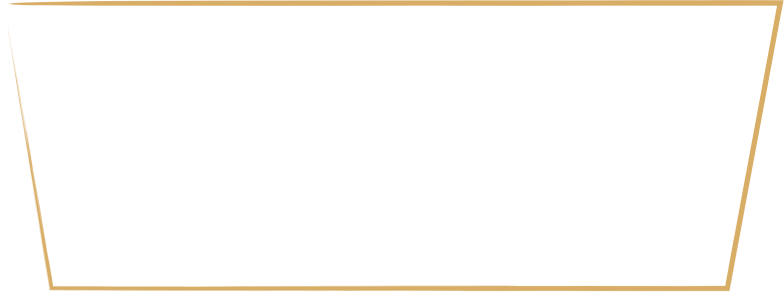 PAZARA GİRİŞ RAPOR DESTEĞİ
İHRACAT 
GENEL MÜDÜRLÜĞÜ
İHRACAT 
GENEL MÜDÜRLÜĞÜ
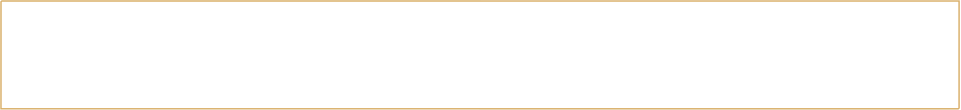 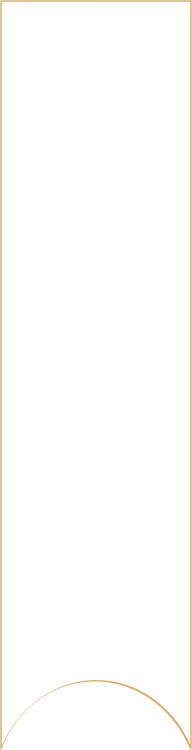 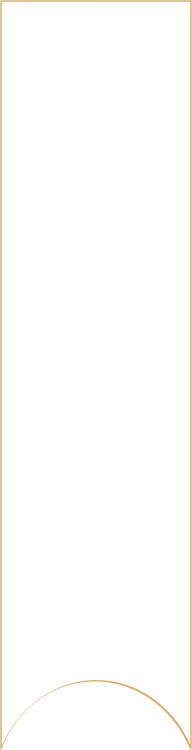 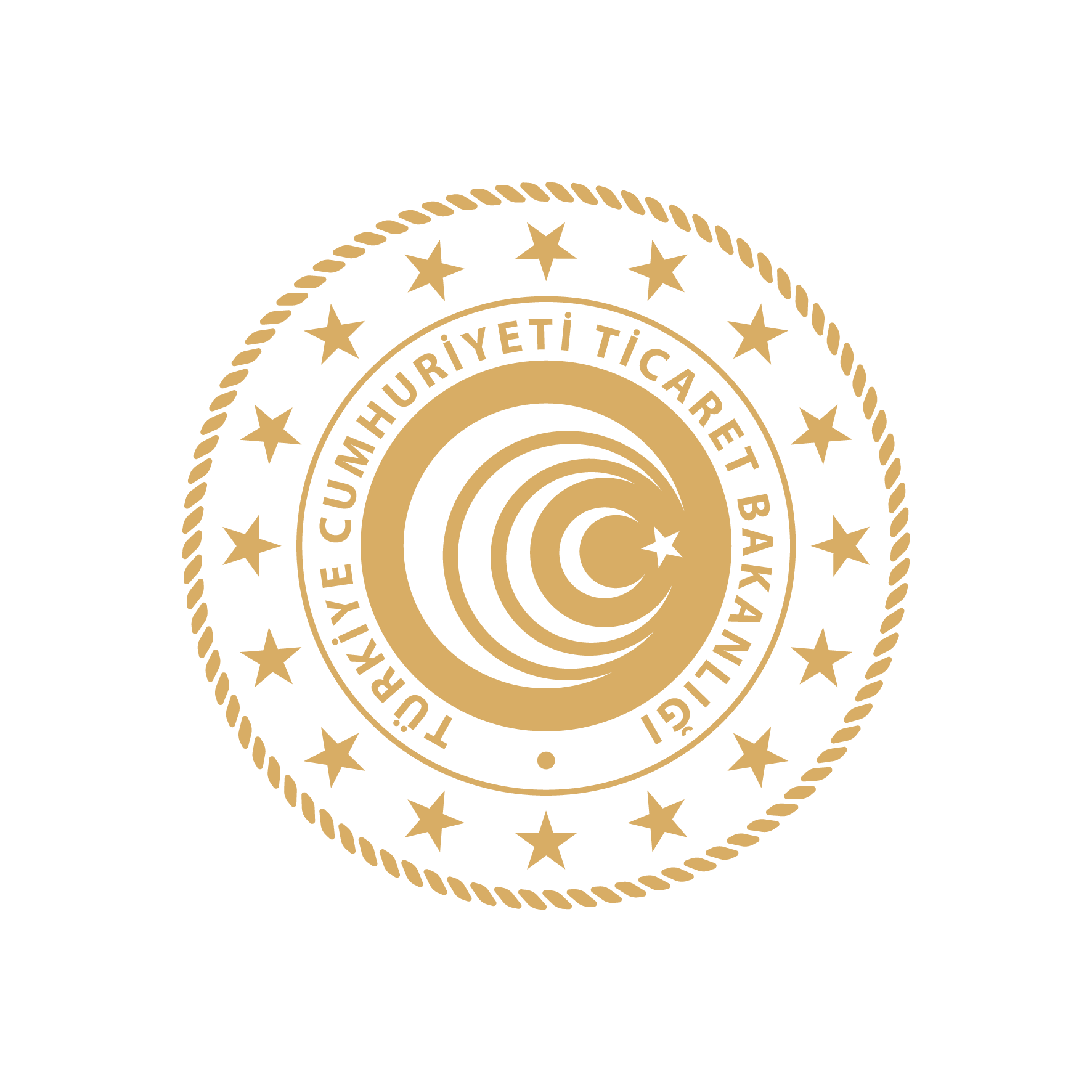 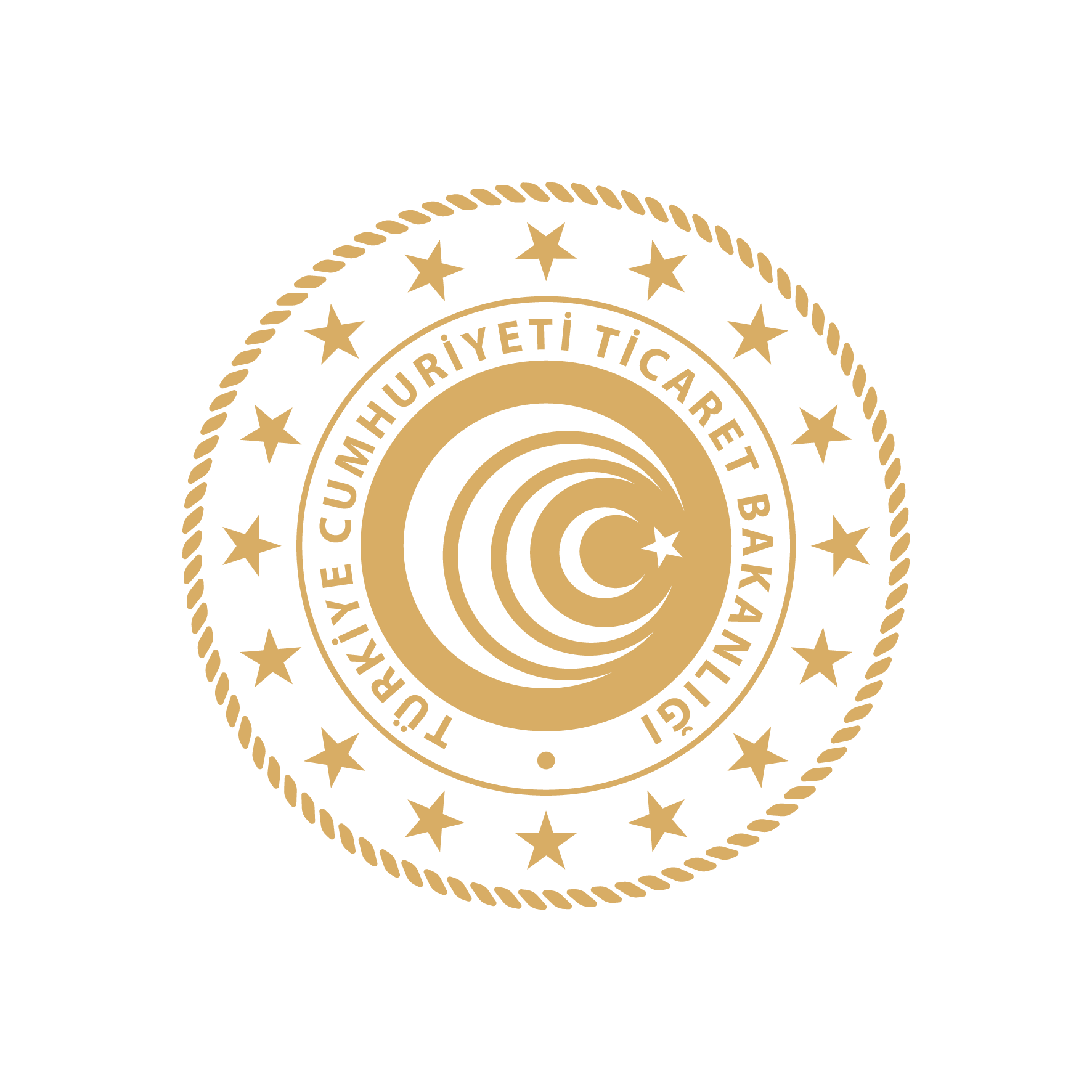 PAZARA GİRİŞ RAPOR DESTEĞİ
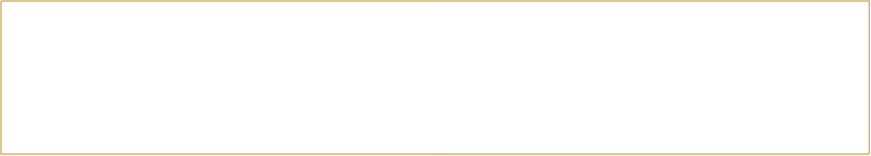 Sektör Raporları
Ülke Raporları
Yurt dışında yerleşik şirket veya marka odaklı raporlar

Bakanlıktan ön onay alan
İş birliği kuruluşları
İHRACAT 
GENEL MÜDÜRLÜĞÜ
İHRACAT 
GENEL MÜDÜRLÜĞÜ
Destek Oranı : % 50 
Yıllık Limit 5.429.000 TL / Yıl
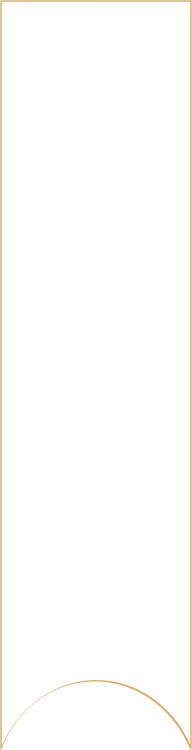 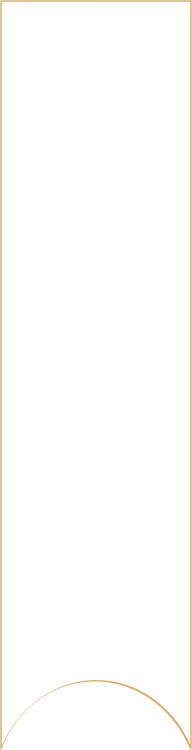 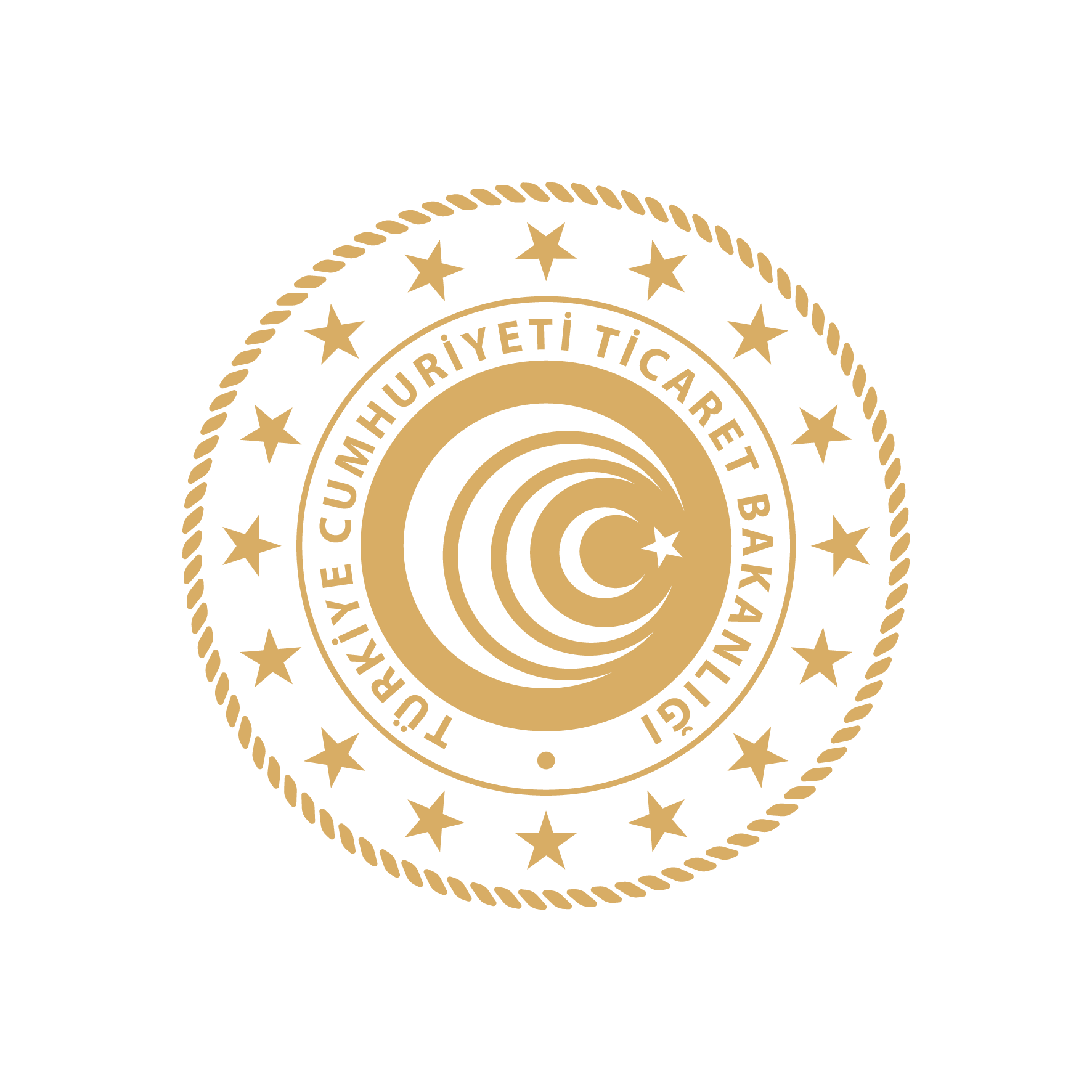 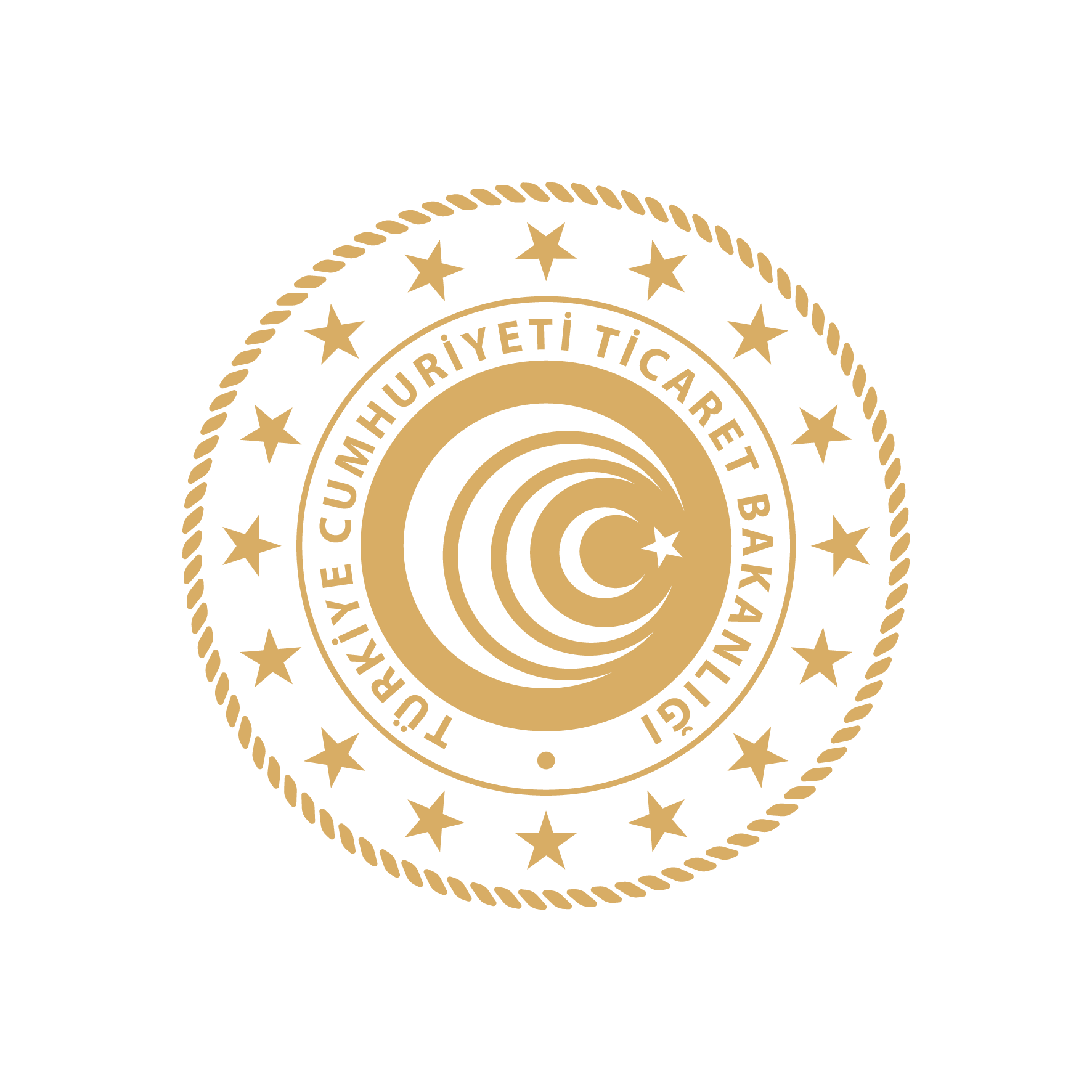 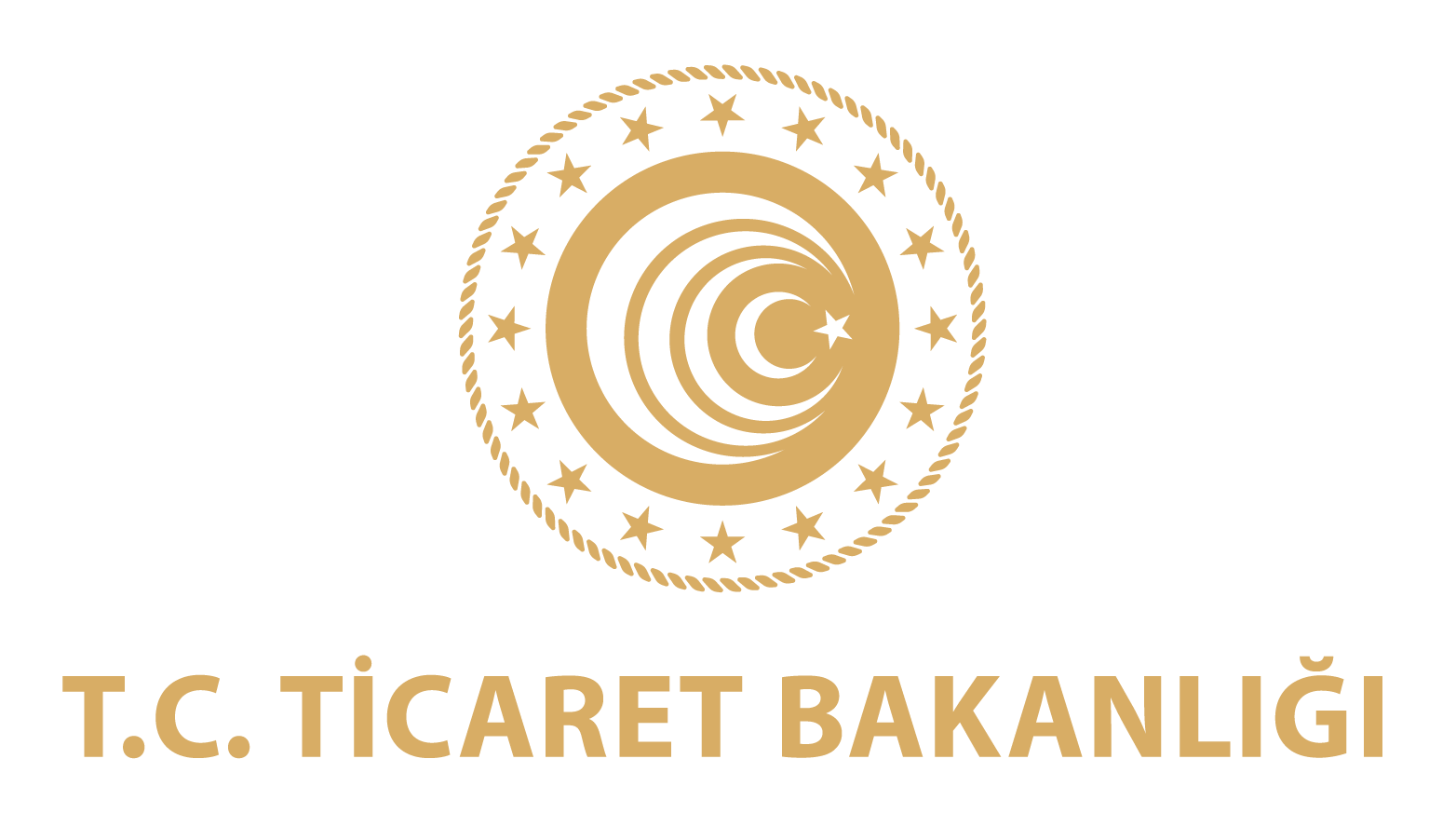 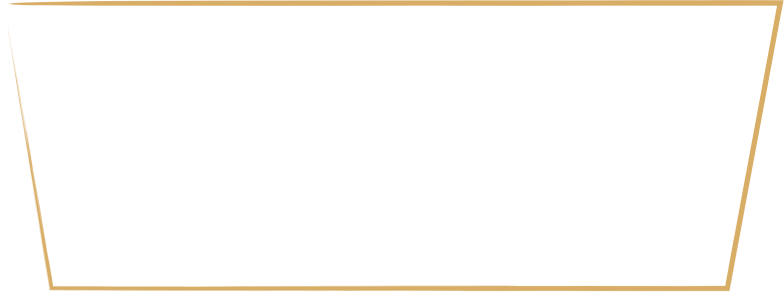 SEKTÖREL TİCARET HEYETİ 
VE 
ALIM HEYETİ DESTEĞİ
İHRACAT 
GENEL MÜDÜRLÜĞÜ
İHRACAT 
GENEL MÜDÜRLÜĞÜ
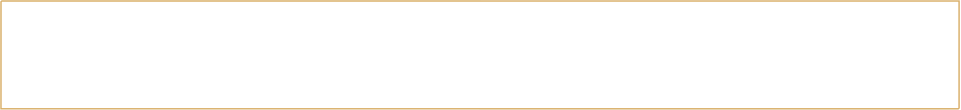 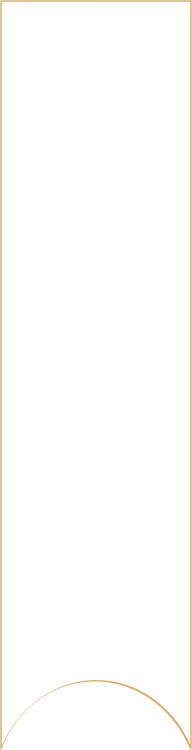 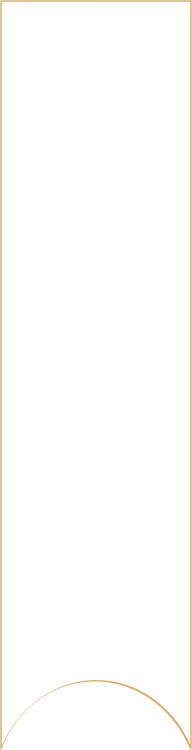 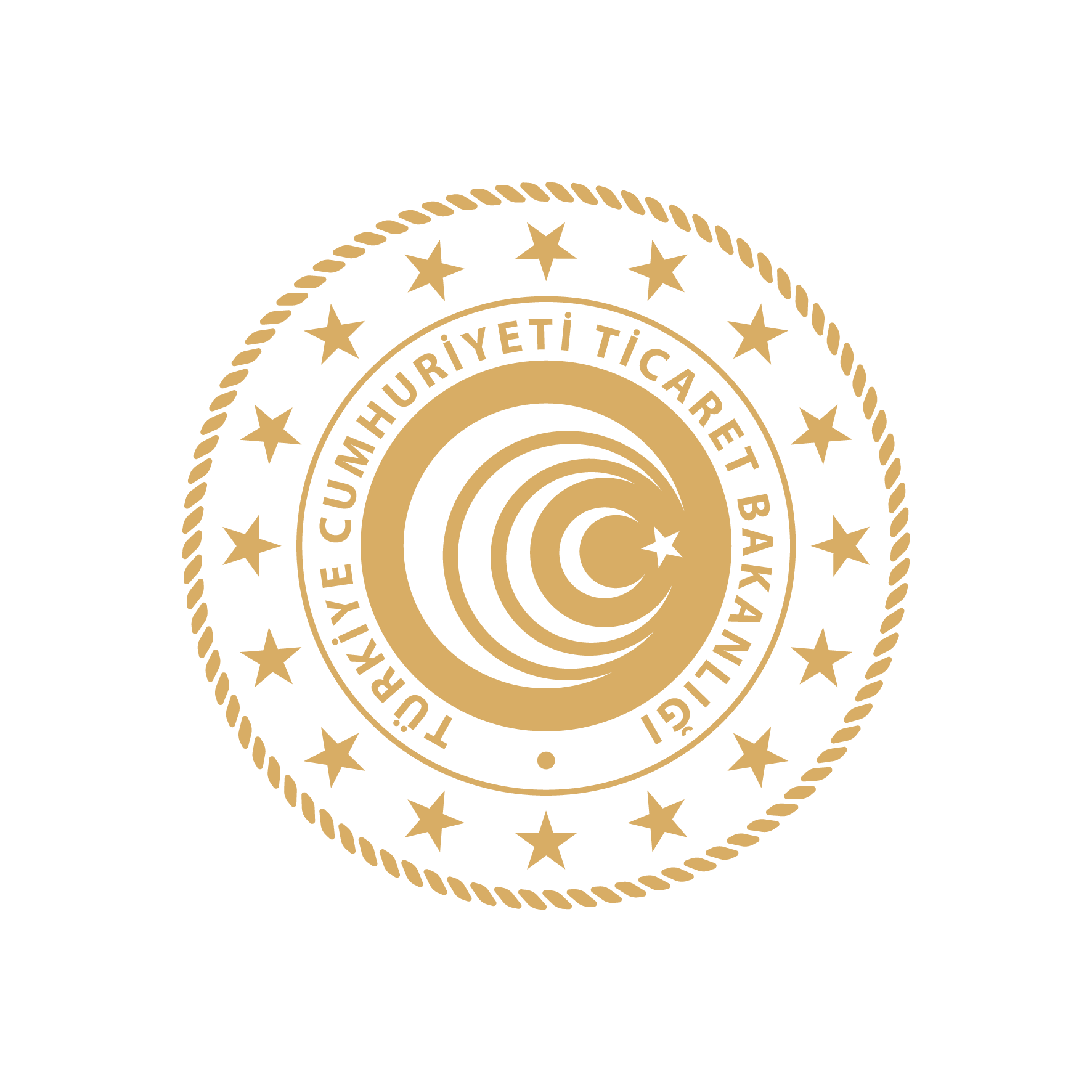 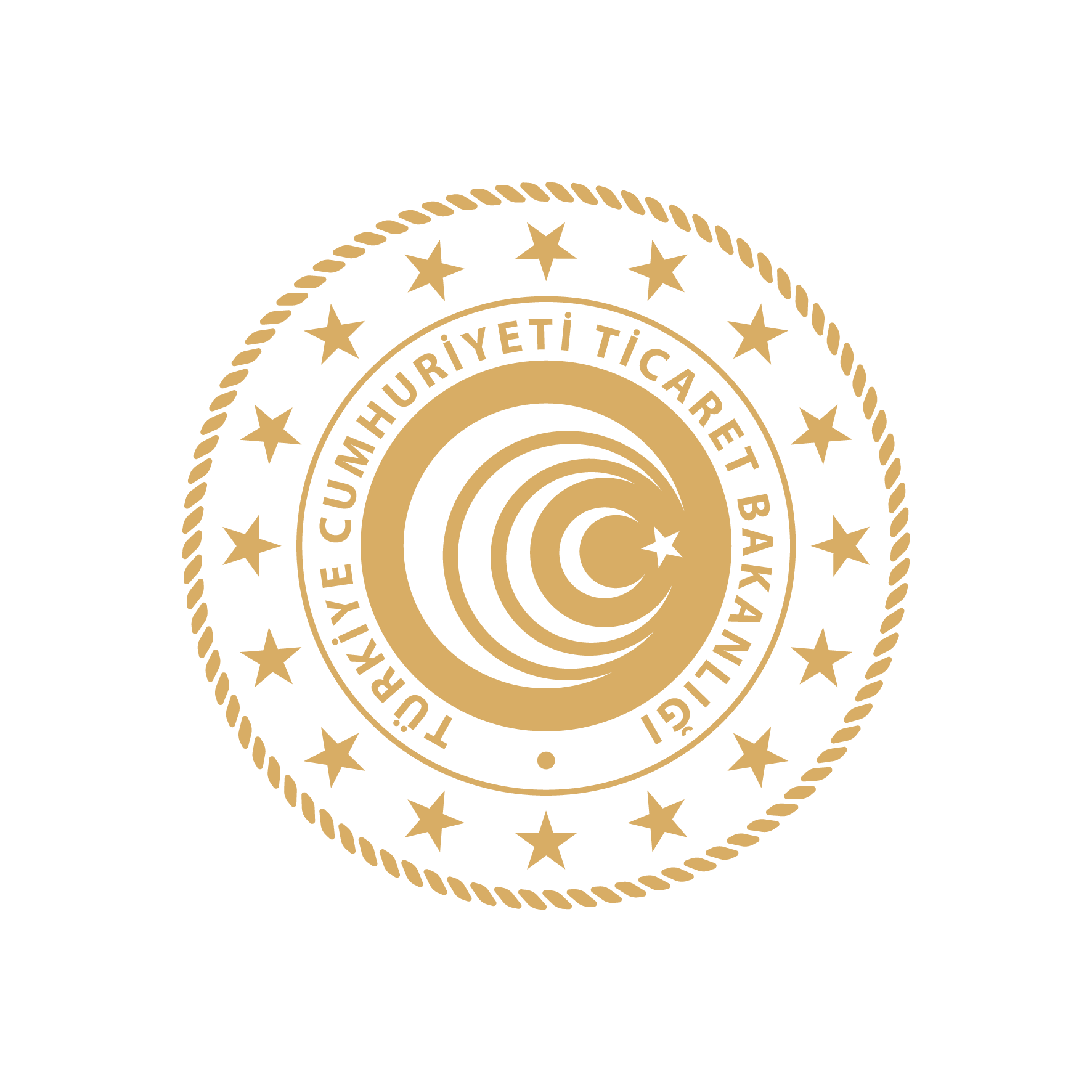 SEKTÖREL TİCARET HEYETİ
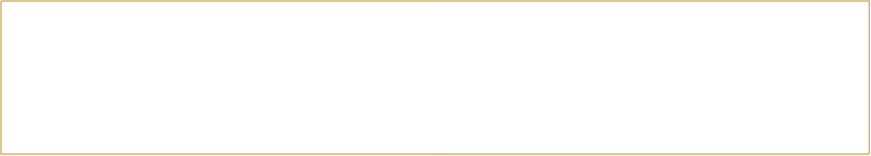 Desteklenen Faaliyetler;
Ortak Pazar Araştırmaları,
Pazar Ziyaretleri,
Ticaret Heyetleri,
Yurt dışı Fuar Ziyaretleri,
Eşleştirme (B2B) Faaliyeti

Desteklenen Giderler;
Ulaşım, Konaklama, Tanıtım, Organizasyon 

Bakanlıktan ön onay
İş birliği kuruluşları
İHRACAT 
GENEL MÜDÜRLÜĞÜ
İHRACAT 
GENEL MÜDÜRLÜĞÜ
Sektörel Ticaret Heyeti Desteği

Destek Oranı : % 50 
Destek Miktarı: 2.714.000 TL / Faaliyet

Hedef Ülkeler: %20
Hedef Sektör: %5
ÜRÜN SERGİLEME ÜNİTELERİNİN KİRALANMASINA İLİŞKİN GİDERLER
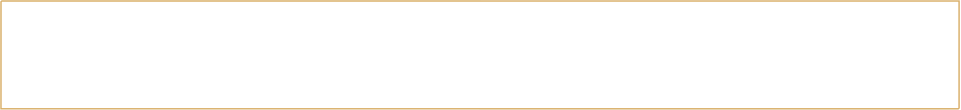 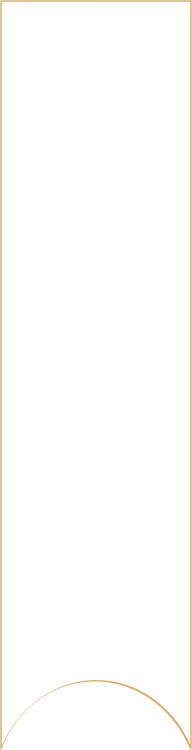 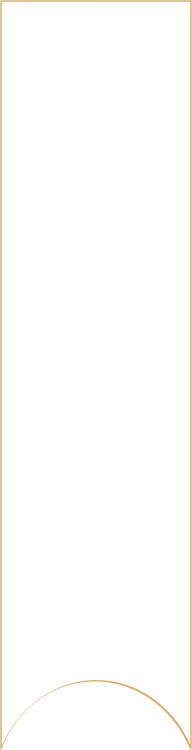 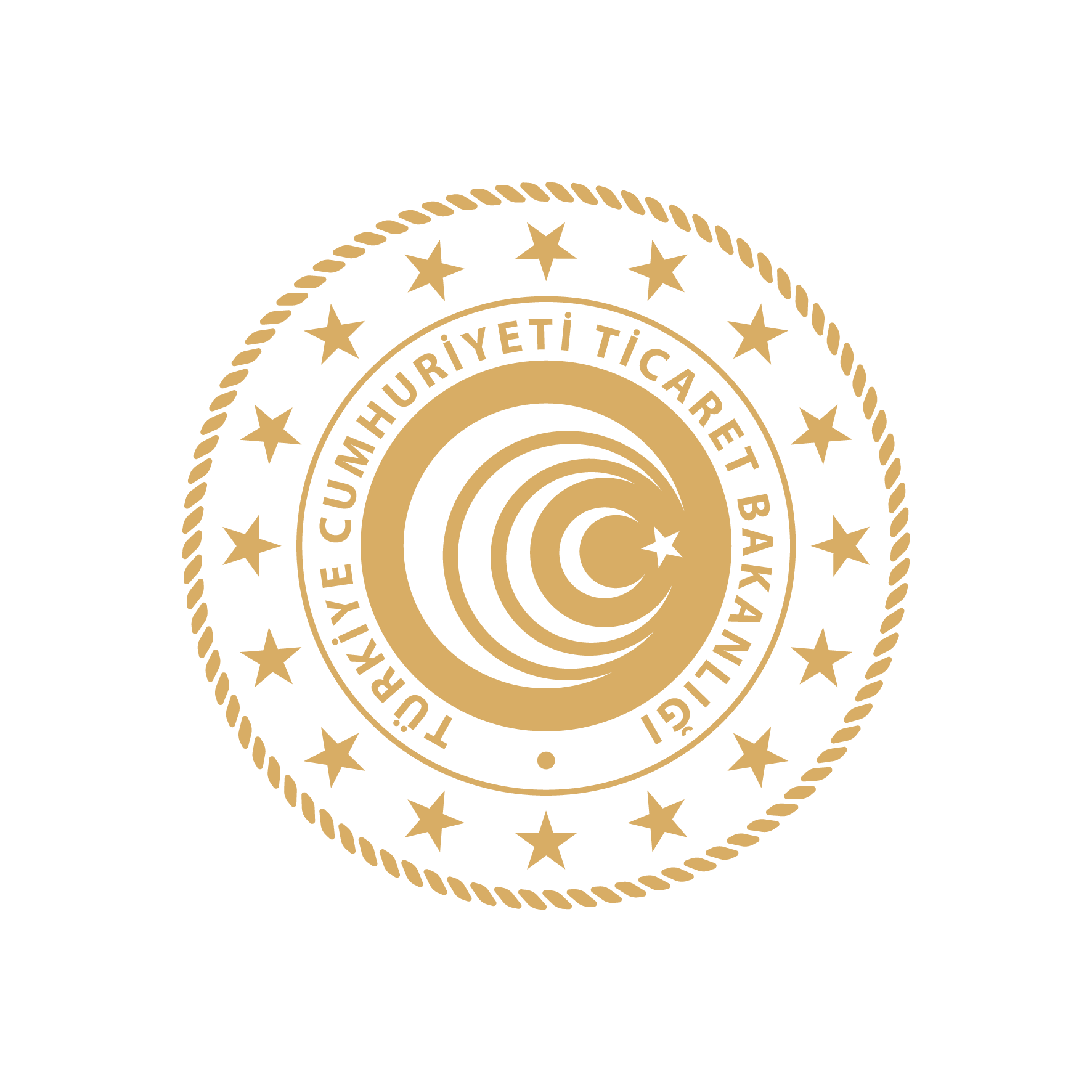 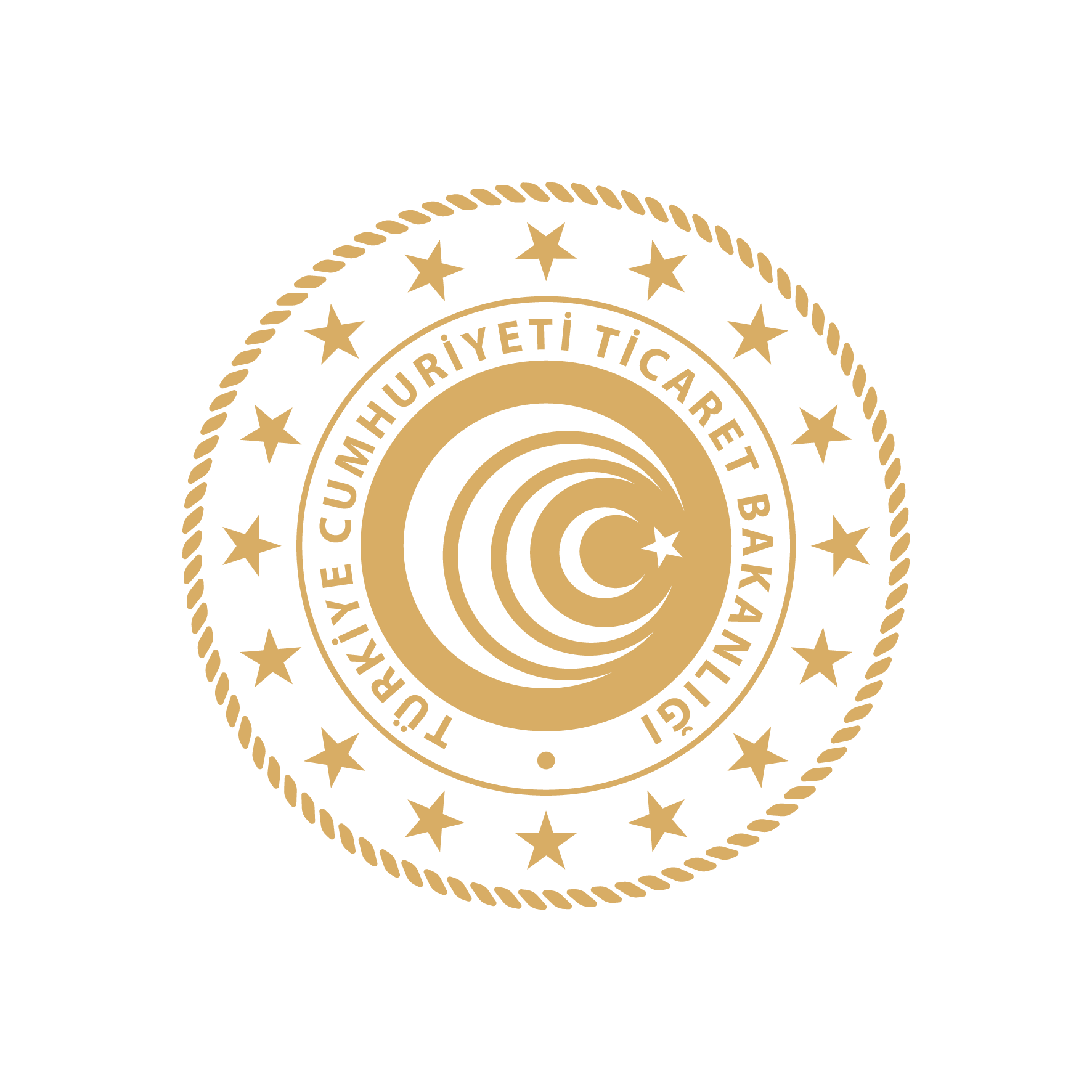 ALIM HEYETİ DESTEĞİ
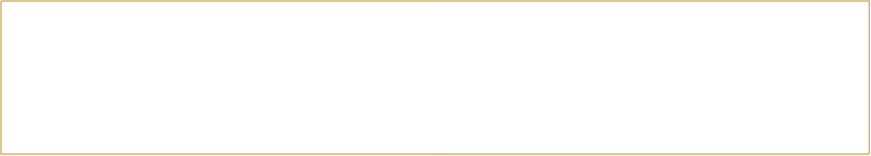 Desteklenen Faaliyetler;
İkili iş görüşmeleri,
Tesis ziyaretleri,
Meslek kuruluşu ziyareti

Desteklenen Giderler;
Ulaşım, Konaklama, Tanıtım, Organizasyon 

Bakanlıktan ön onay
İş birliği kuruluşları
İHRACAT 
GENEL MÜDÜRLÜĞÜ
İHRACAT 
GENEL MÜDÜRLÜĞÜ
Alım Heyeti Desteği

Destek Oranı : % 50 
Destek Miktarı: 2.262.000 TL /Faaliyet
ÜRÜN SERGİLEME ÜNİTELERİNİN KİRALANMASINA İLİŞKİN GİDERLER
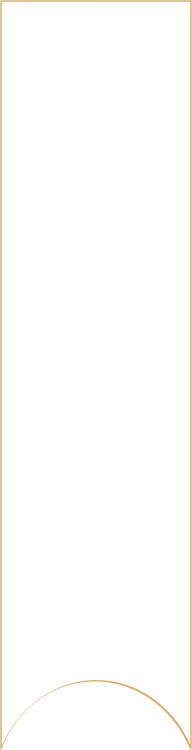 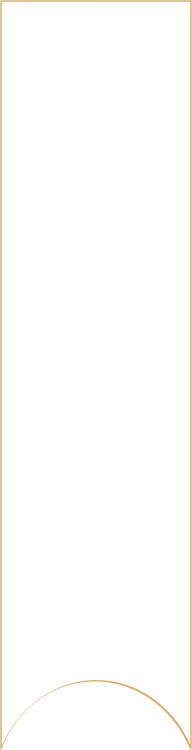 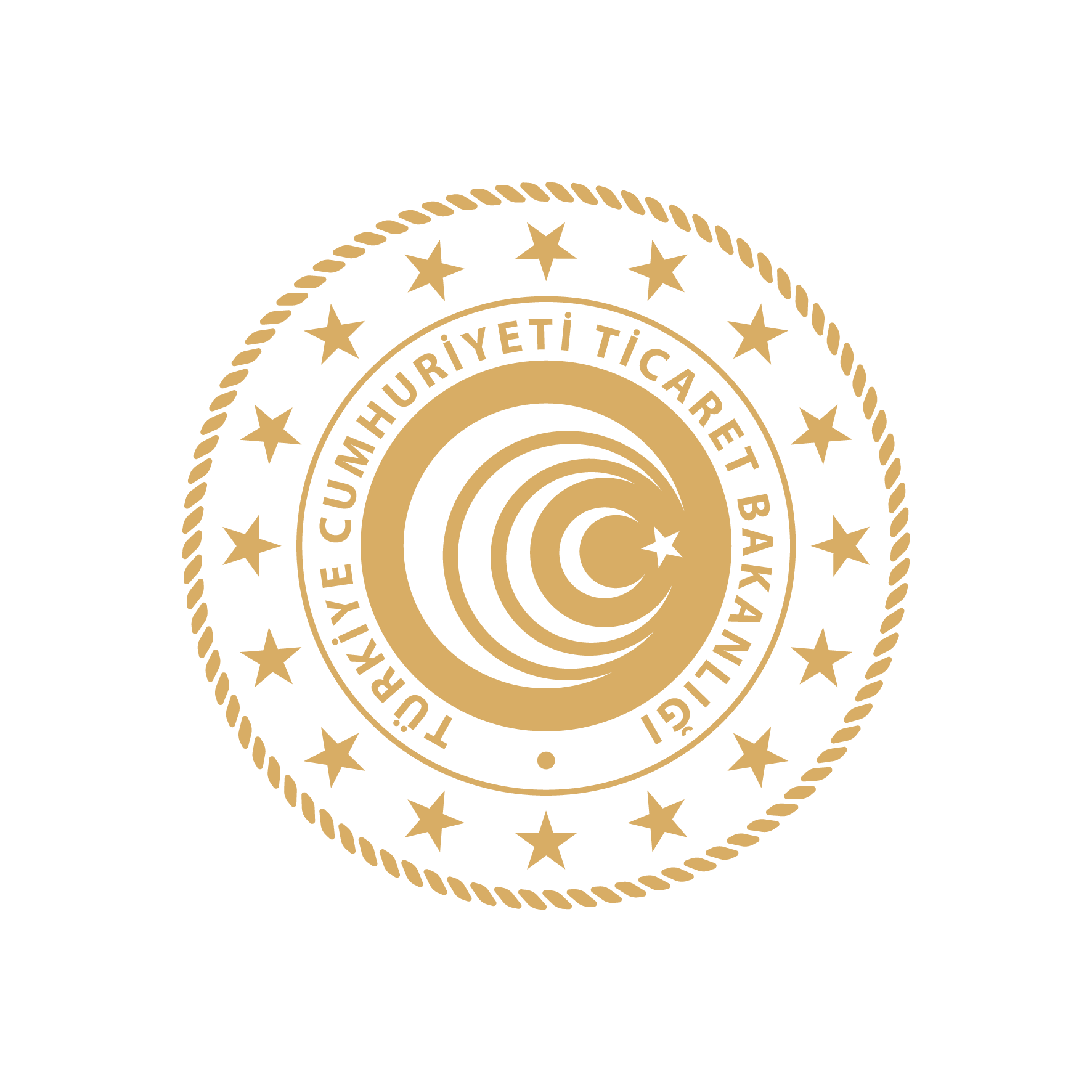 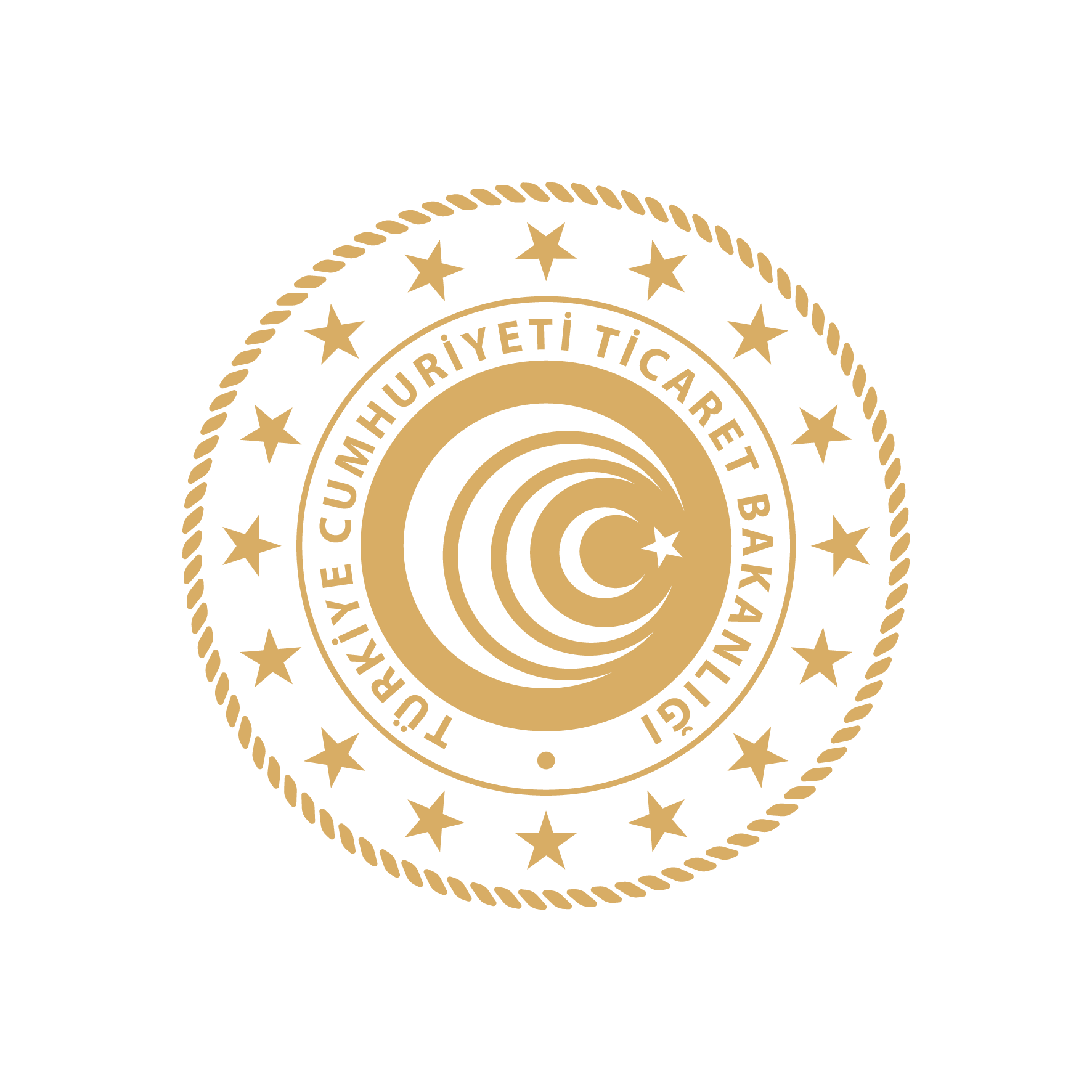 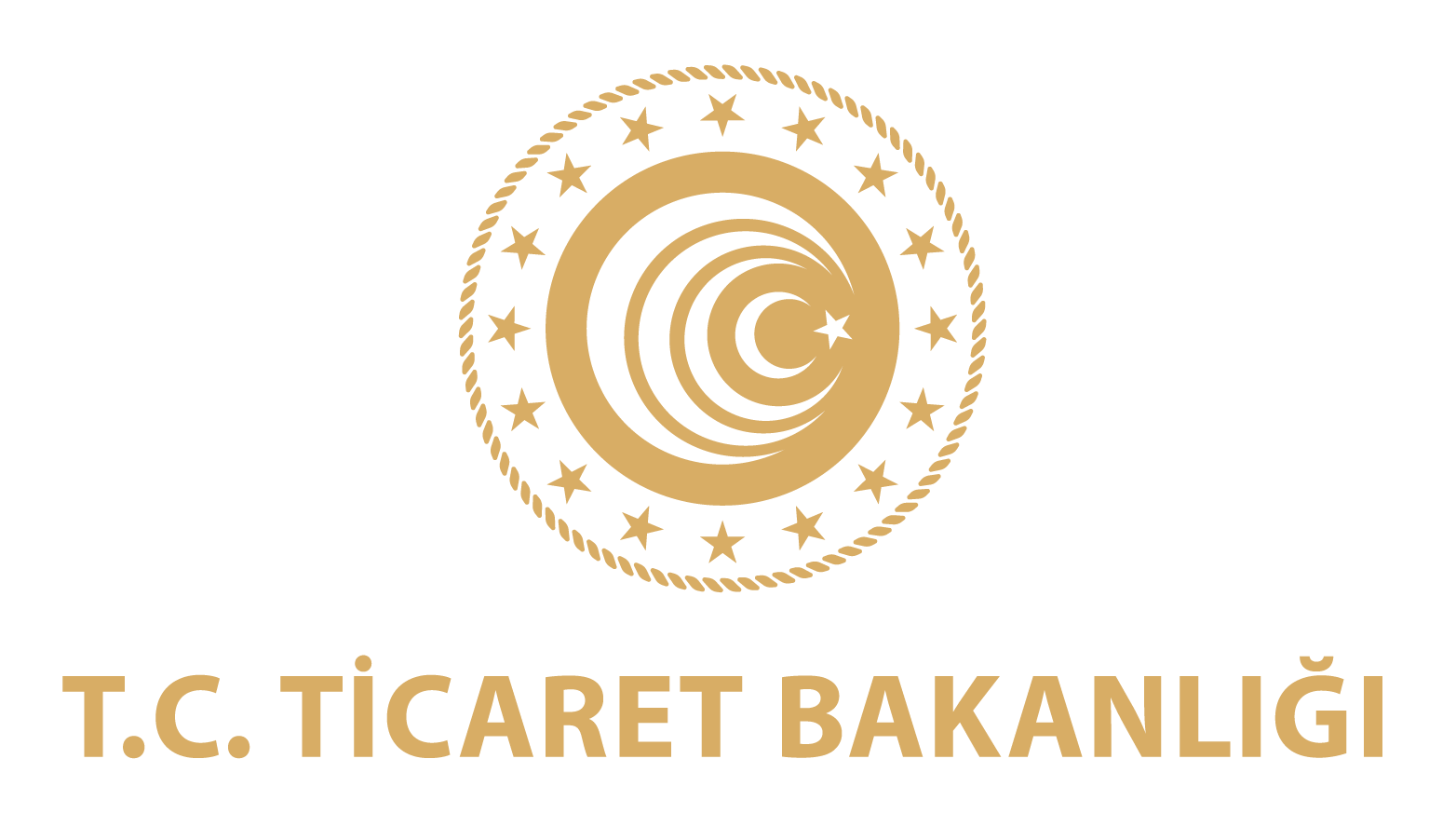 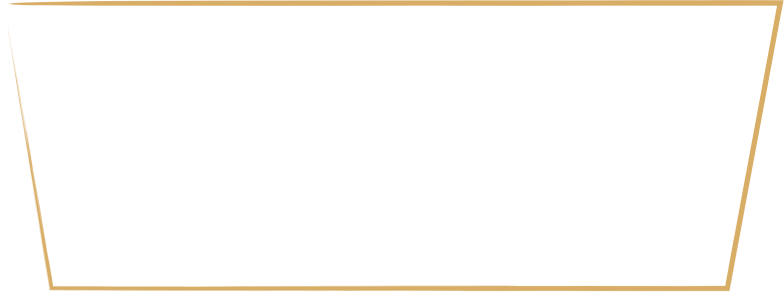 SANAL TİCARET HEYETİ DESTEĞİ
İHRACAT 
GENEL MÜDÜRLÜĞÜ
İHRACAT 
GENEL MÜDÜRLÜĞÜ
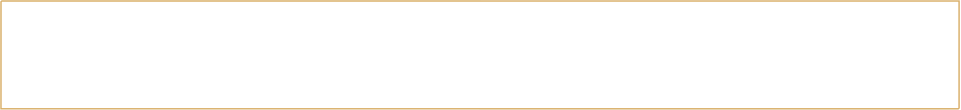 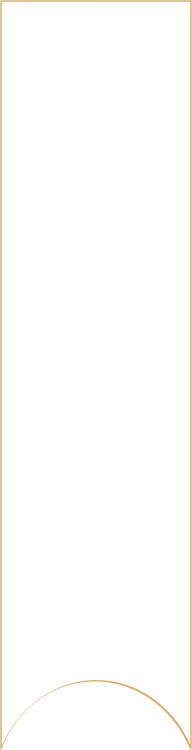 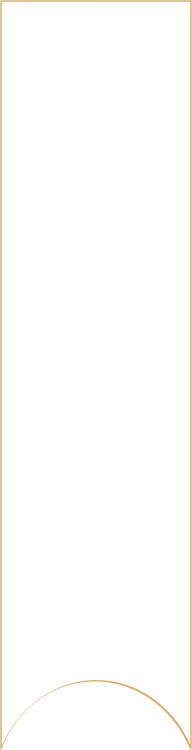 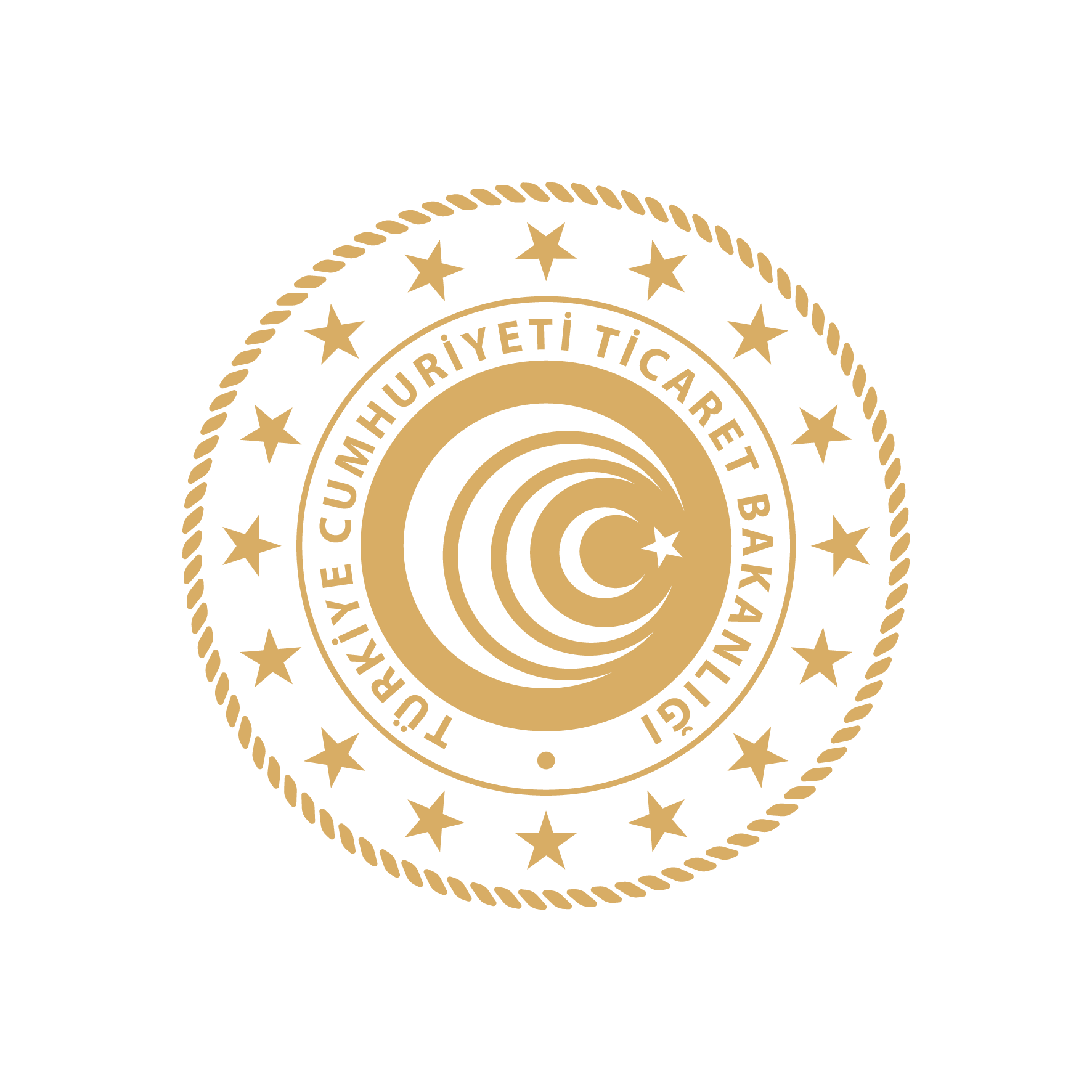 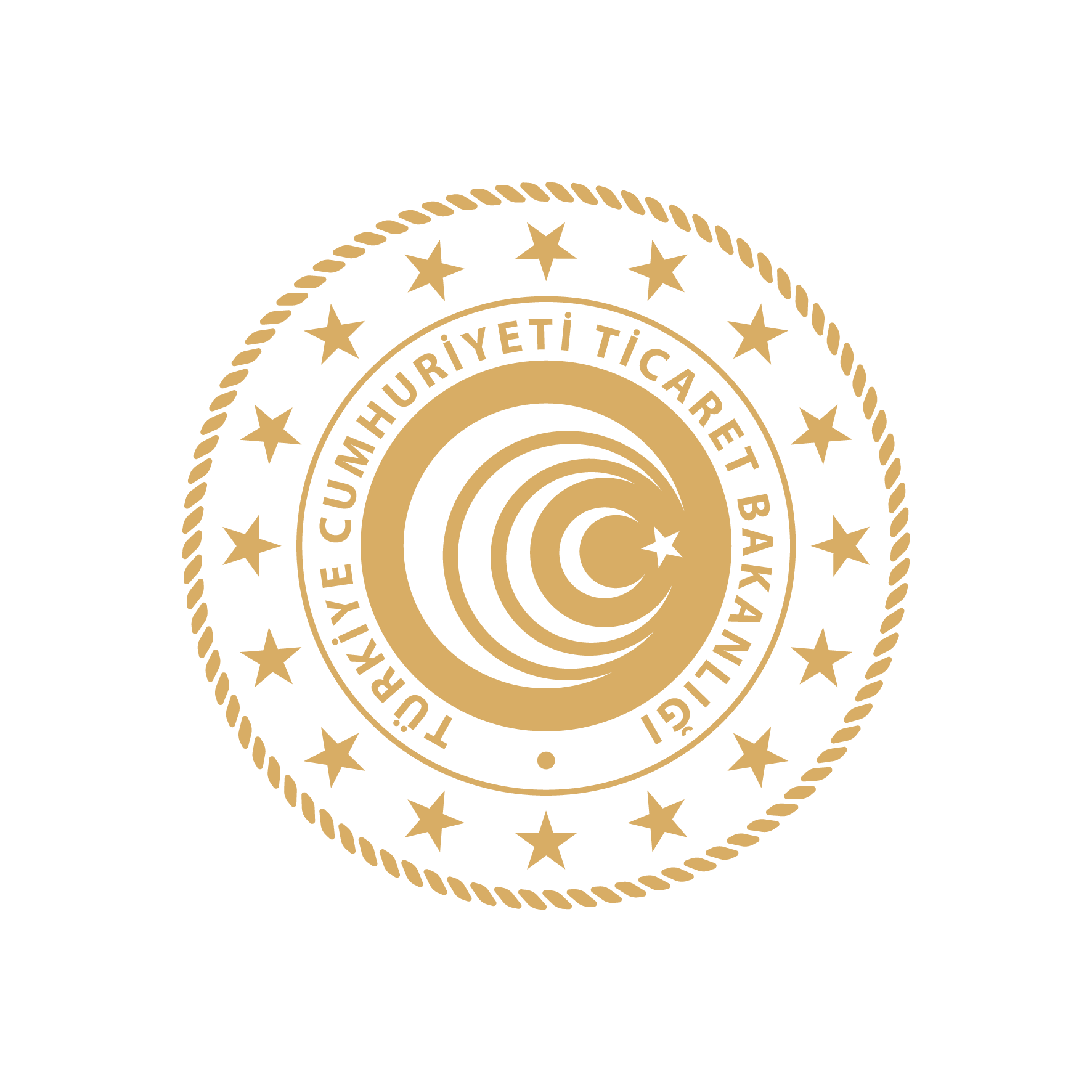 SANAL TİCARET HEYETİ DESTEĞİ
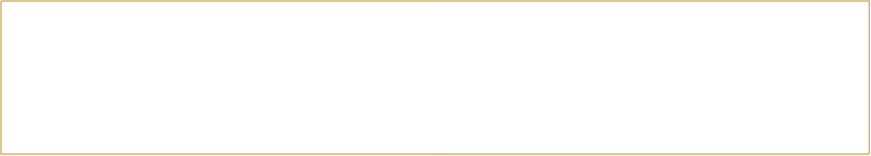 Desteklenen Giderler

Tanıtım giderleri
Sanal ticaret heyetinin planlaması ve koordinasyonuna yönelik hizmet giderleri, 
Eşleştirme ve iş görüşmelerinin organizasyonuna ilişkin giderler, 
Sanal ticaret heyeti faaliyetinin gerçekleştirildiği platformlara ödenen ücretler 
Tercümanlık giderleri 

Bakanlıktan ön onay
İş birliği kuruluşları
İHRACAT 
GENEL MÜDÜRLÜĞÜ
İHRACAT 
GENEL MÜDÜRLÜĞÜ
Destek Oranı : % 50 
Destek Miktarı: 1.809.000 TL/ Faaliyet
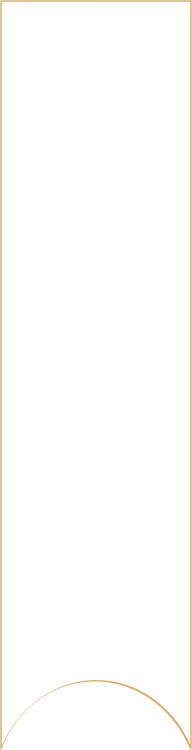 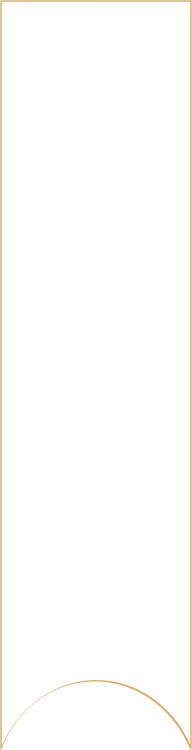 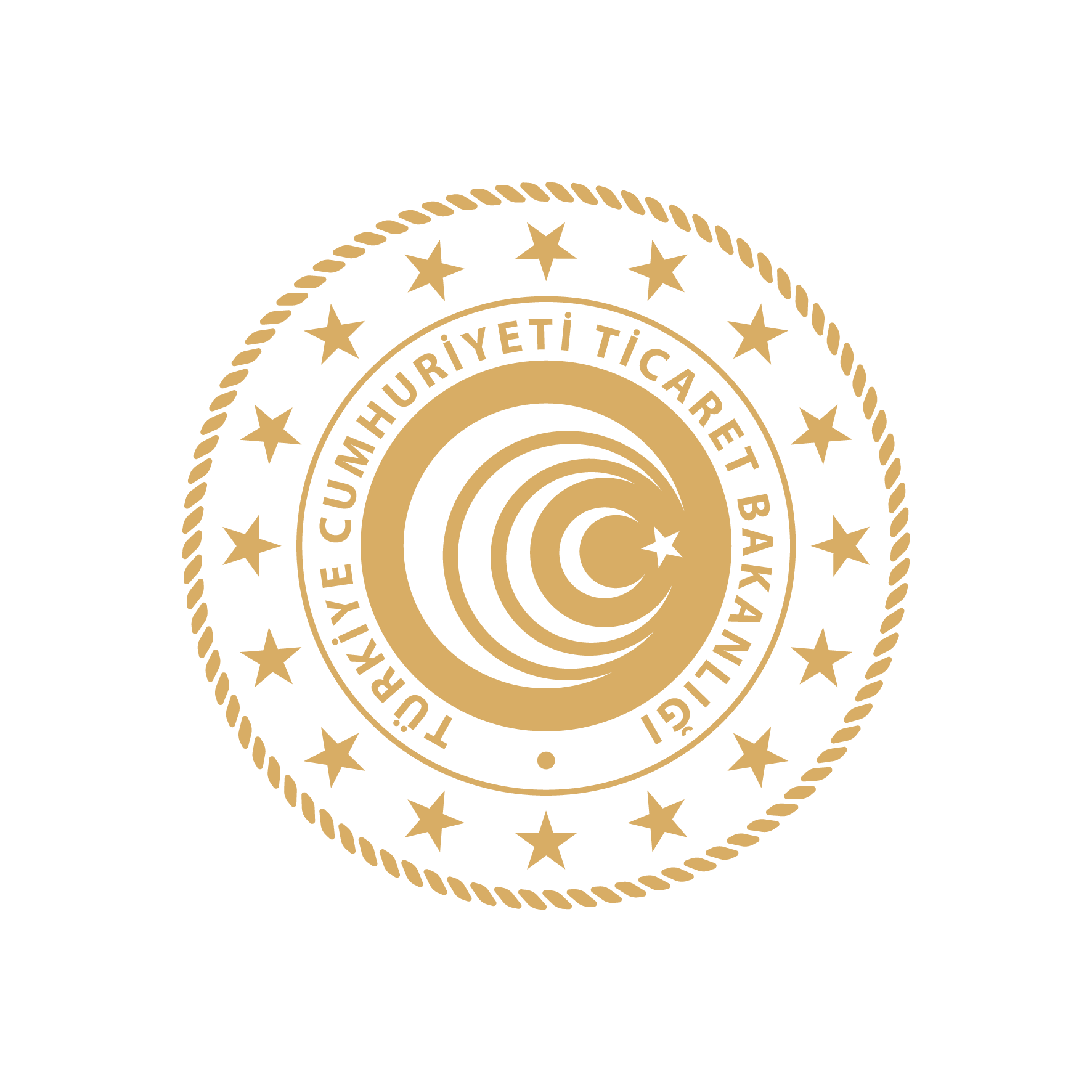 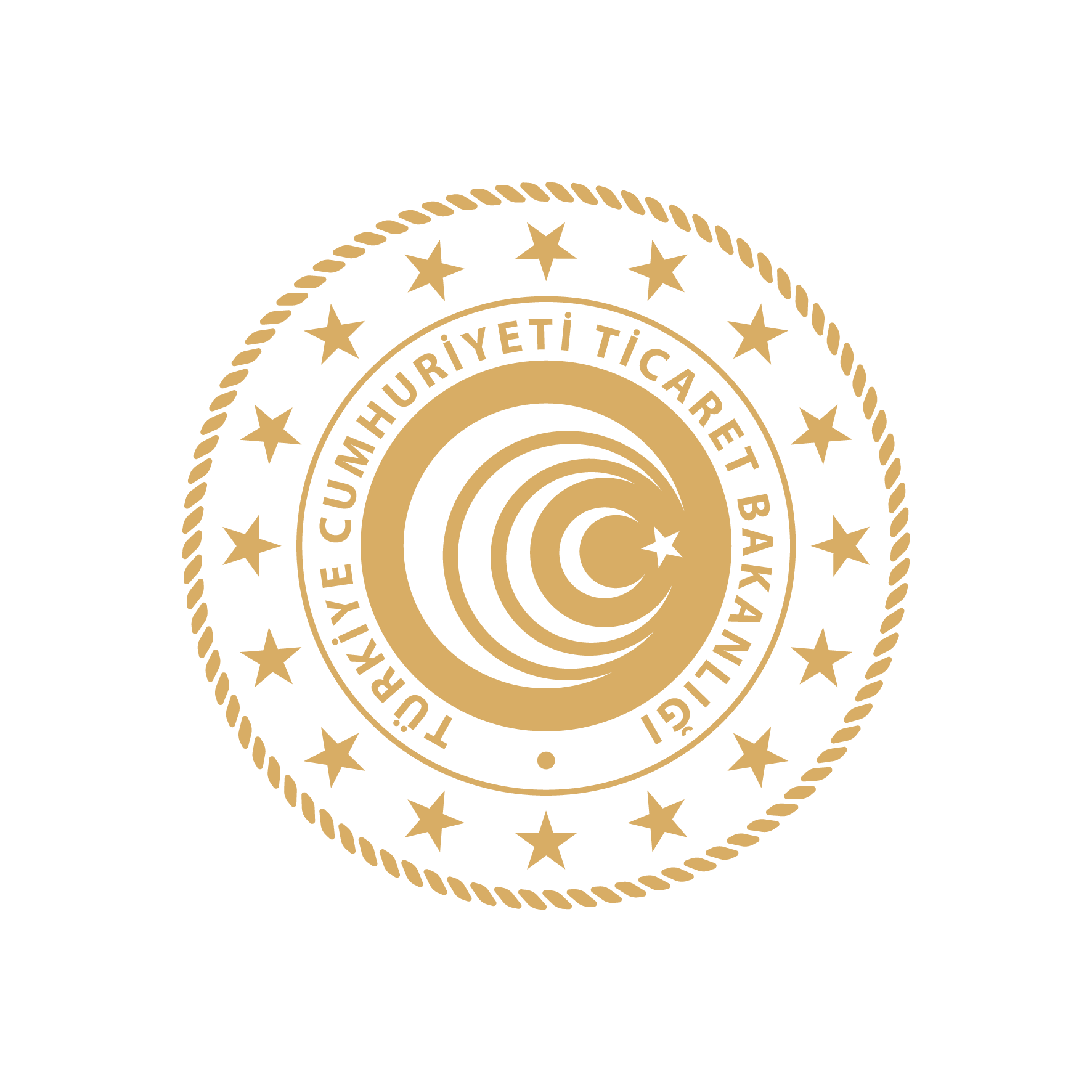 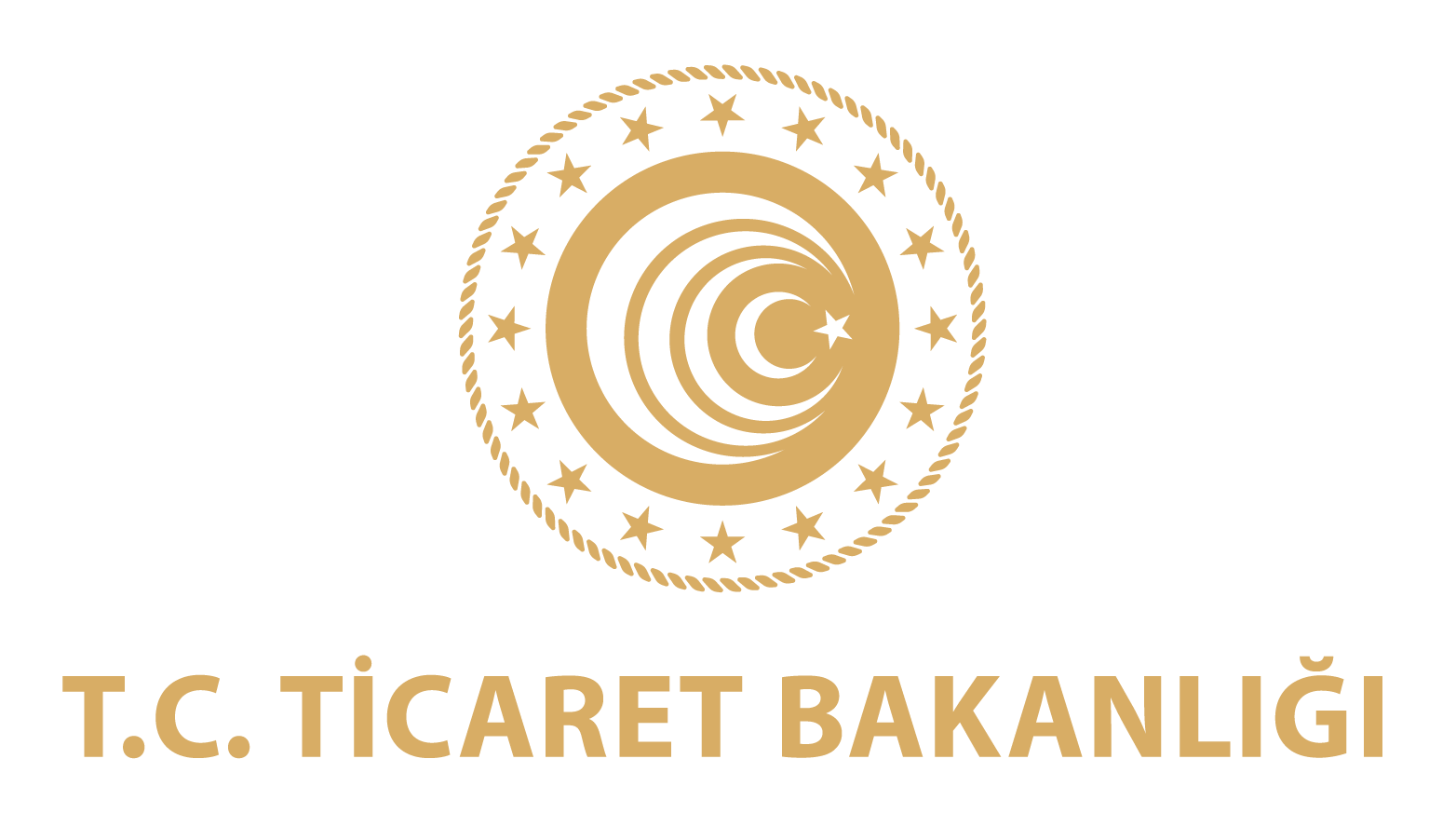 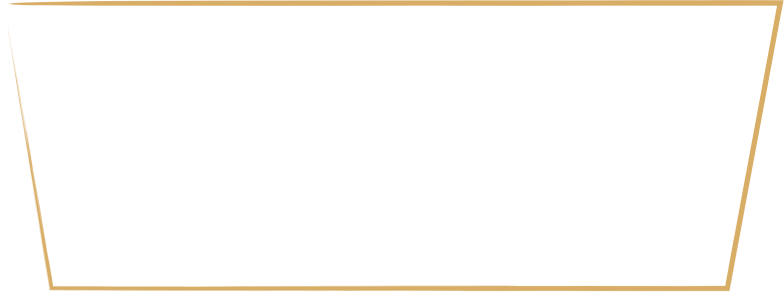 ULUSLARARASI REKABETÇİLİĞİN GELİŞTİRİLMESİ (UR-GE) 
PROJE DESTEĞİ
İHRACAT 
GENEL MÜDÜRLÜĞÜ
İHRACAT 
GENEL MÜDÜRLÜĞÜ
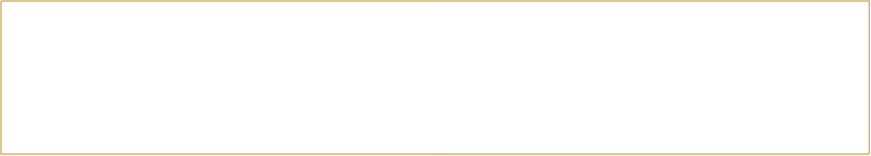 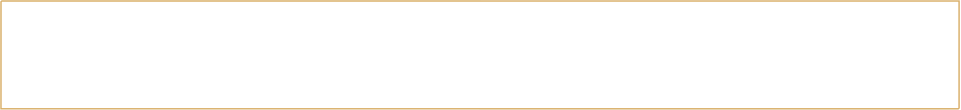 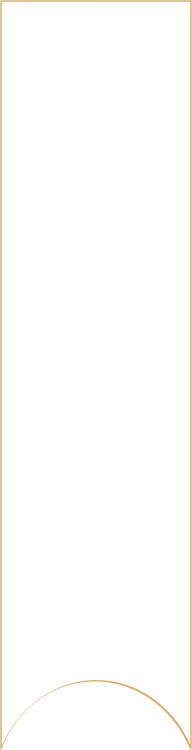 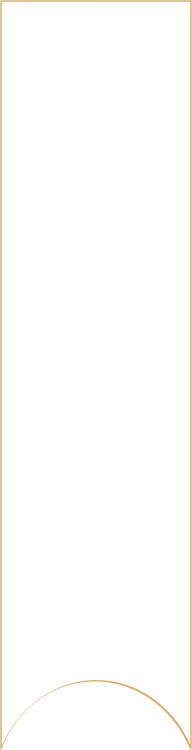 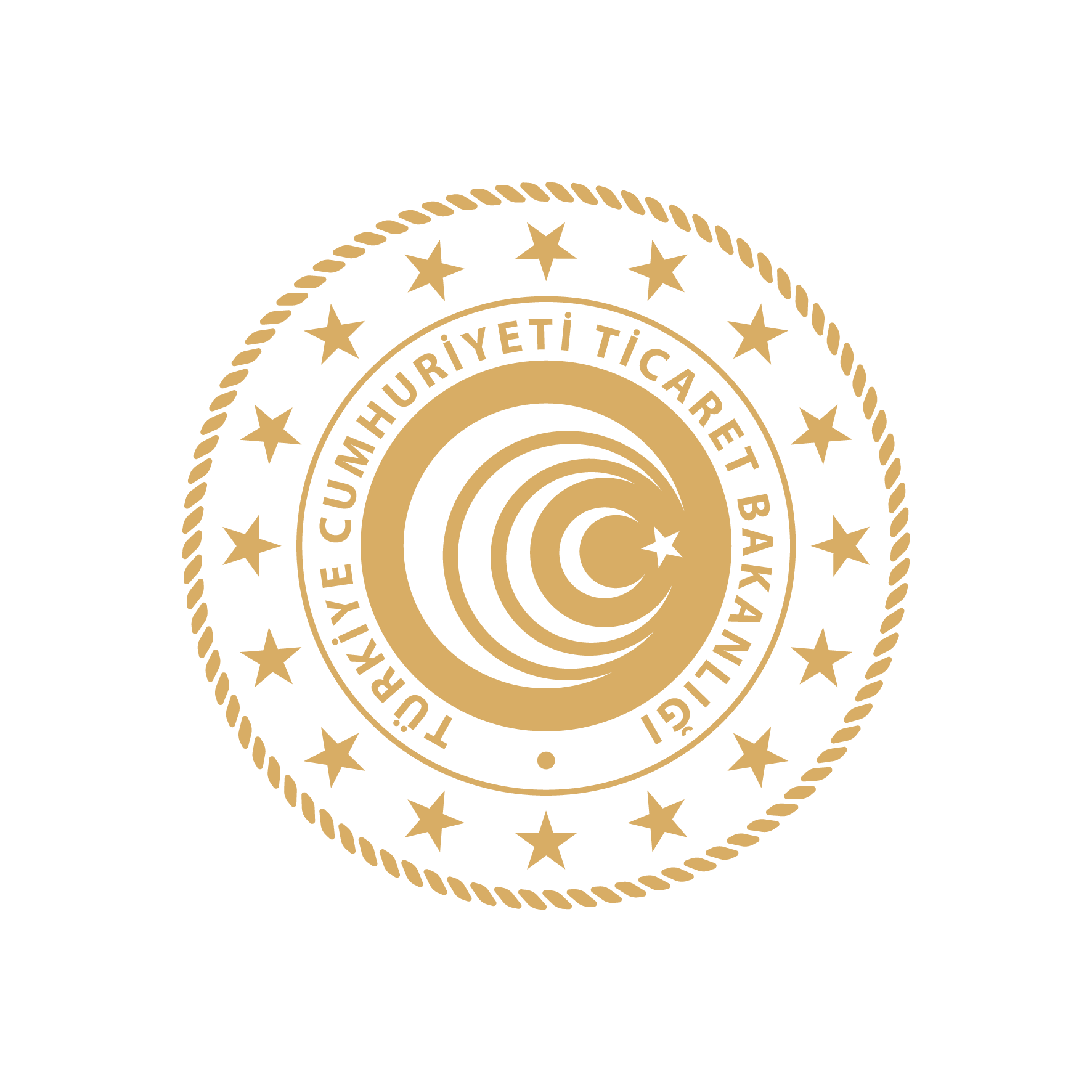 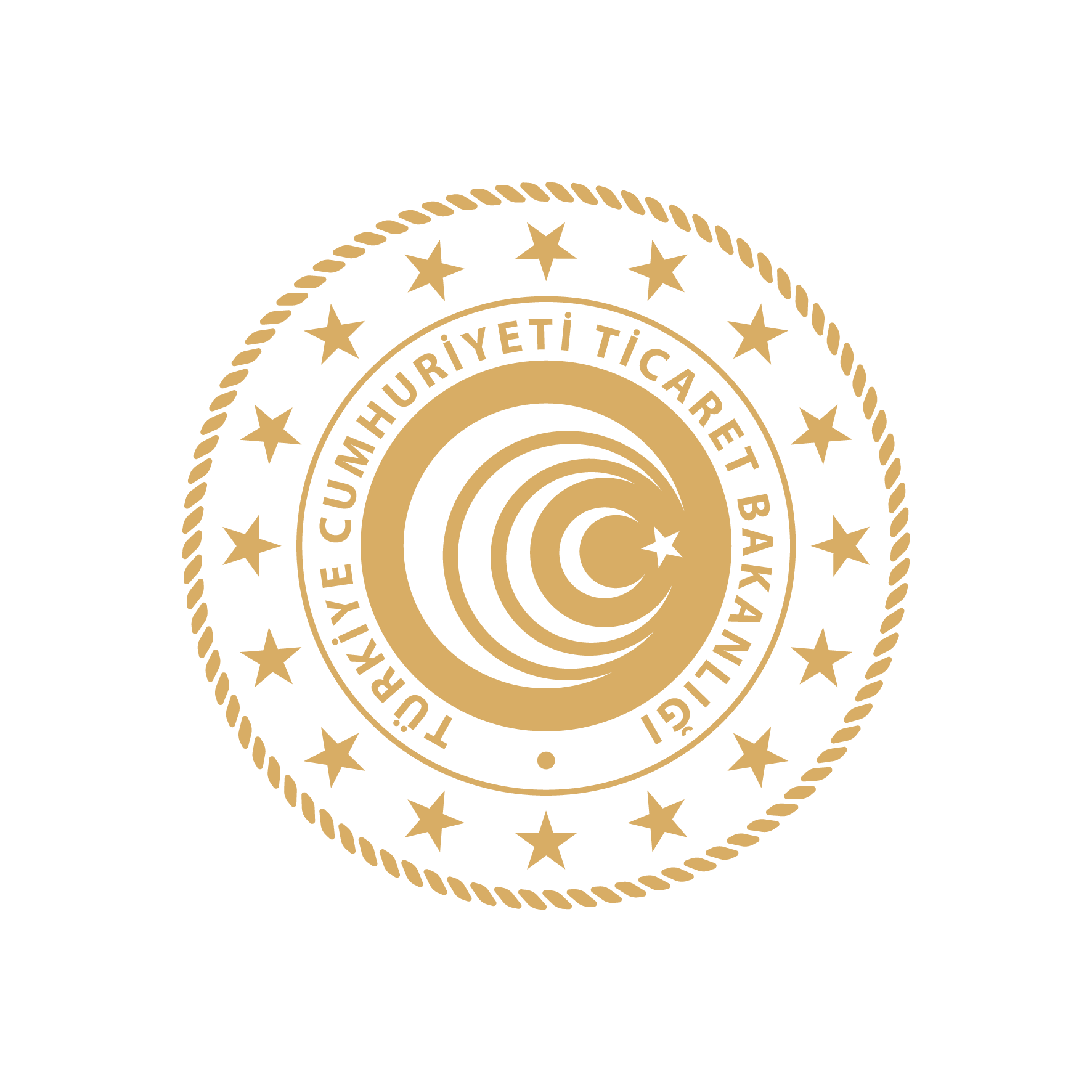 İŞBİRLİĞİ KURULUŞLARI
Türkiye İhracatçılar Meclisi (TİM), 
Türkiye Odalar ve Borsalar Birliği (TOBB),
 Dış Ekonomik İlişkiler Kurulu (DEİK),
 İhracatçı Birlikleri, 
Ticaret ve/veya Sanayi Odaları, 
Organize Sanayi Bölgeleri, 
Endüstri Bölgeleri, 
Teknoloji Geliştirme Bölgeleri, 
Sektör Dernekleri ve Kuruluşları, 
Sektörel Dış Ticaret Şirketleri (SDŞ), 
Ticaret Borsaları,
 İşveren Sendikaları 
İmalatçıların kurduğu dernek, birlik ve kooperatifler 
 İhracat konsorsiyumları
İHRACAT 
GENEL MÜDÜRLÜĞÜ
İHRACAT 
GENEL MÜDÜRLÜĞÜ
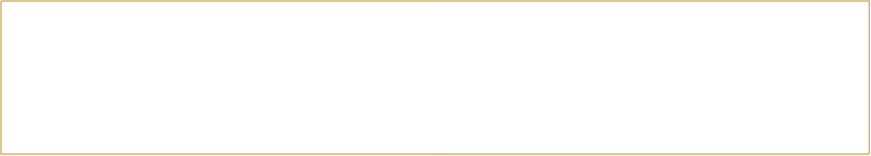 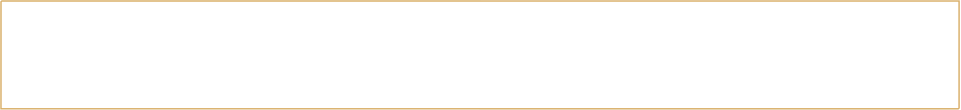 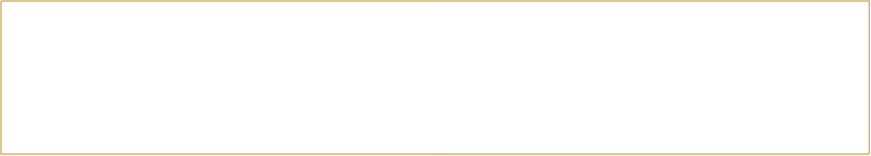 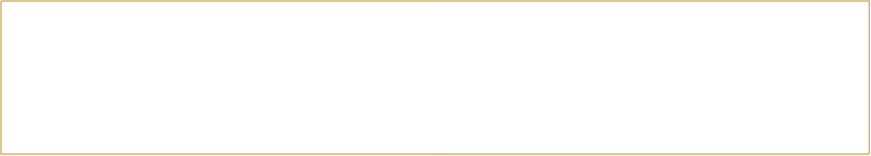 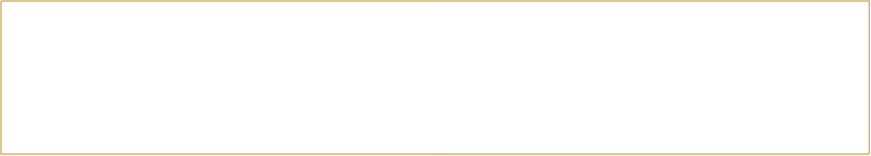 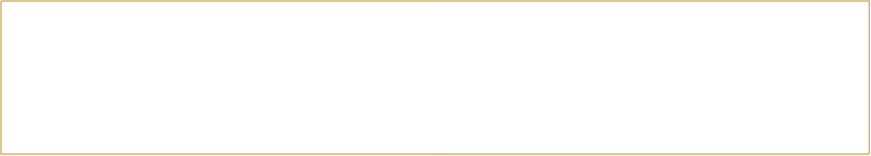 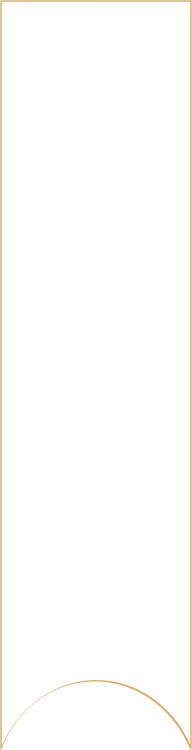 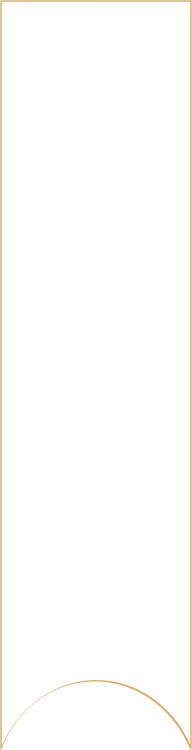 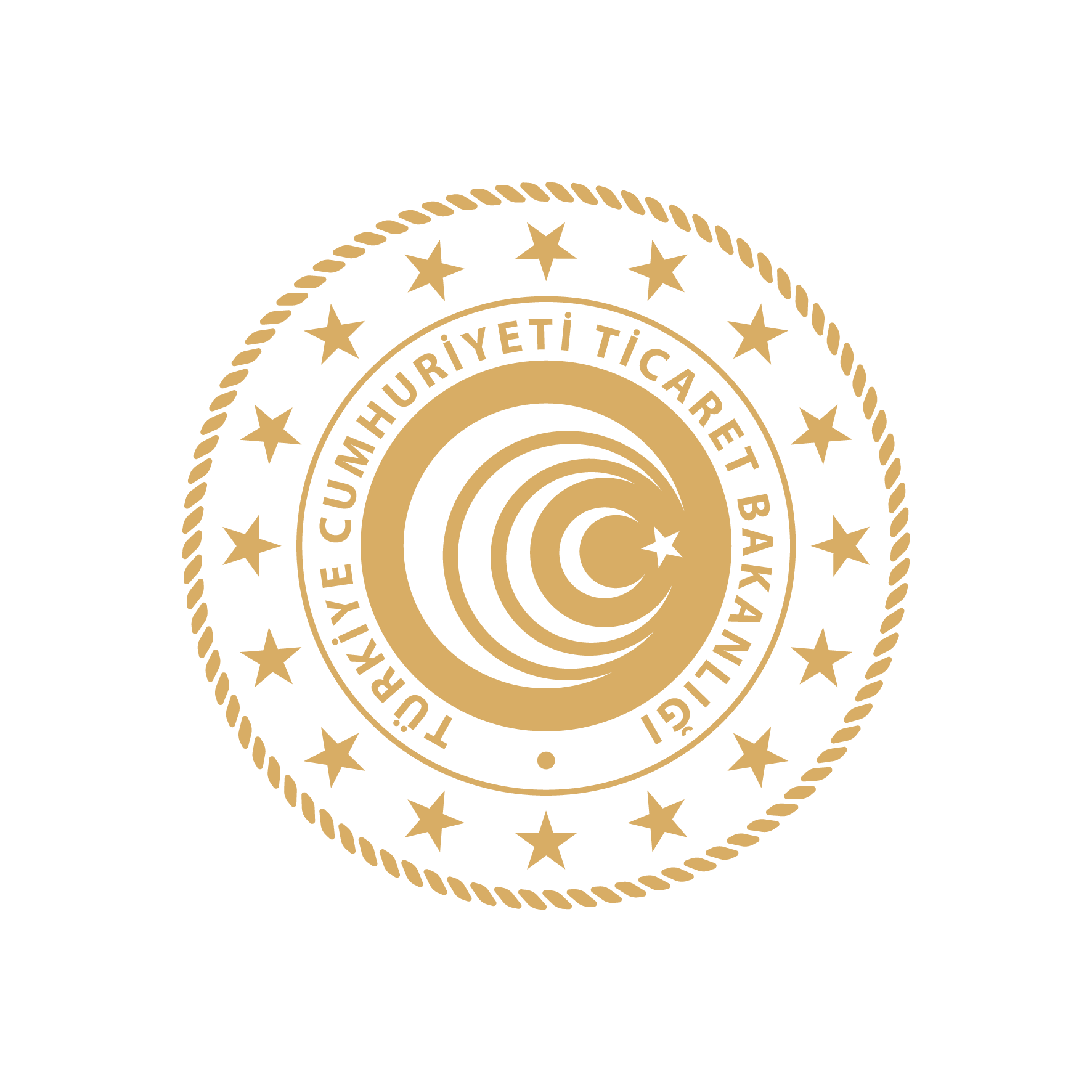 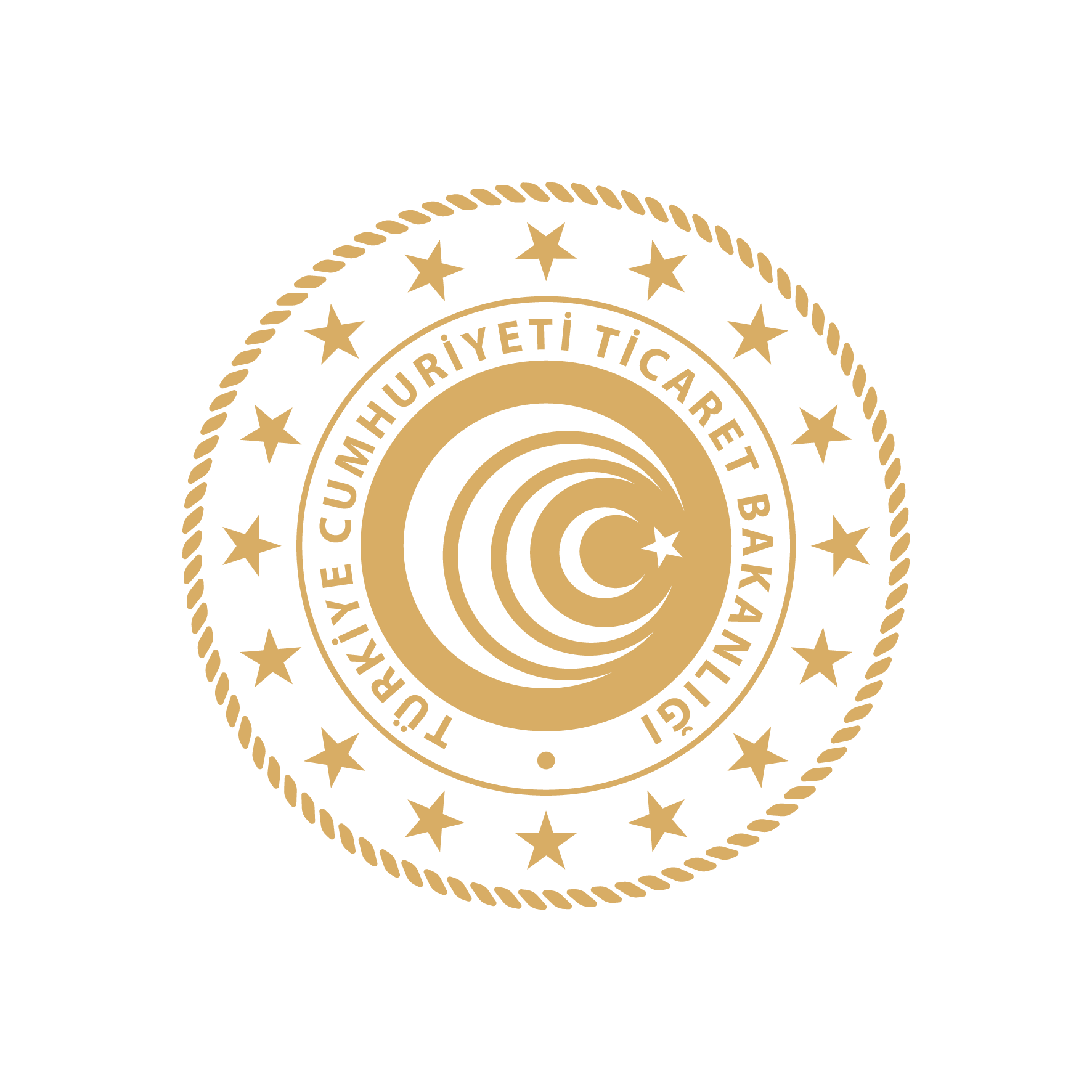 UR-GE PROJE DESTEĞİ
İŞ BİRLİĞİ KURULUŞU PROJE SUNUMU
İHTİYAÇ ANALİZİ VE İSTİHDAM
İHRACAT 
GENEL MÜDÜRLÜĞÜ
İHRACAT 
GENEL MÜDÜRLÜĞÜ
EĞİTİM/DANIŞMANLIK/KÜME TANITIM
YURT DIŞI PAZARLAMA
SANAL YURT DIŞI PAZARLAMA
ALIM HEYETİ
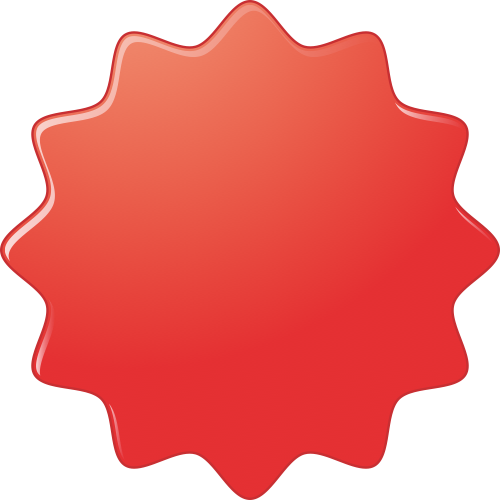 İYİ UYGULAMA ÖRNEKLERİNİN YERİNDE İNCELENMESİNE YÖNELİK 
1 DEFA YURT DIŞI PAZARLAMA FAALİYETİ
1 ŞİRKET EN FAZLA 3 UR-GE PROJESİNDE KATILIMCI OLABİLİR.
YENİ
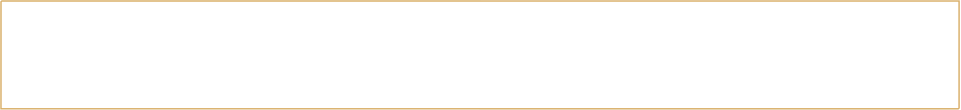 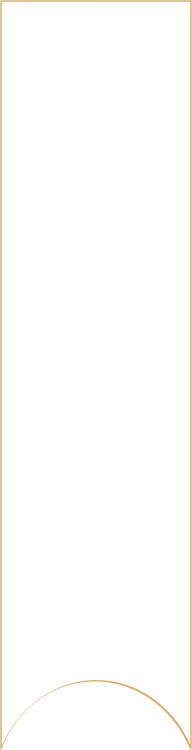 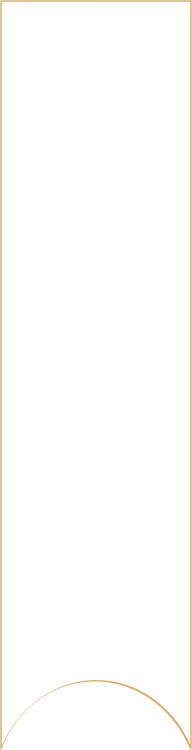 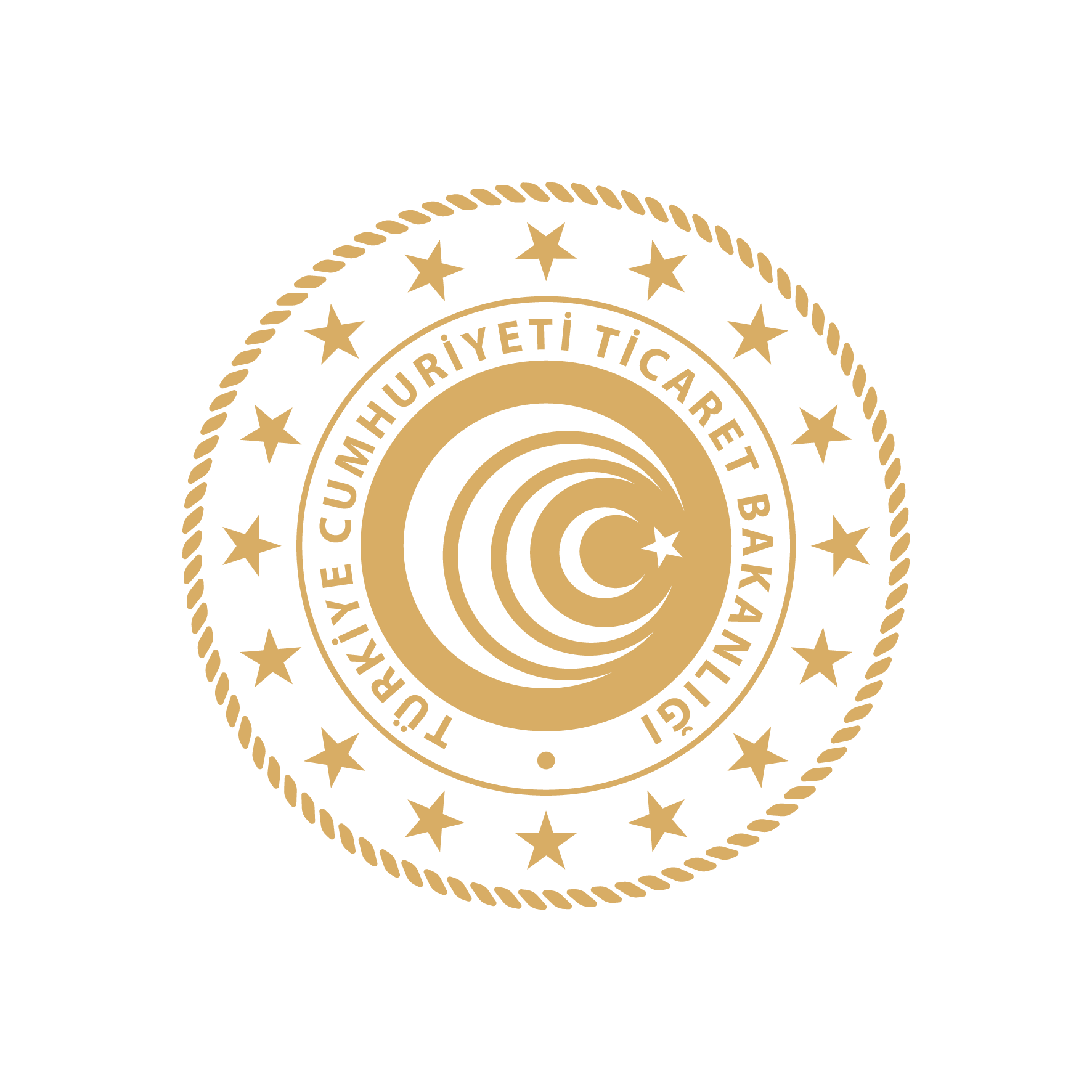 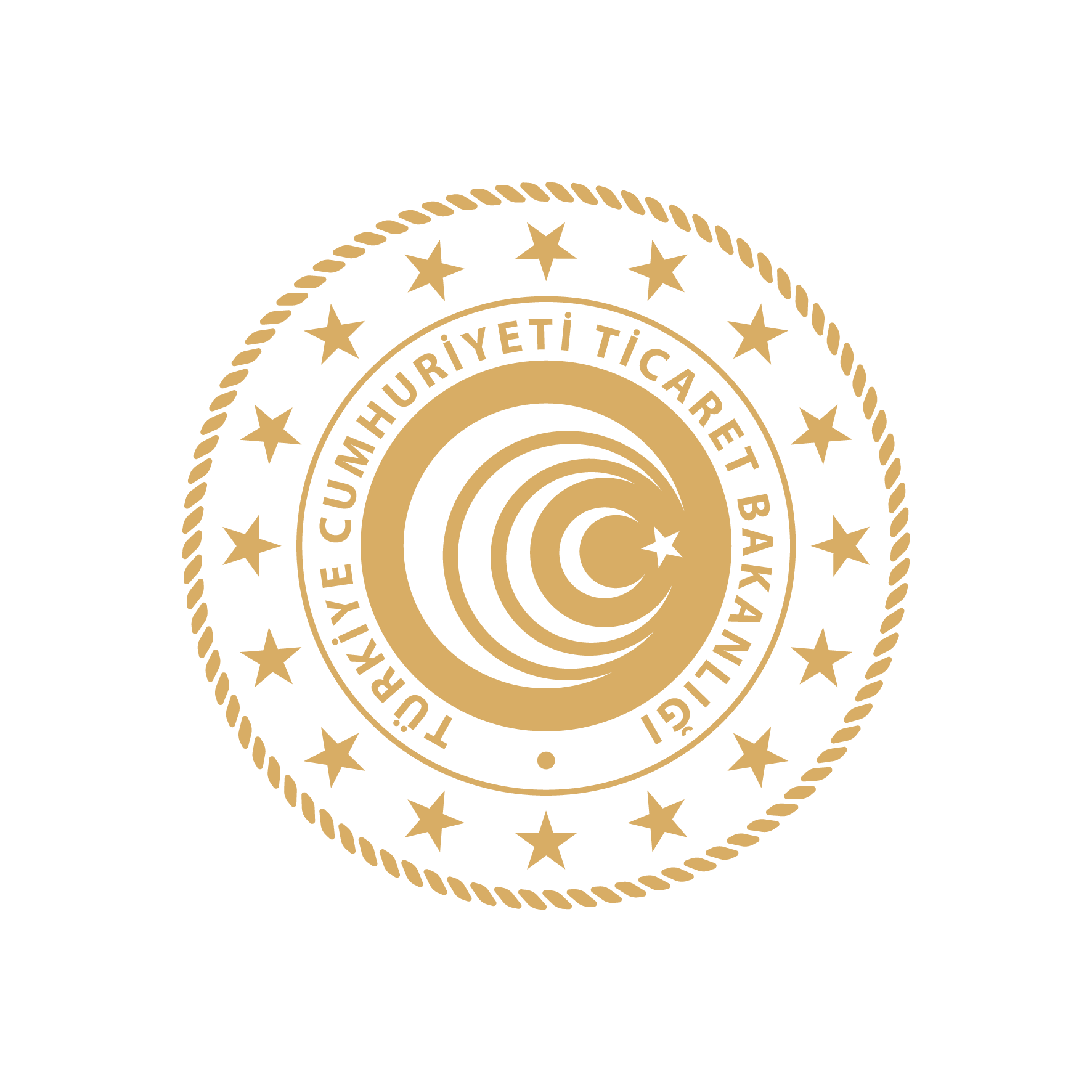 UR-GE PROJE DESTEĞİ
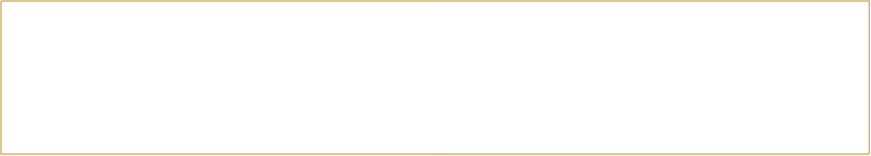 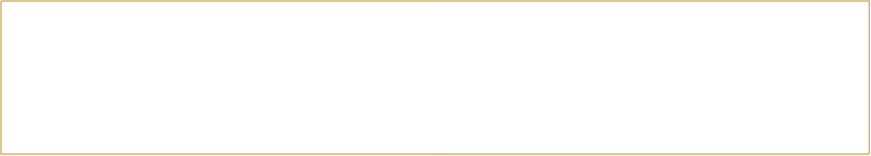 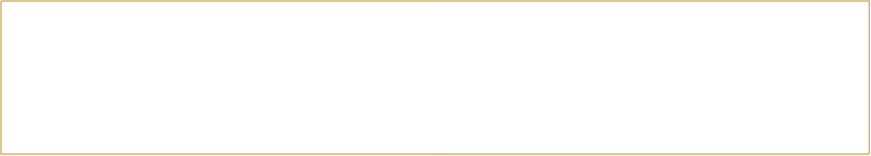 İHTİYAÇ ANALİZİ

Hazırlık 
Ortak vizyon
Trendler
Firma analizi
Yol haritası
EĞİTİM/DANIŞMANLIK

Dış ticaret yönetimi
Pazarlama
İnsan Kaynakları
Risk Yönetimi
Bakanlıkça uygun görülen sektöre yönelik
İSTİHDAM

2 kişi
İHRACAT 
GENEL MÜDÜRLÜĞÜ
İHRACAT 
GENEL MÜDÜRLÜĞÜ
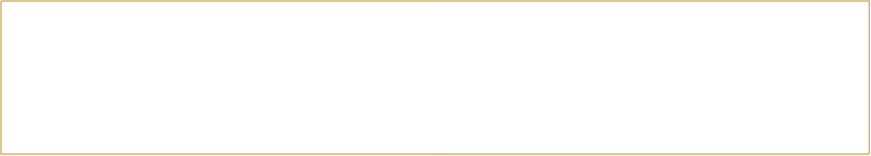 YURT DIŞI PAZARLAMA FAALİYETİ

Ulaşım
Konaklama
Tanıtım-Organizasyon
10 Program
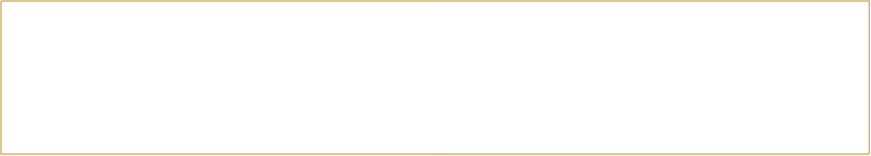 KÜME TANITIMI

İnternet Sitesi
Broşür
Logo
Tanıtım filmi
Sosyal medya tanıtım
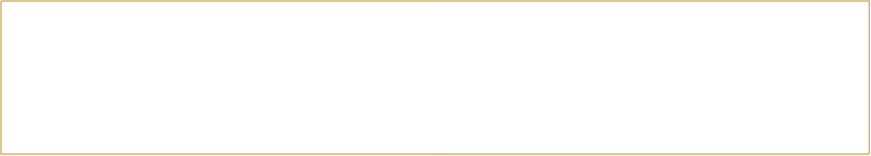 ALIM HEYETİ

Ulaşım
Konaklama
Tanıtım-Organizasyon
10 Program
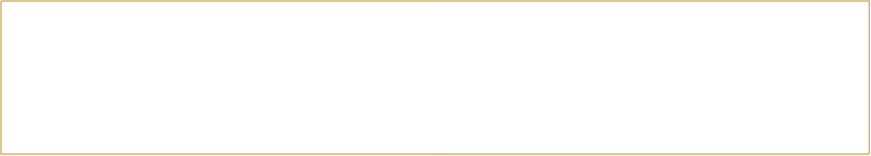 SANAL YURT DIŞI PAZARLAMA FAALİYETİ

Platform
Tanıtım
Eşleştirme,B2B
10 Program
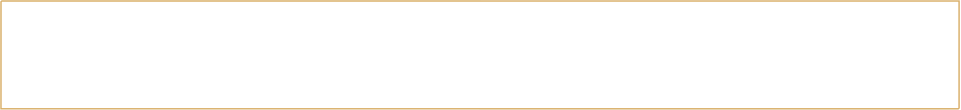 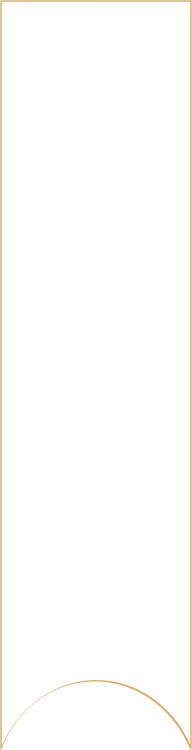 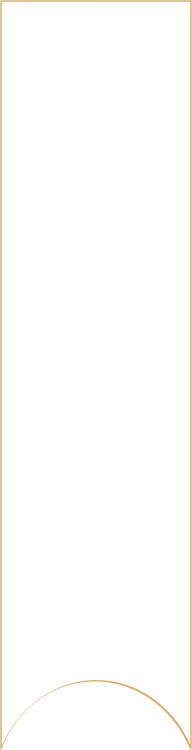 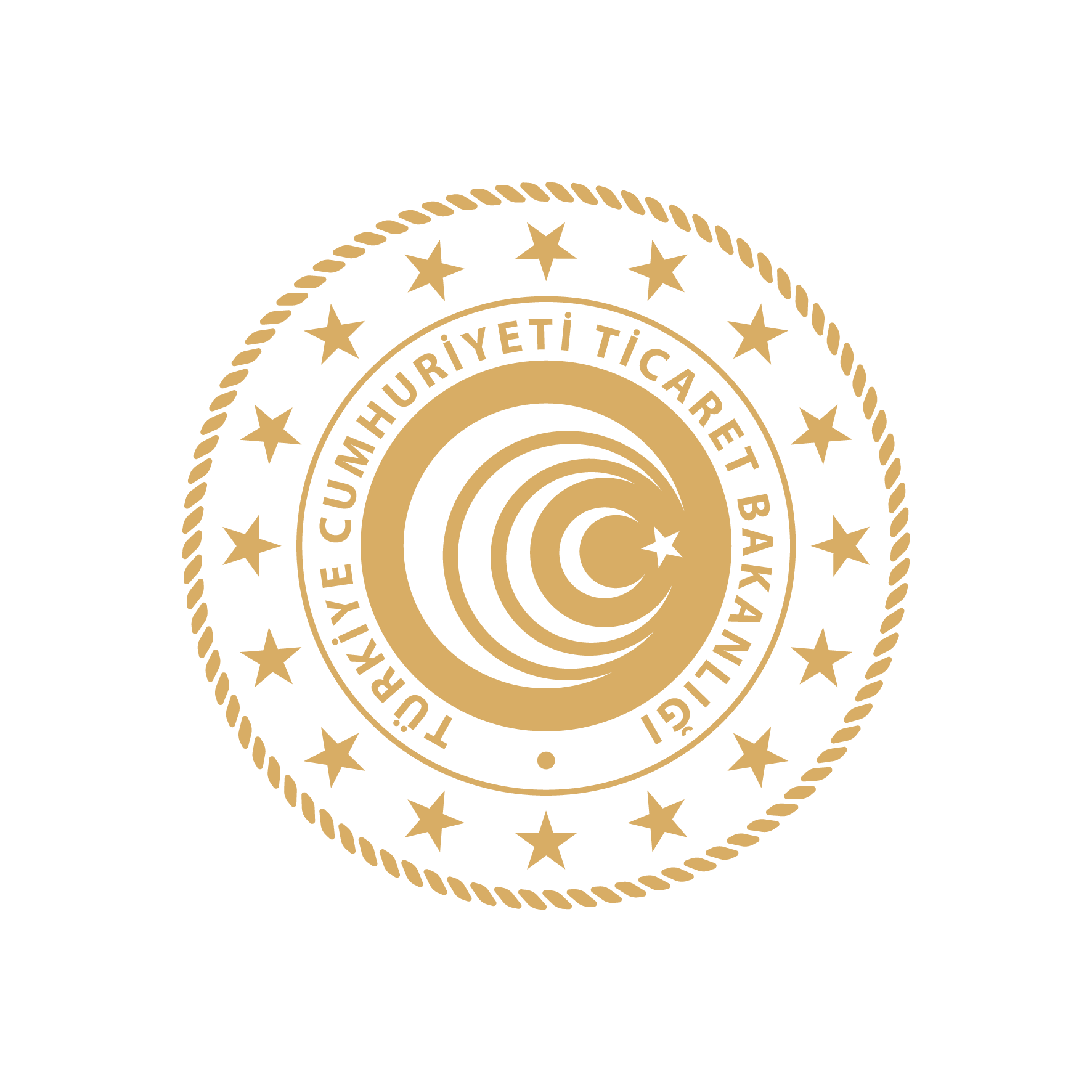 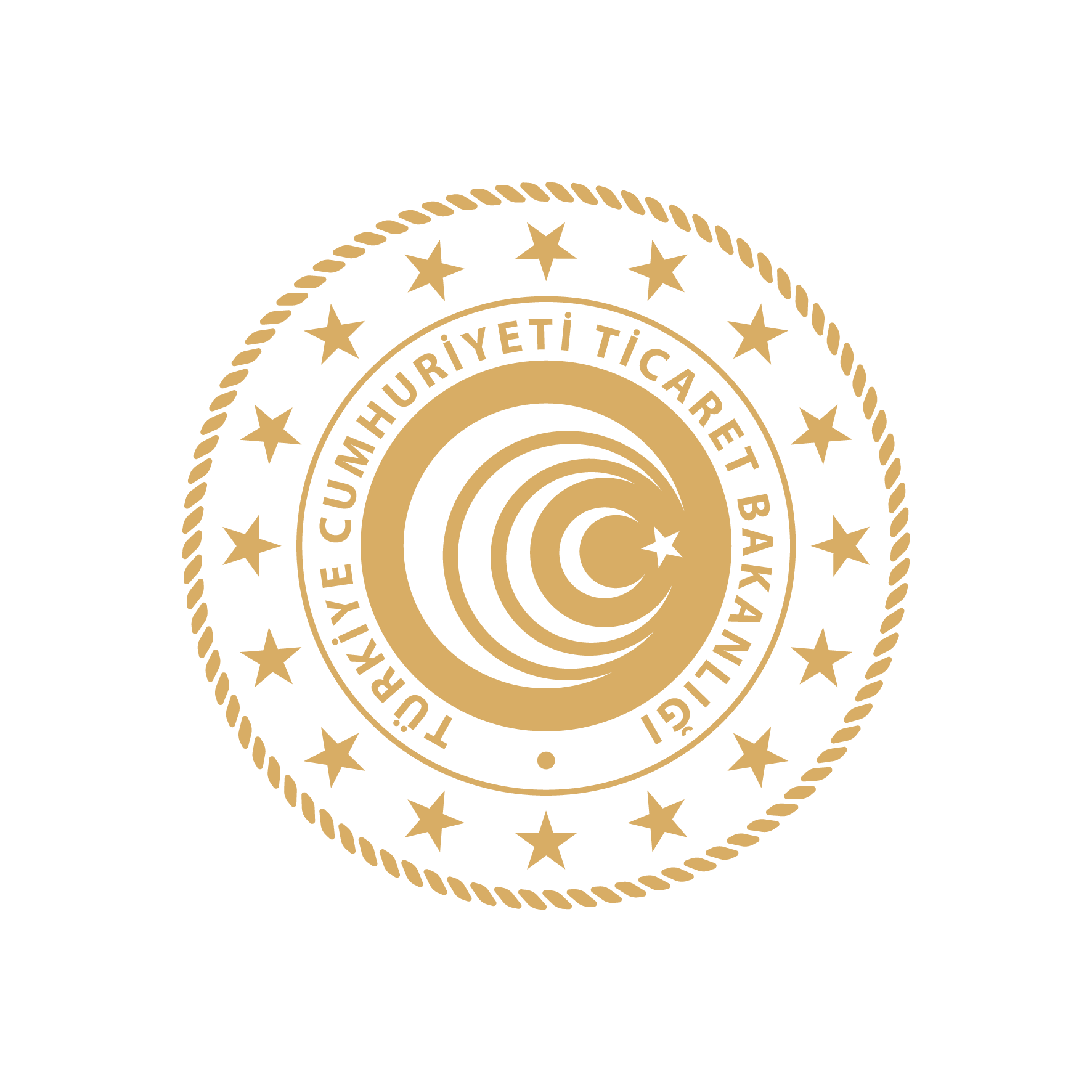 UR-GE PROJE DESTEĞİ
İHRACAT 
GENEL MÜDÜRLÜĞÜ
İHRACAT 
GENEL MÜDÜRLÜĞÜ
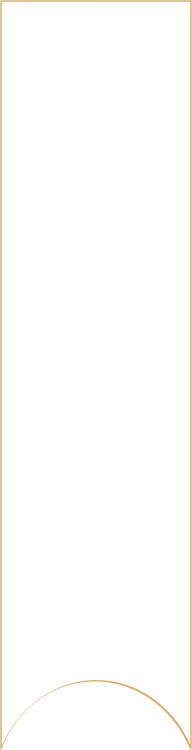 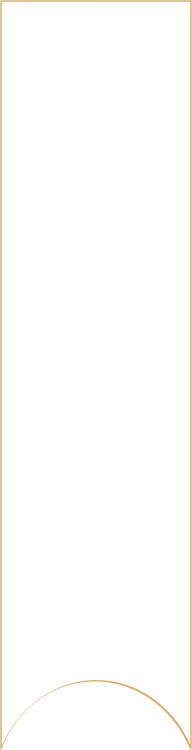 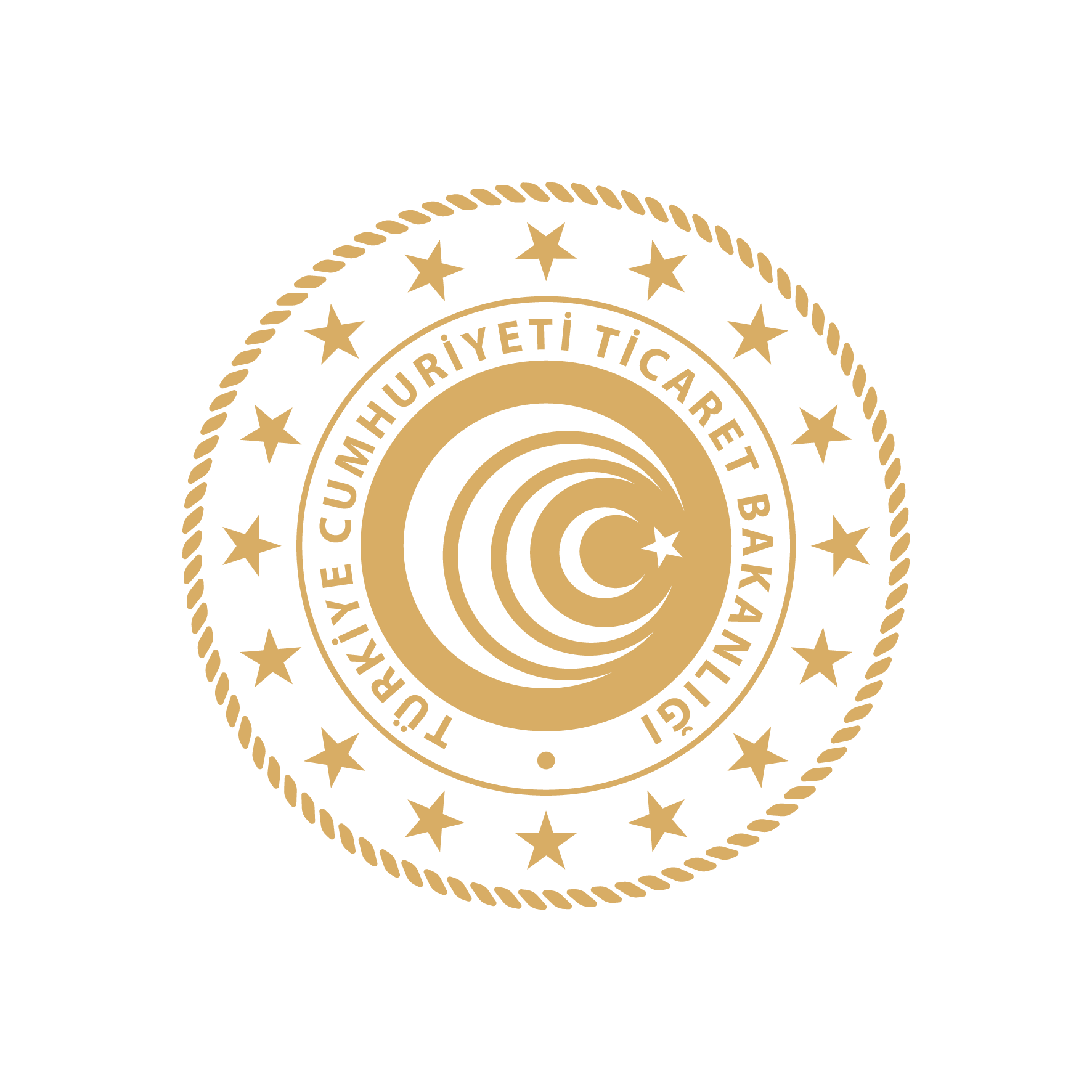 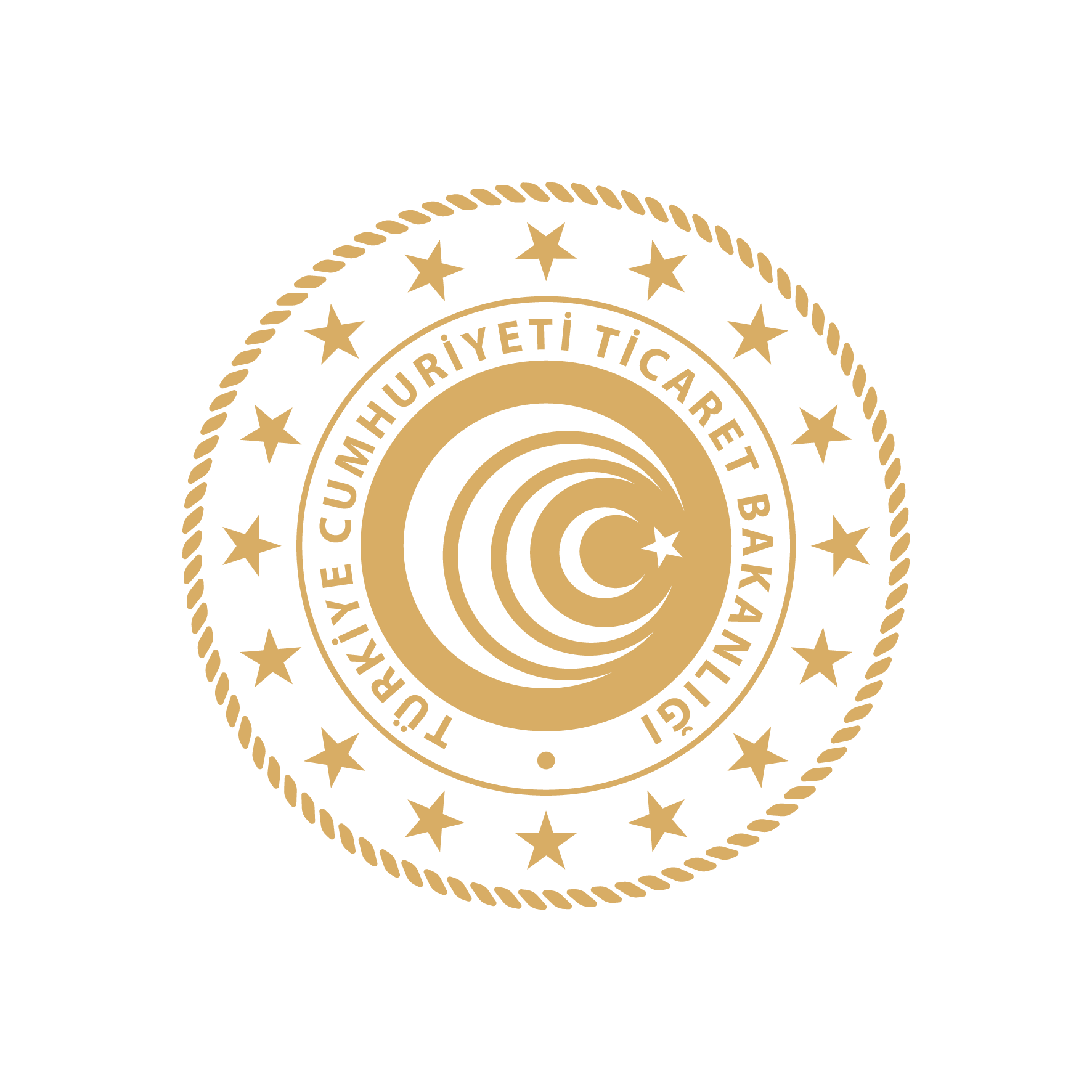 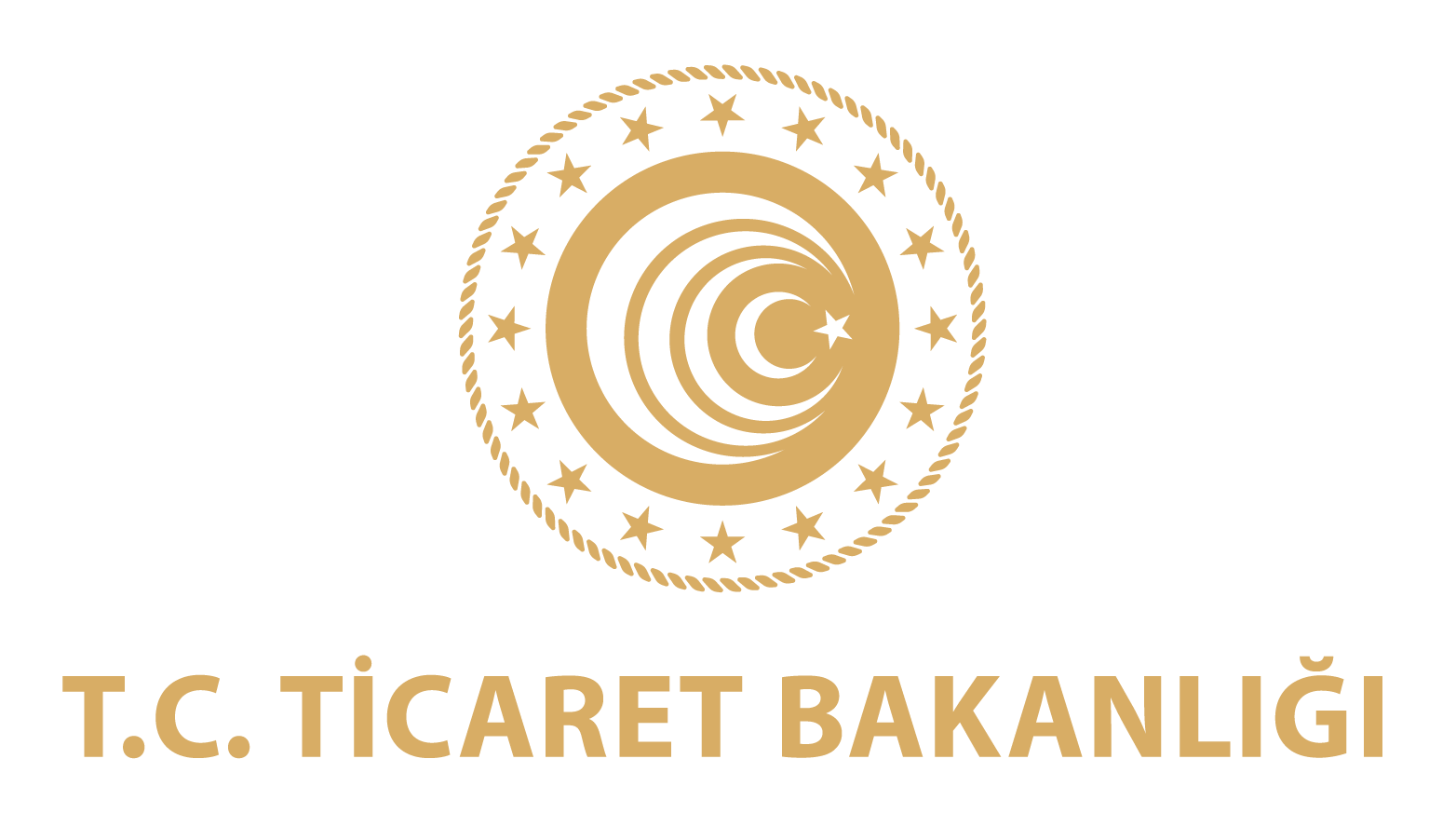 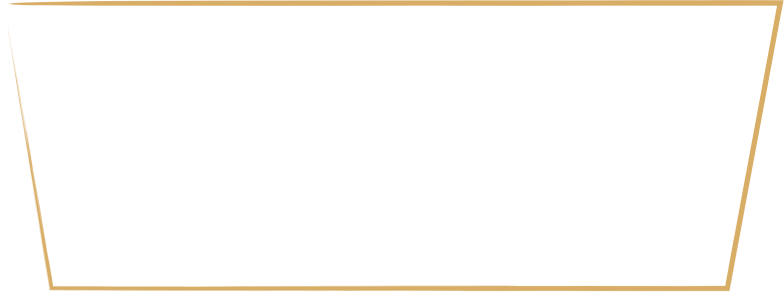 İHRACAT KONSORSİYUMU DESTEĞİ
İHRACAT 
GENEL MÜDÜRLÜĞÜ
İHRACAT 
GENEL MÜDÜRLÜĞÜ
İhracat Konsorsiyumu Statüsü;
ihracatçıları örgütlendirmek ve aralarındaki işbirliğini yurt dışı pazarlardaki fırsat ve tehditler çerçevesinde geliştirmek suretiyle ihracatı artırmak, ihracatçı sektörlerimizin ortak hareket etmelerini ve uzmanlaşma temelinde ölçek ekonomileri sağlamak üzere kurulan ve şirketler ile aracılık sözleşmesi imzalayarak; sözleşme konusu malları küresel pazarlara ihraç etmeleri sürecine destek olan şirketler statü almak için Bakanlığa başvurur.
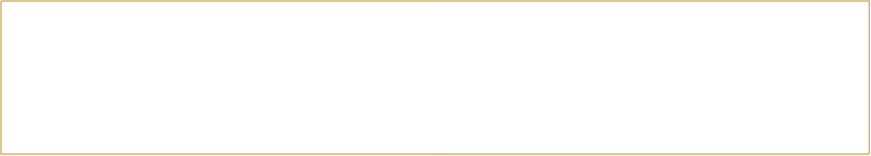 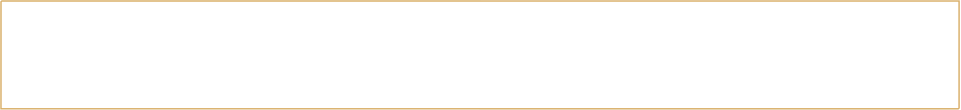 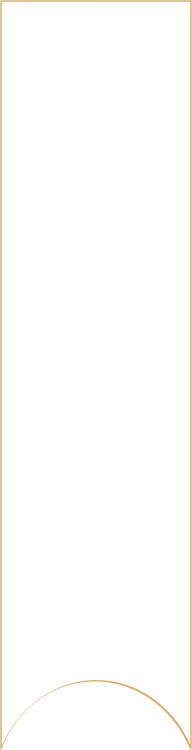 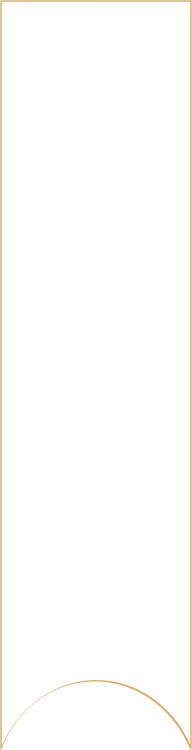 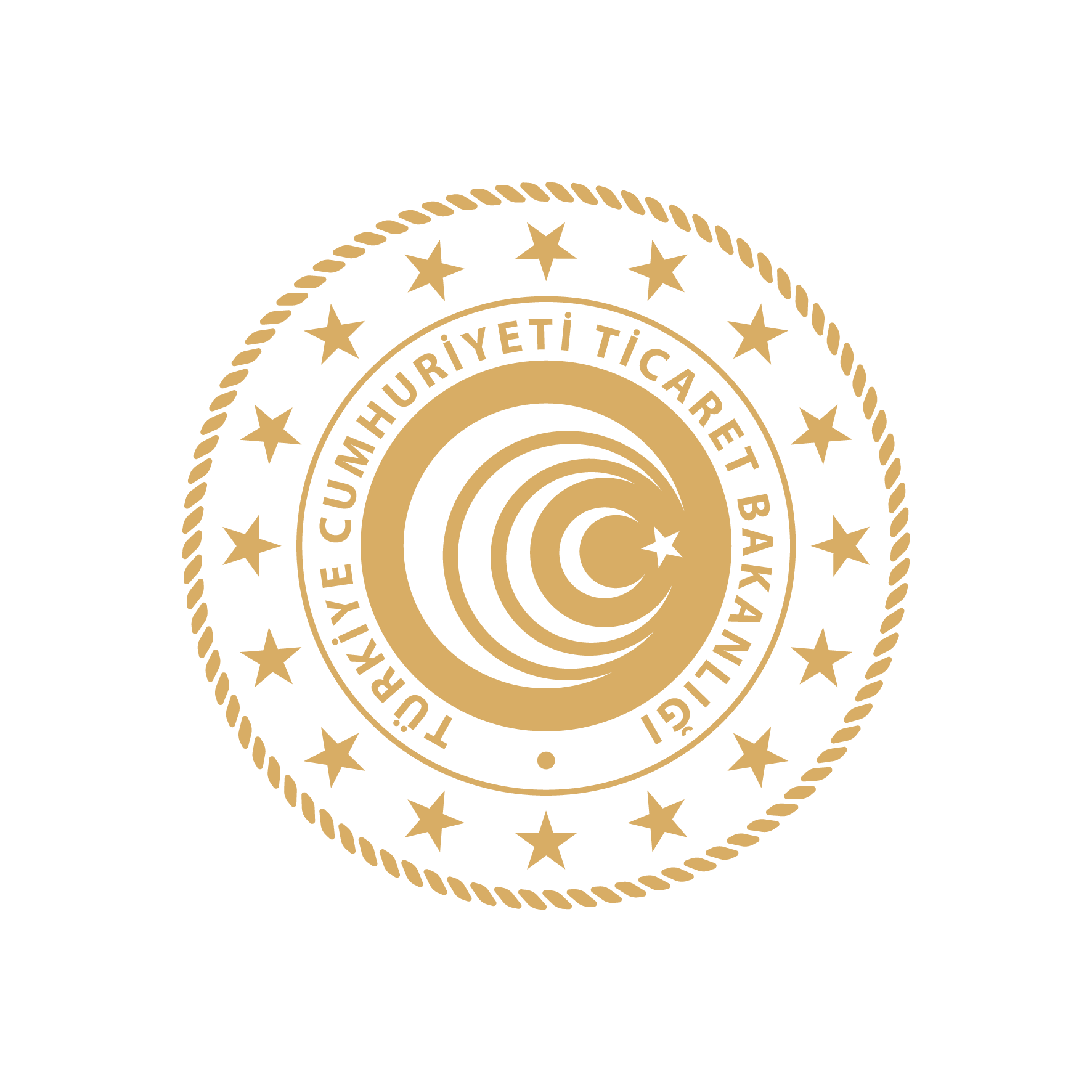 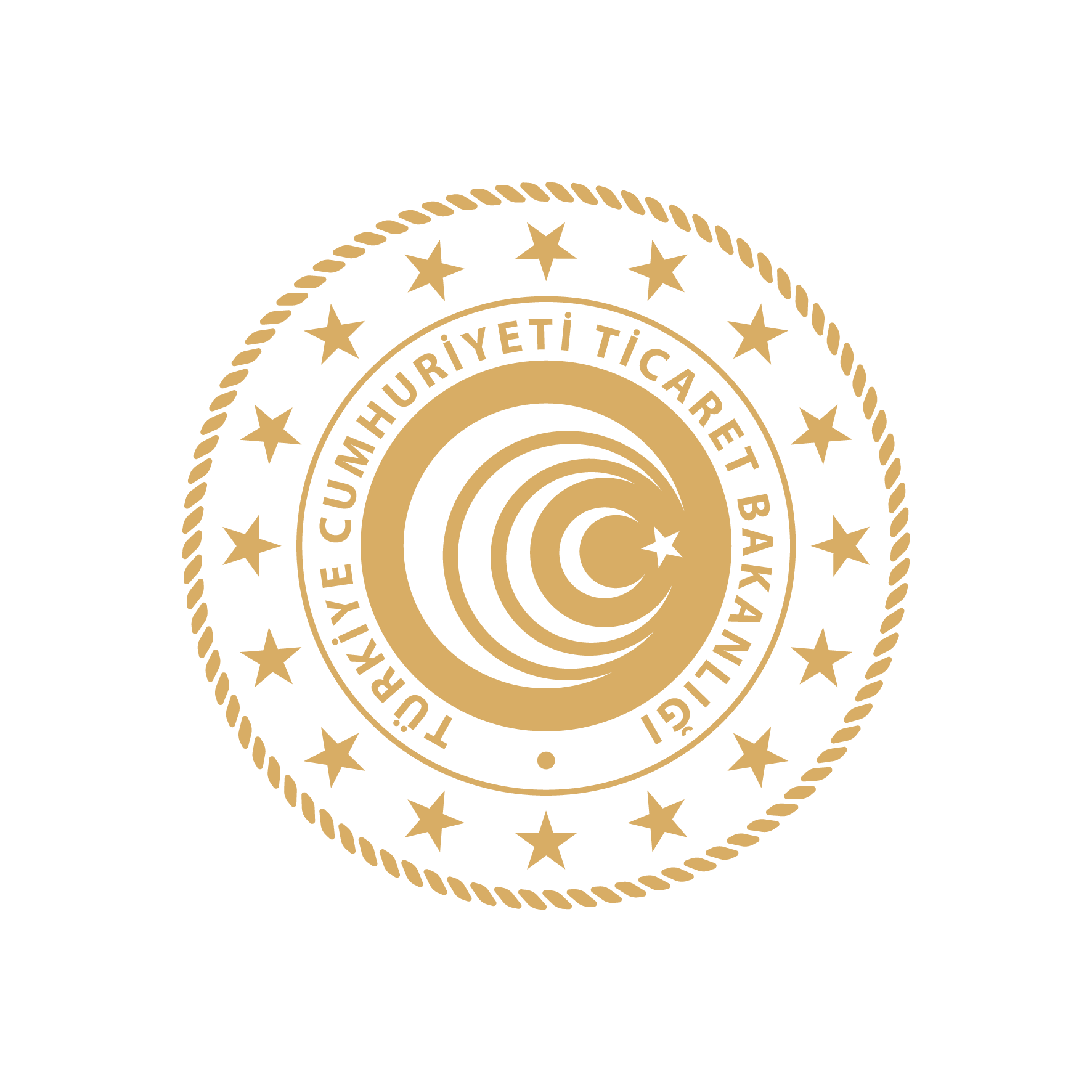 İHRACAT KONSORSİYUMU DESTEĞİ
İHRACAT 
GENEL MÜDÜRLÜĞÜ
İHRACAT 
GENEL MÜDÜRLÜĞÜ
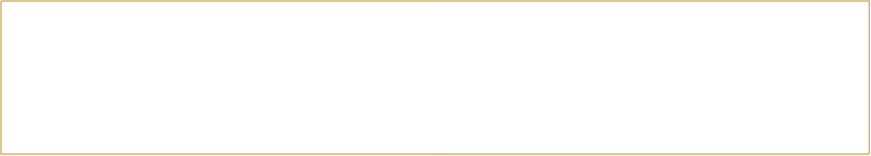 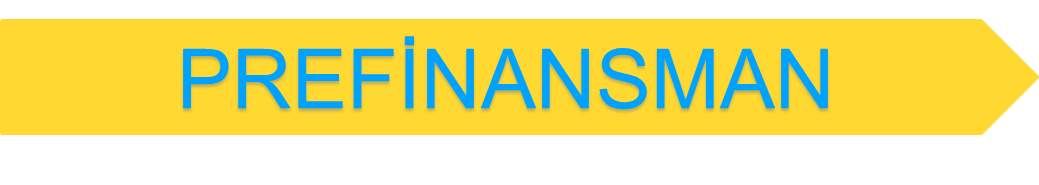 Desteklenen Faaliyetler/Giderler;

Tanıtım
Pazarlama
Pazar Araştırması
Rapor Satın Alma
 Danışmanlık
Eğitim
İhracat Konsorsiyumu Desteği

Destek Miktarı: 18.099.000/ Yıl
Destek Oranı: %50
5 Yıl Boyunca
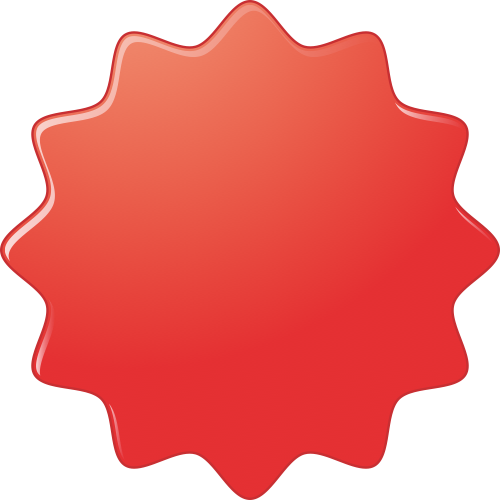 YENİ DESTEK
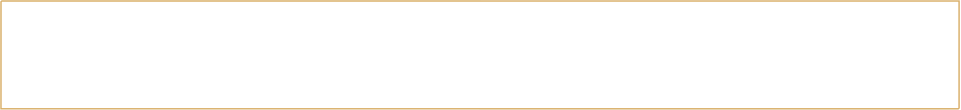 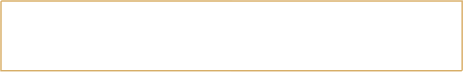 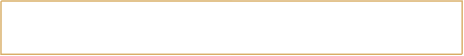 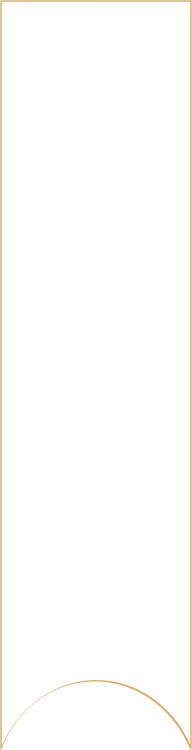 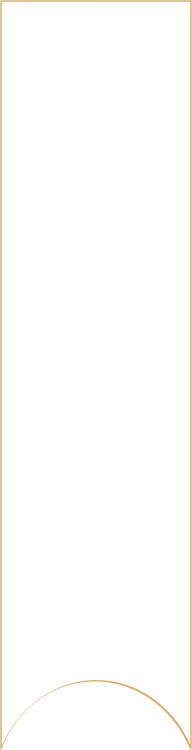 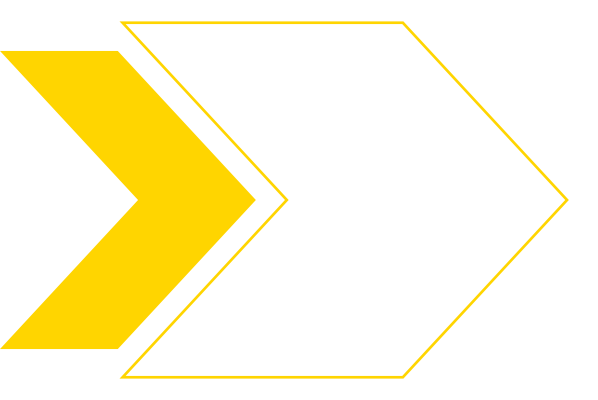 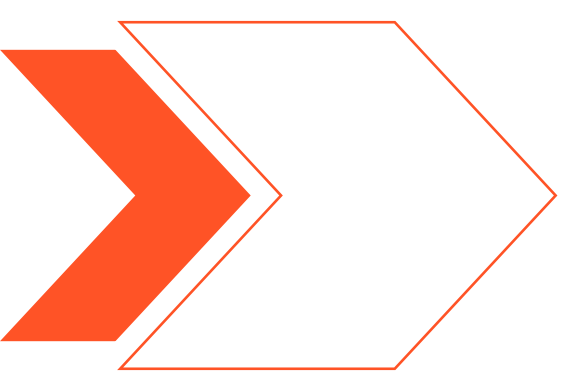 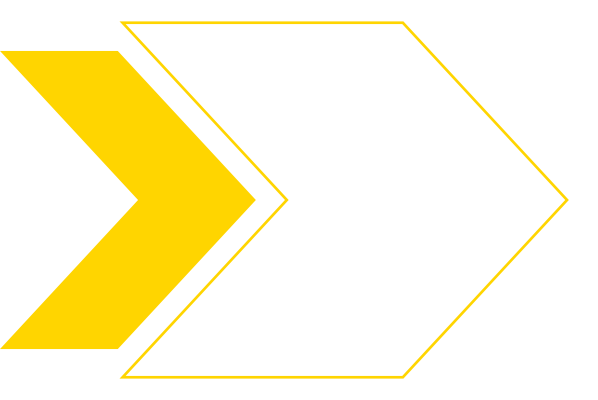 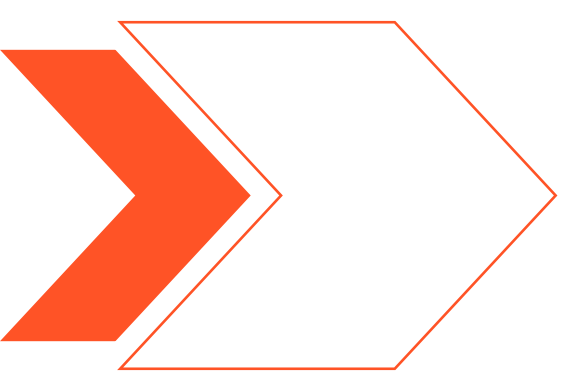 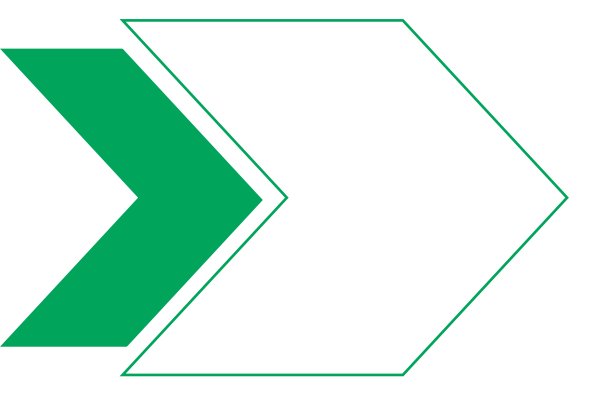 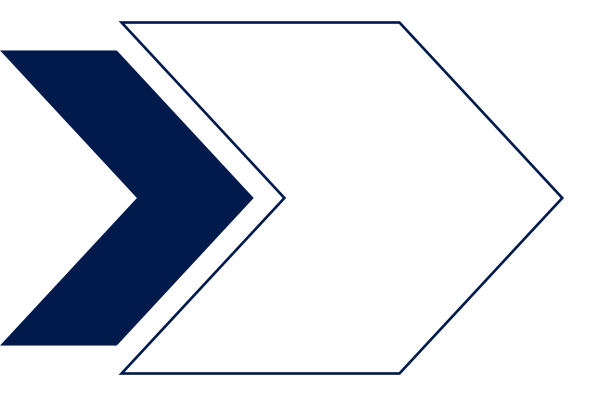 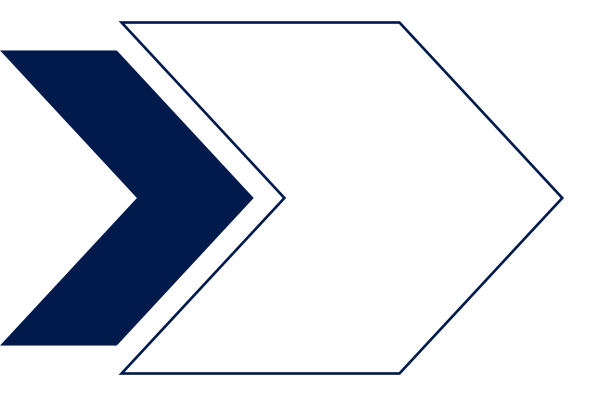 Yeni Başvuru Süreci
Mevcut Başvuru Süreci
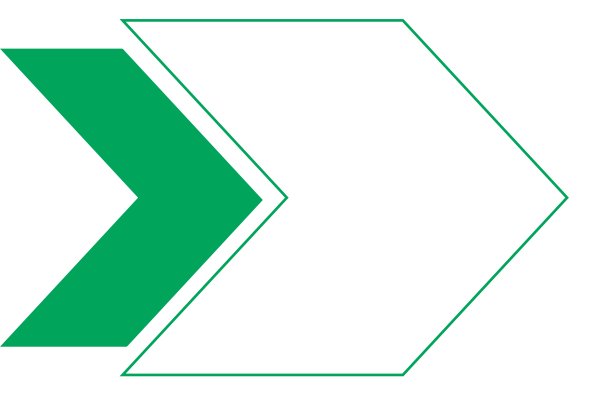 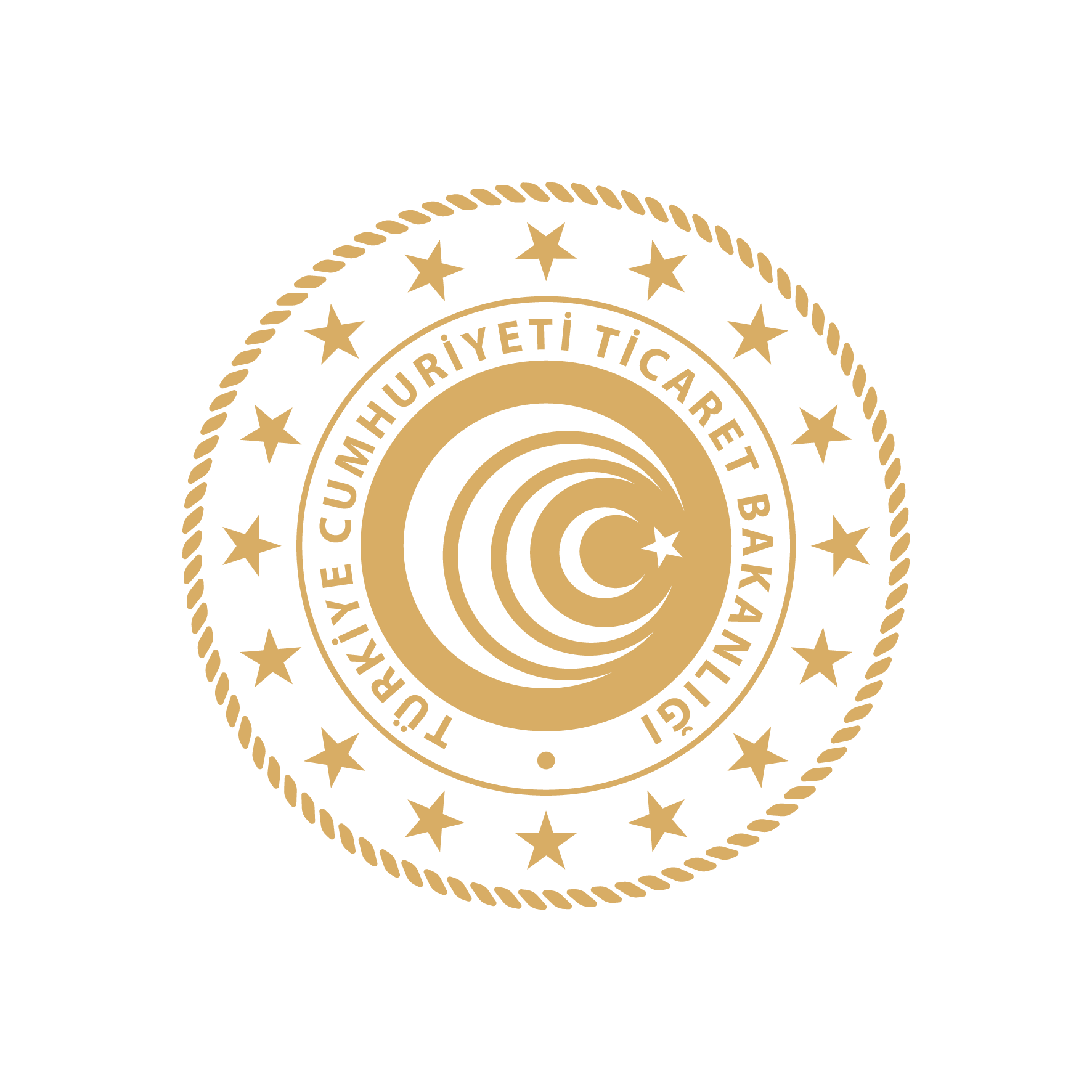 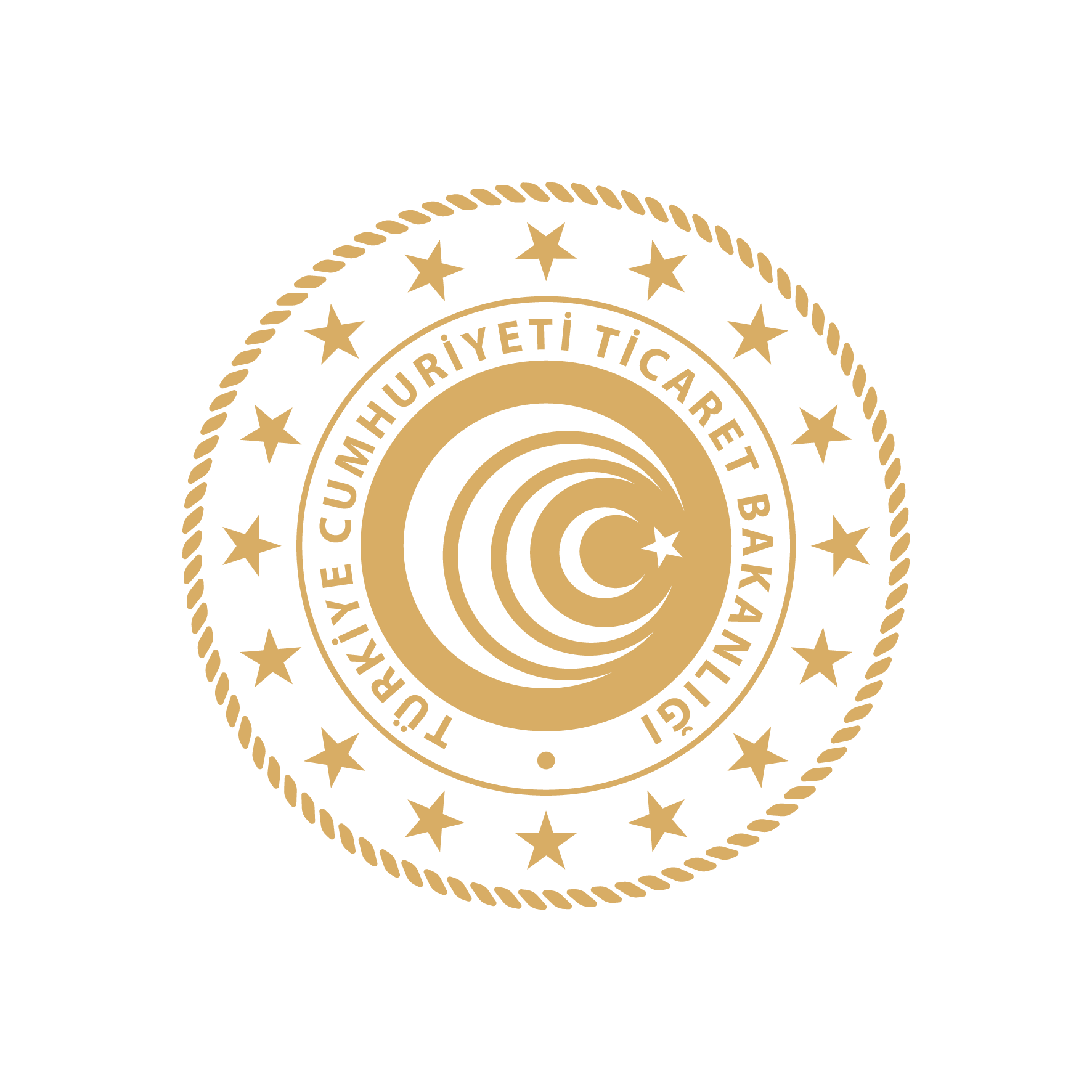 ÖDEME 
AL
PREFİNANSMAN MODELİ
BAŞVUR
ONAY AL
BAŞVUR
HARCA
HARCA
ÖDEME 
AL
BELGELE
İHRACAT 
GENEL MÜDÜRLÜĞÜ
İHRACAT 
GENEL MÜDÜRLÜĞÜ
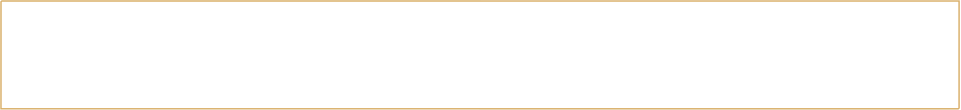 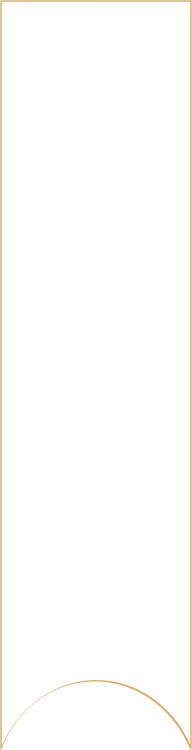 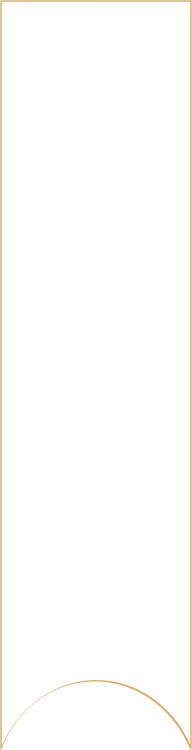 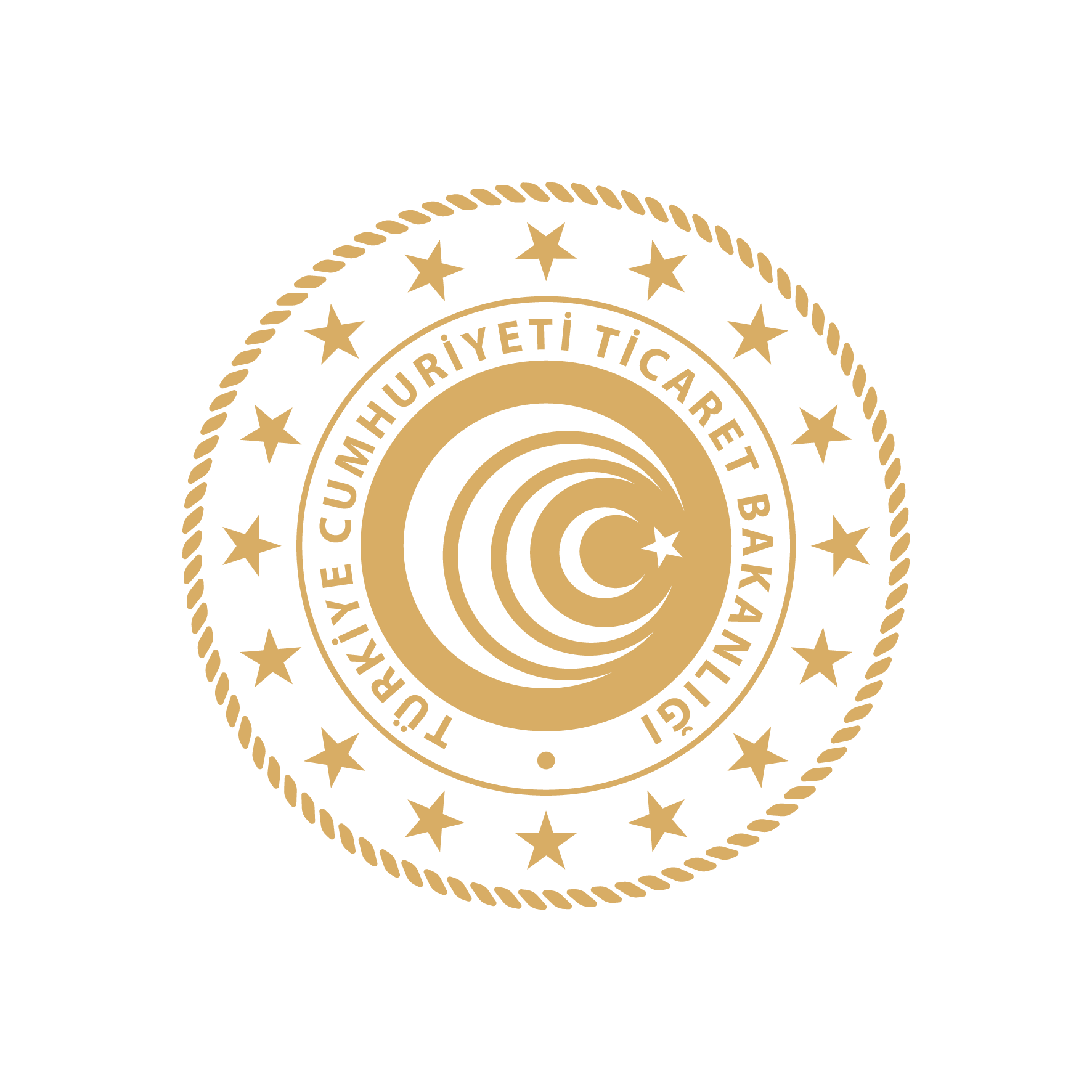 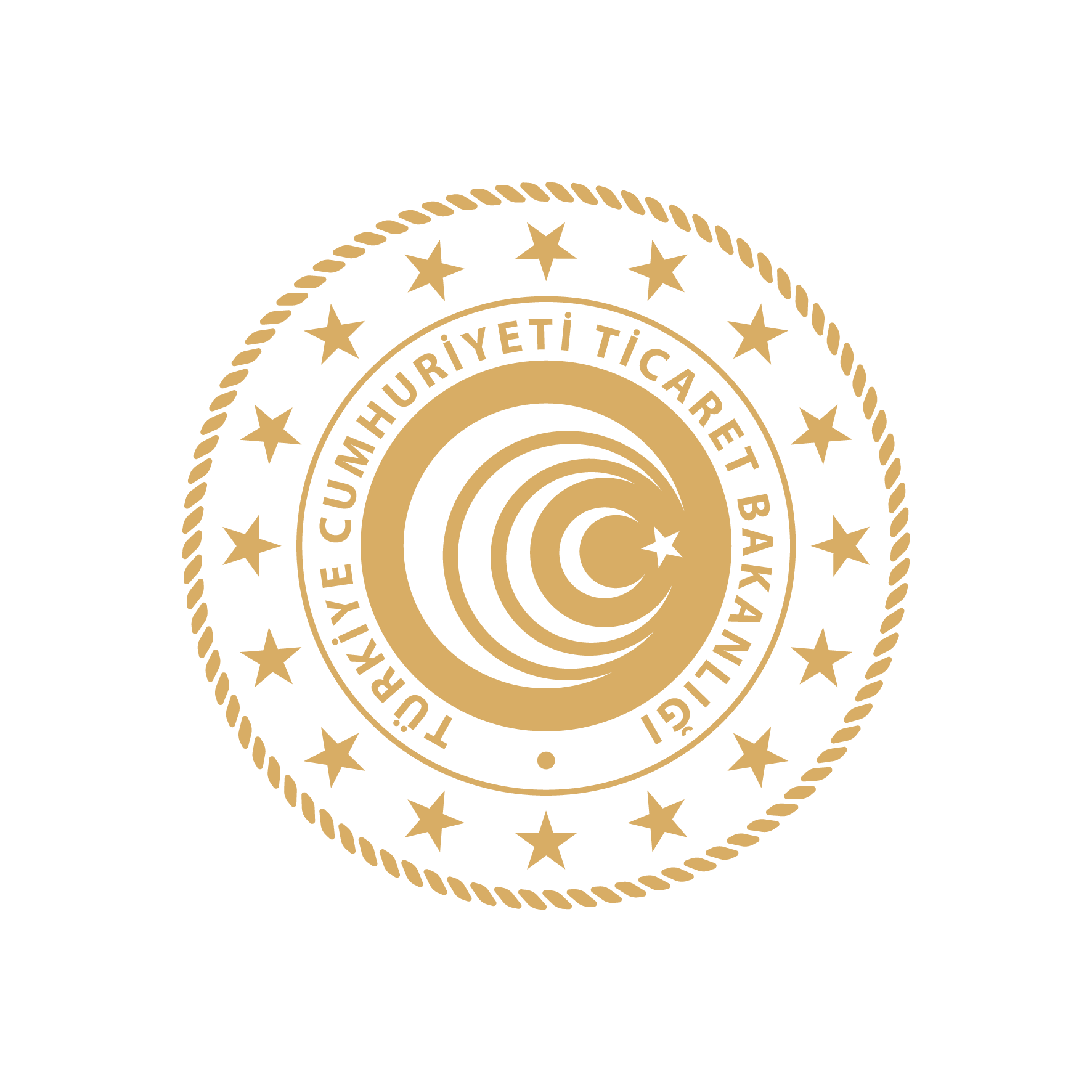 PREFİNANSMAN MODELİ
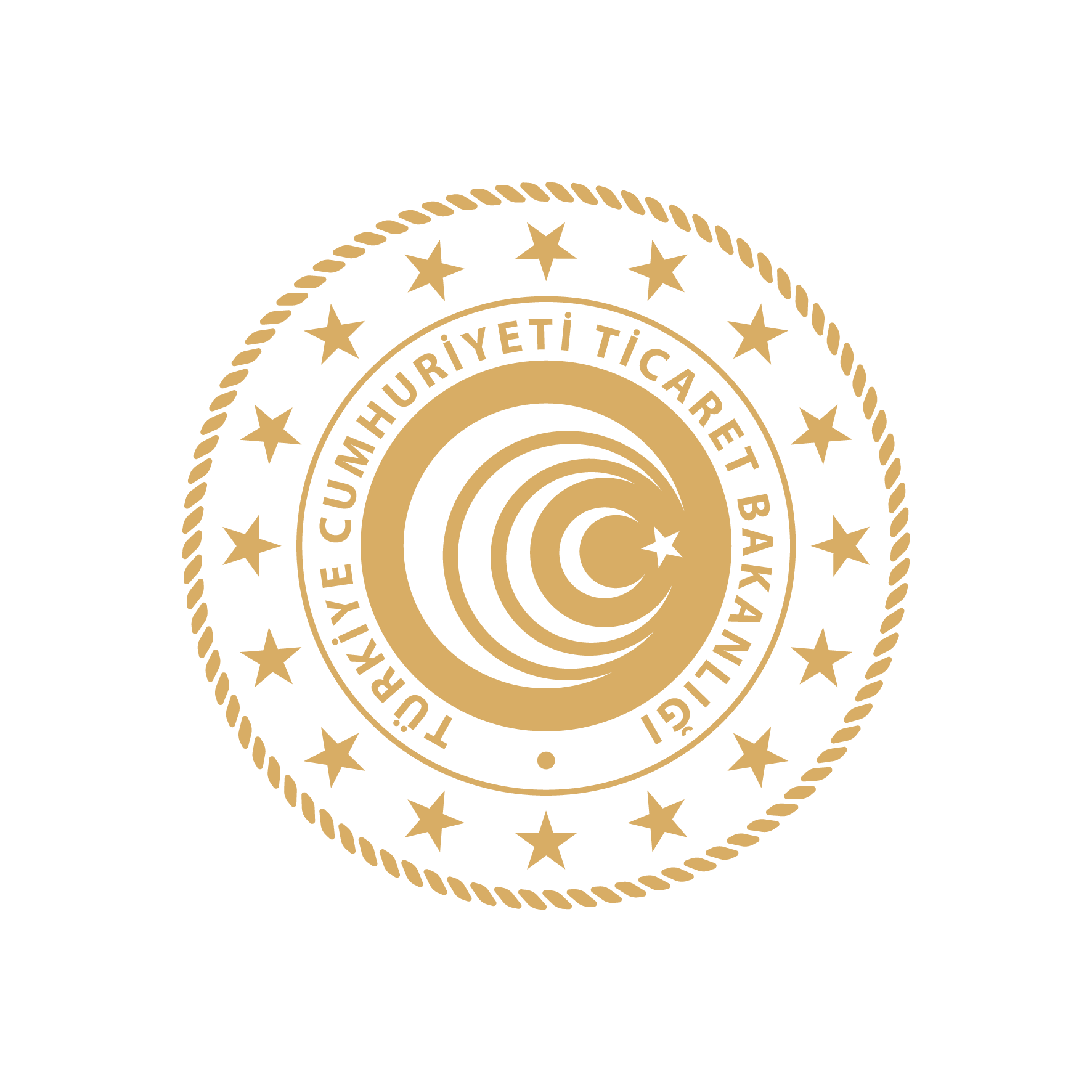 İHRACAT 
GENEL MÜDÜRLÜĞÜ
İHRACAT 
GENEL MÜDÜRLÜĞÜ
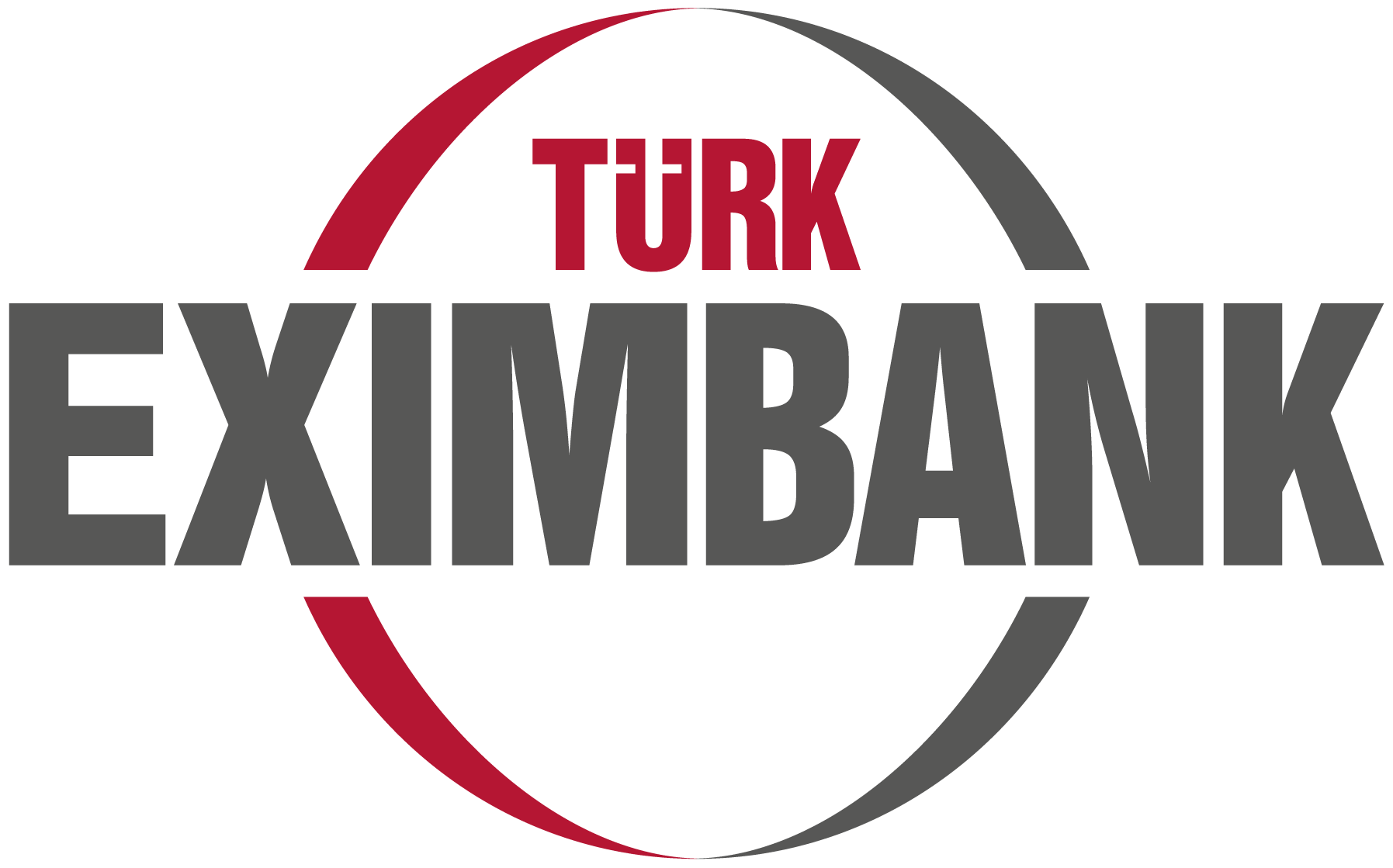 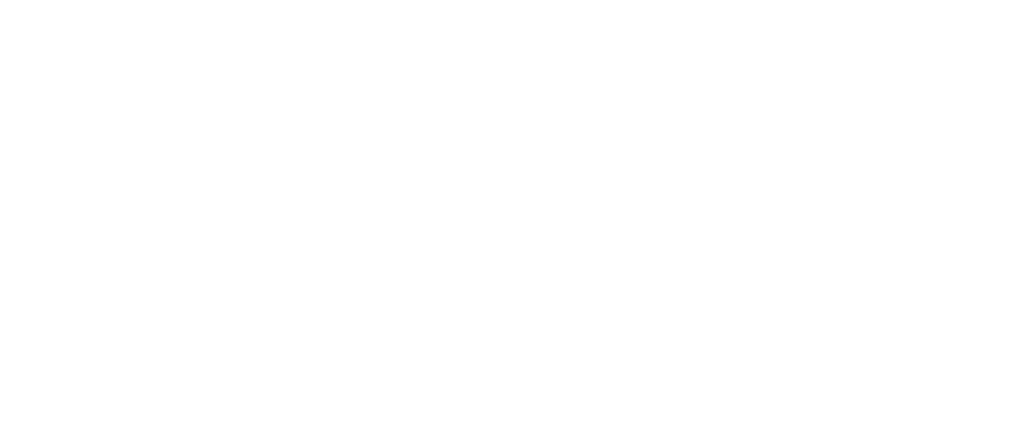 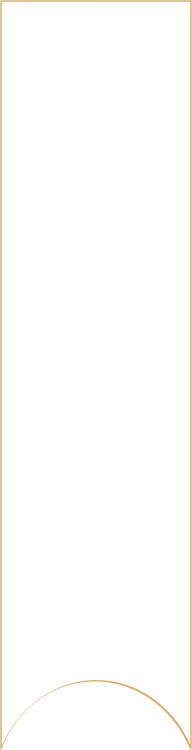 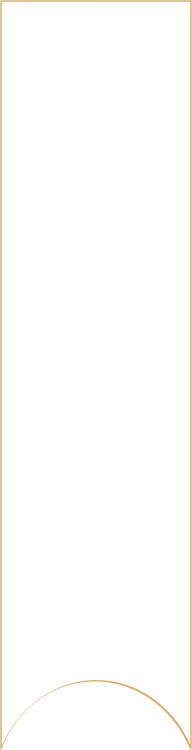 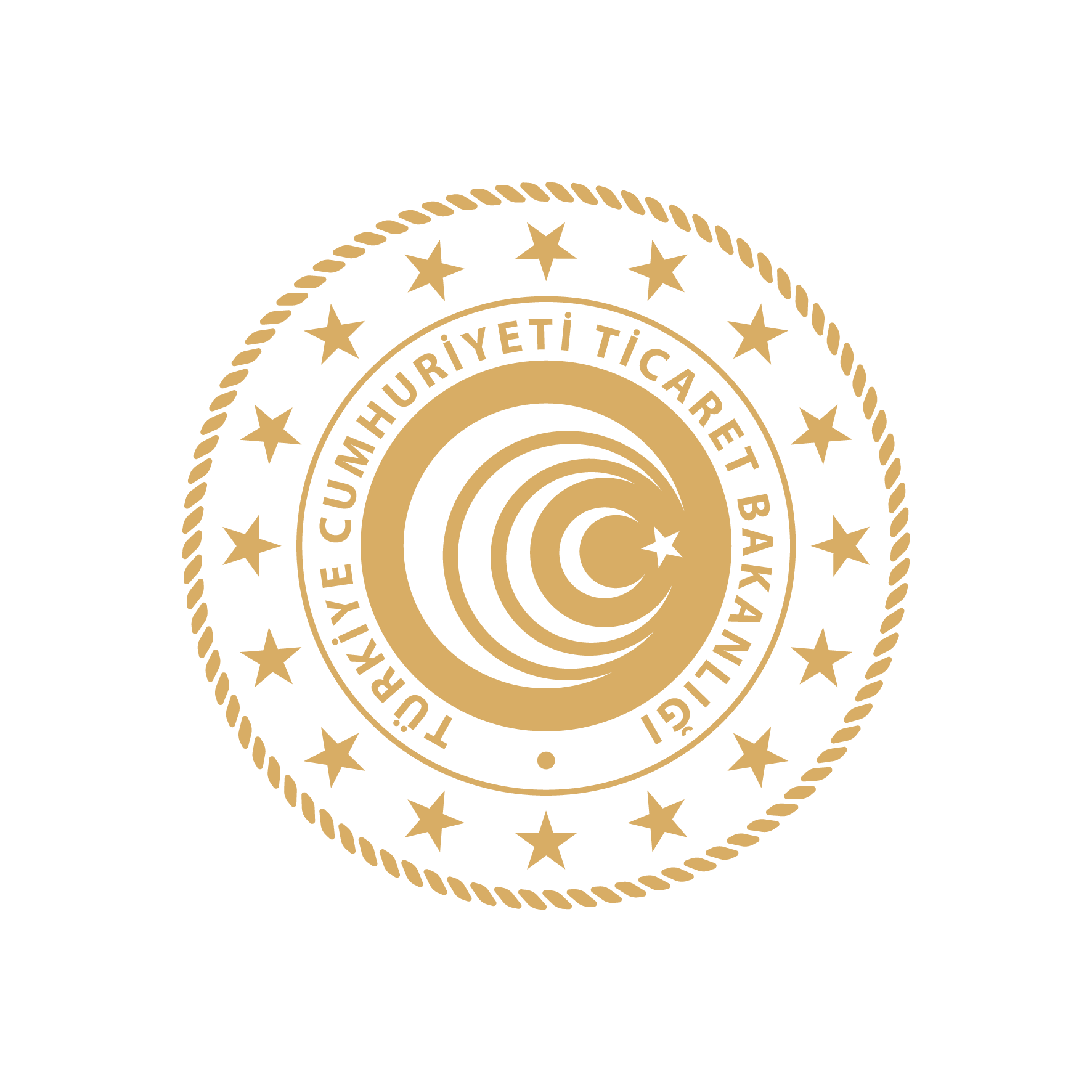 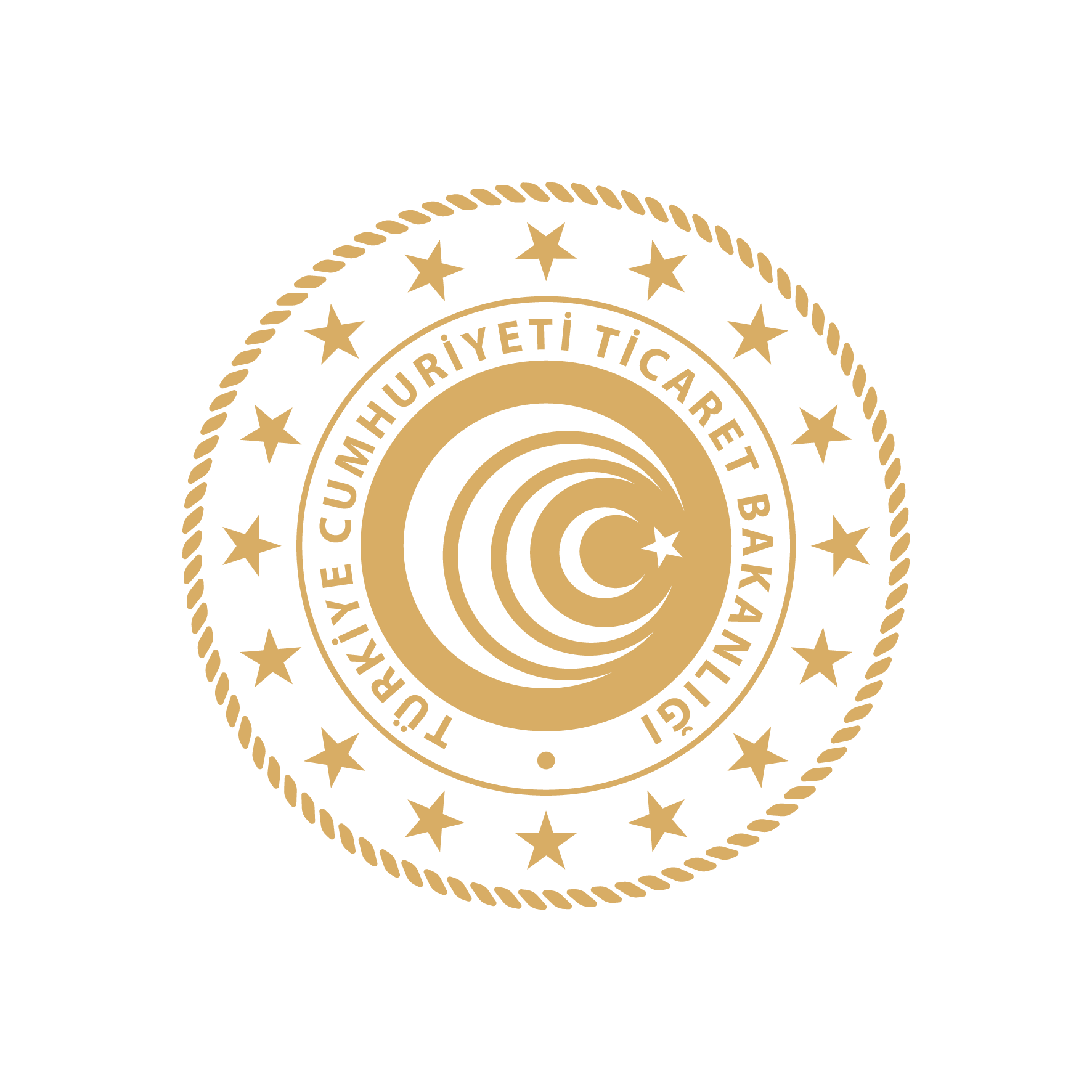 TEŞEKKÜR EDERİM


   

Kobi ve Kümelenme Destekleri Daire Başkanlığı


Zeynep SEZEN
sezenz@ticaret.gov.tr
İHRACAT 
GENEL MÜDÜRLÜĞÜ
İHRACAT 
GENEL MÜDÜRLÜĞÜ
z